Saying how many and describing things
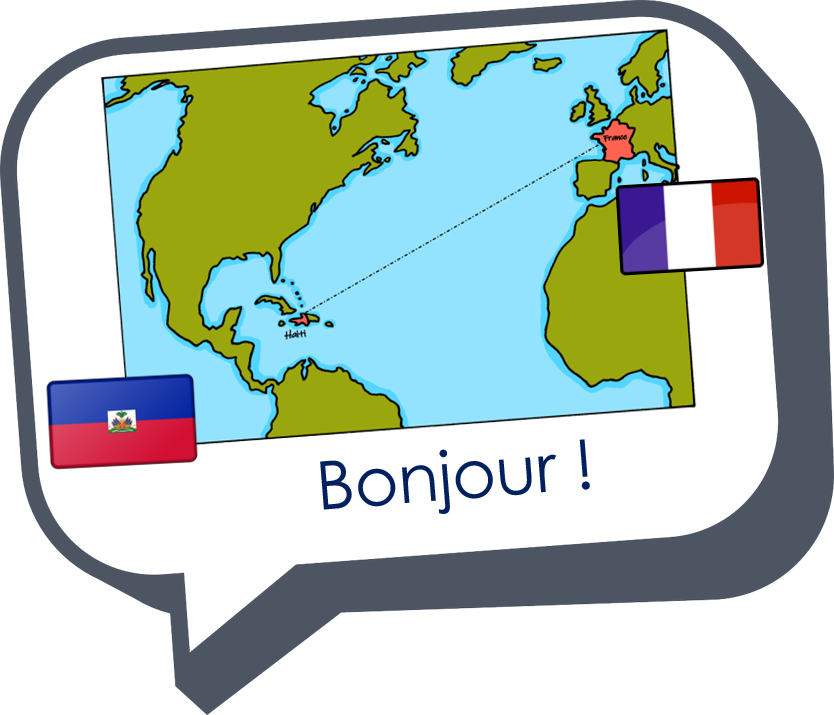 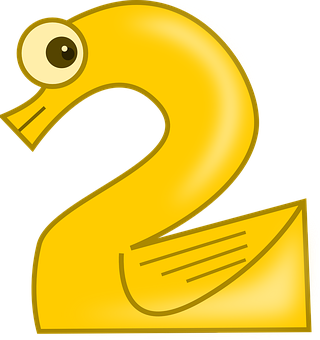 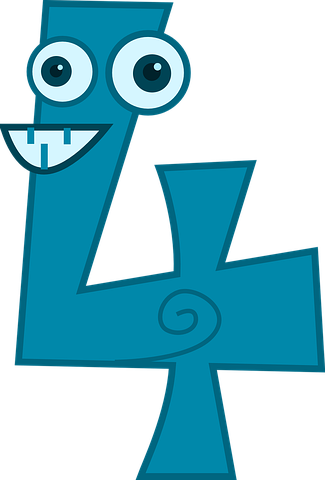 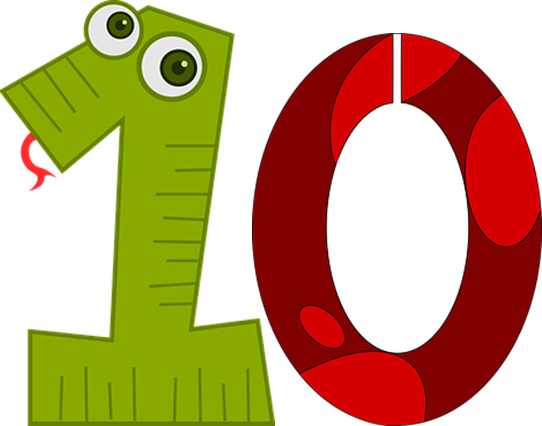 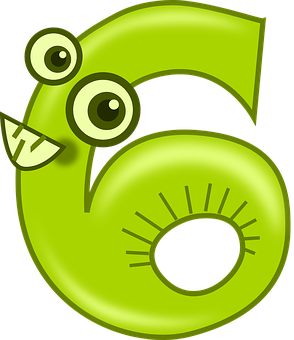 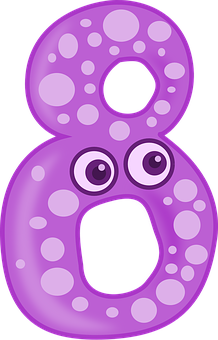 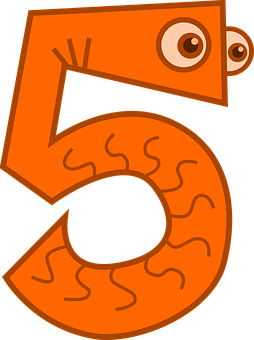 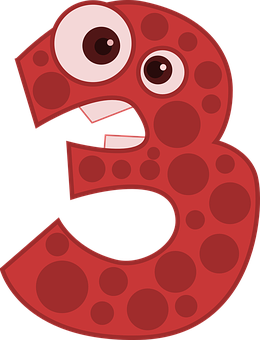 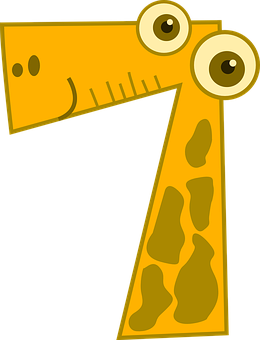 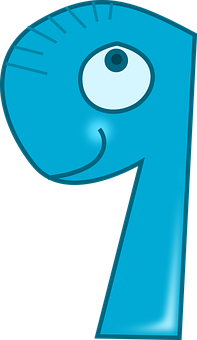 rouge
Follow ups 1-5
[Speaker Notes: Artwork by Steve Clarke. Pronoun pictures from NCELP (www.ncelp.org). All additional pictures selected from Pixabay and are available under a Creative Commons license, no attribution required.

Phonics: introduce liaison after x- and s-: deux enfants,  trois oranges

Vocabulary (new words in bold):  il y a [n/a] un [3] deux [41] trois [115] quatre [253] cinq [288] six [450] sept [905] huit [877] neuf [787] dix [372] onze [2447] douze [1664] Revisit 1: aider [413] aimer [232] habiter [1186] école [477] aussi [44]  à (meaning ‘in’) [4]
Revisit 2: --

Londsale, D., & Le Bras, Y.  (2009). A Frequency Dictionary of French: Core vocabulary for learners London: Routledge.

The frequency rankings for words that occur in this PowerPoint which have been previously introduced in these resources are given in the SOW and in the resources that first introduced and formally re-visited those words.  For any other words that occur incidentally in this PowerPoint, frequency rankings will be provided in the notes field wherever possible.]
Follow up 1
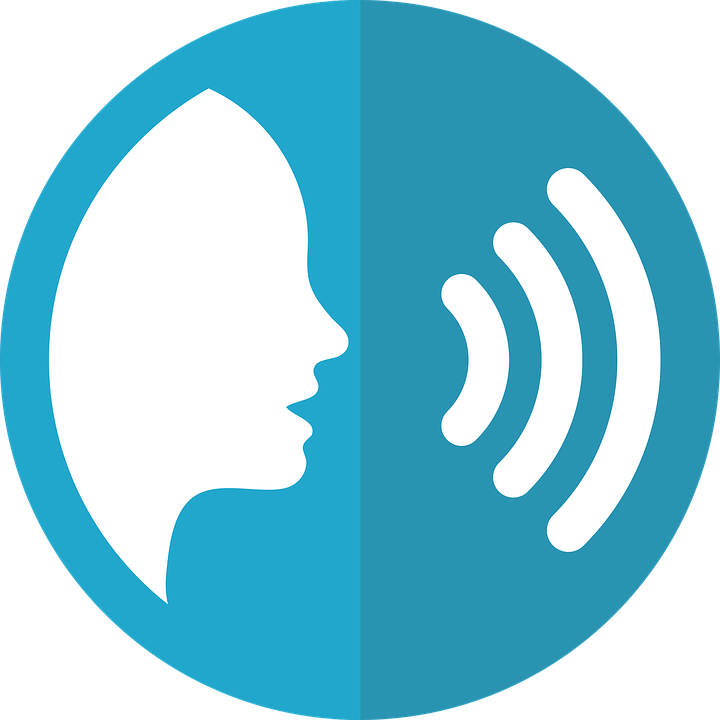 Prononce les phrases. Il y a une liaison ?
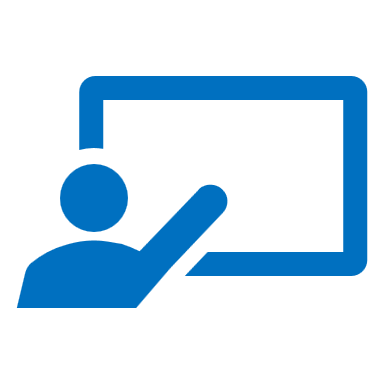 prononcer
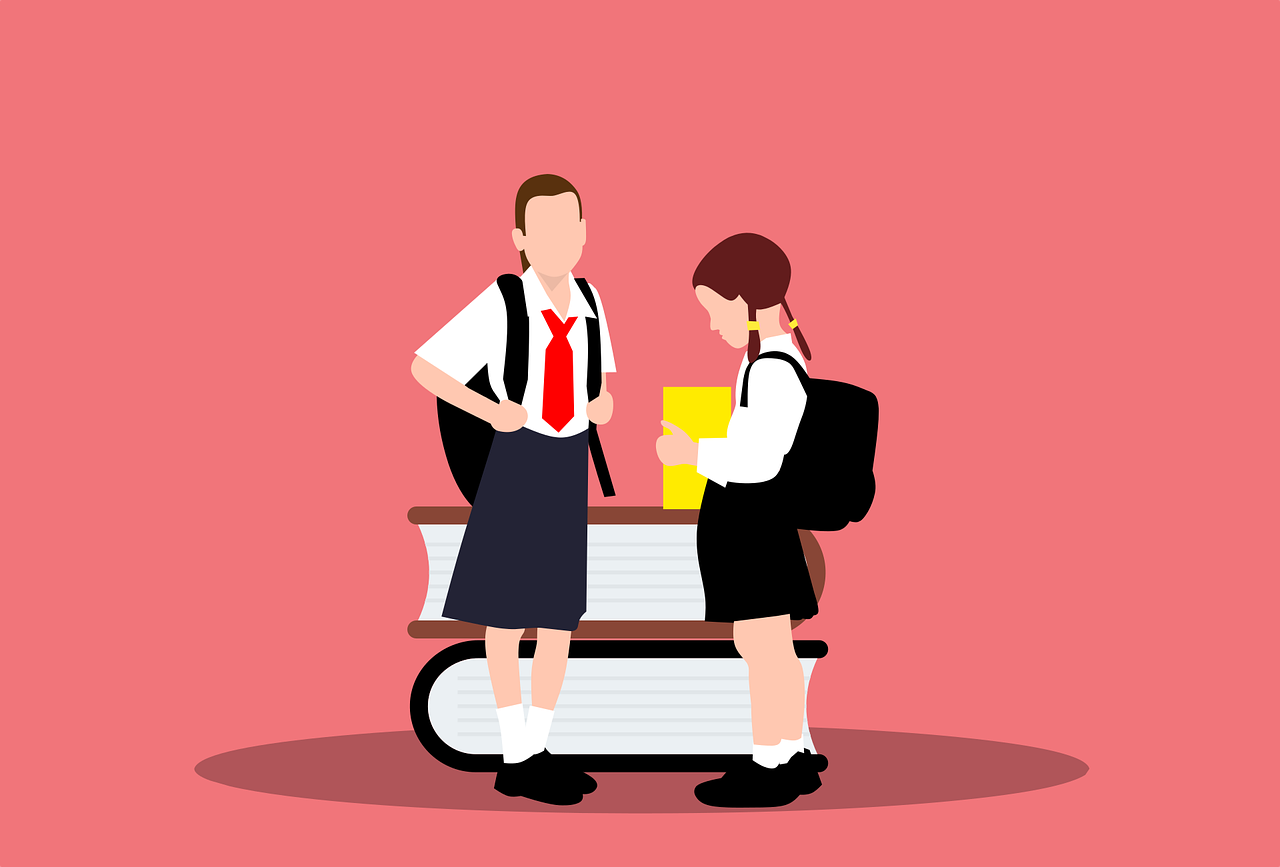 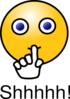 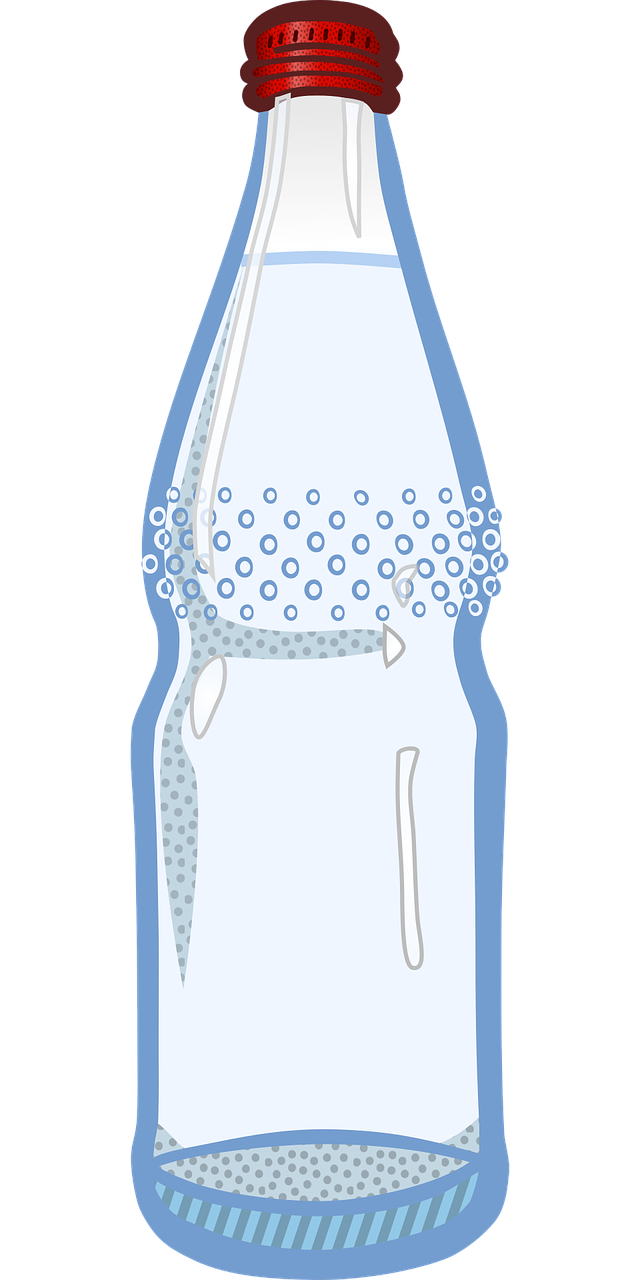 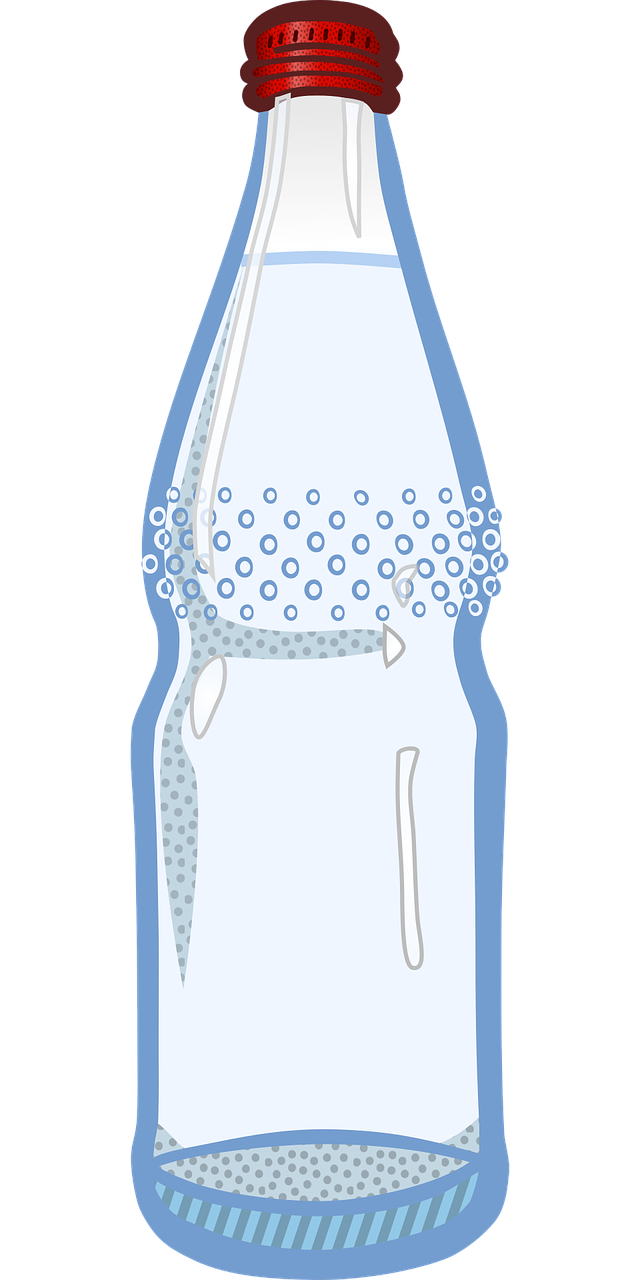 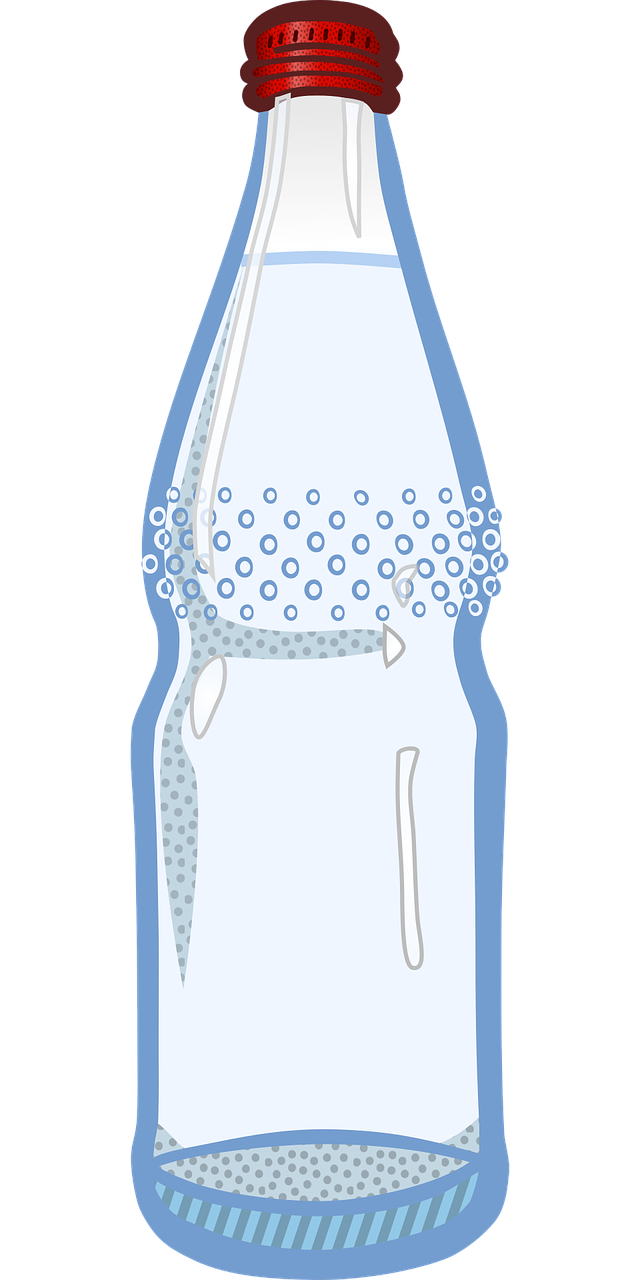 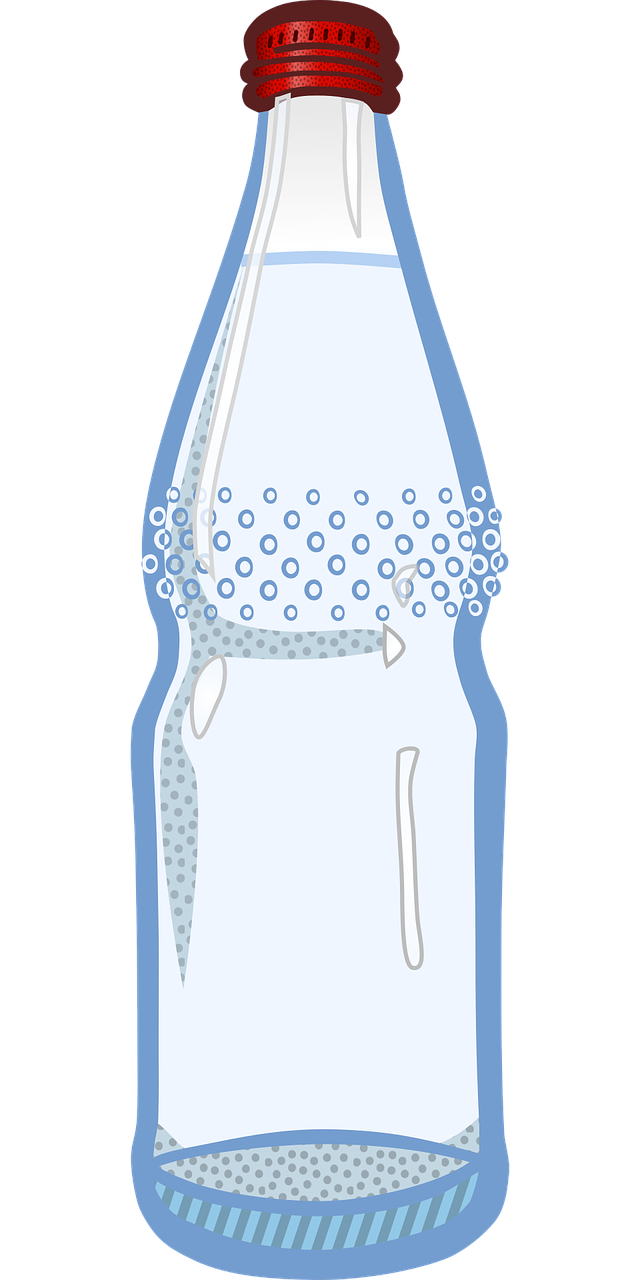 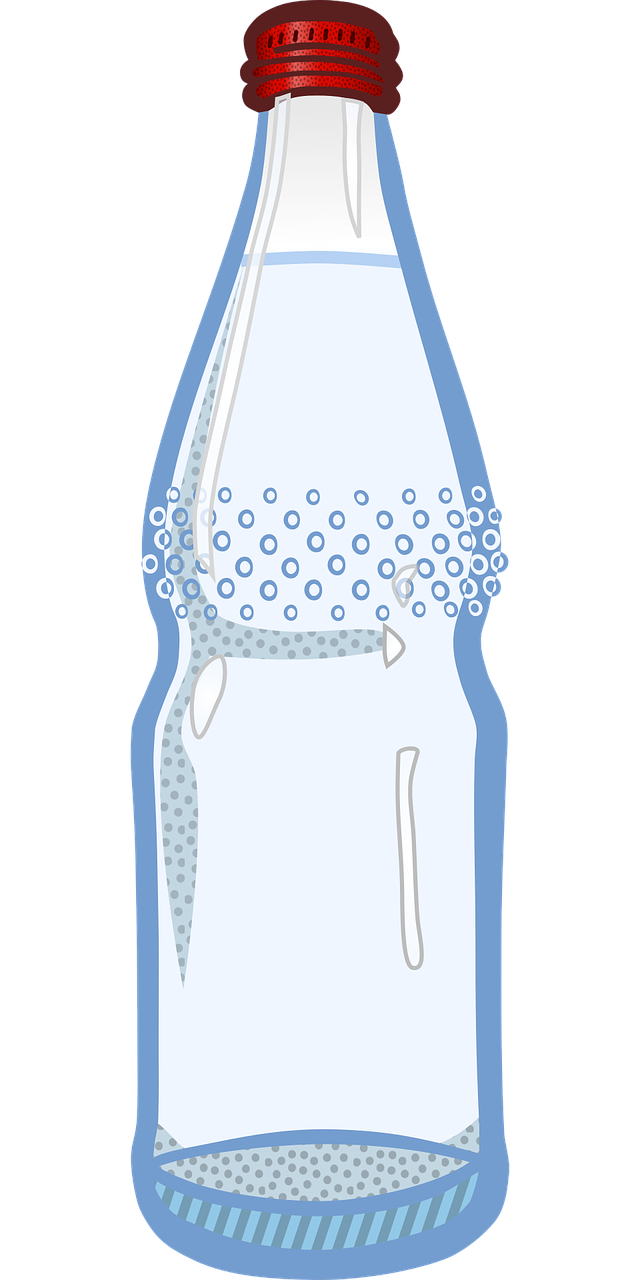 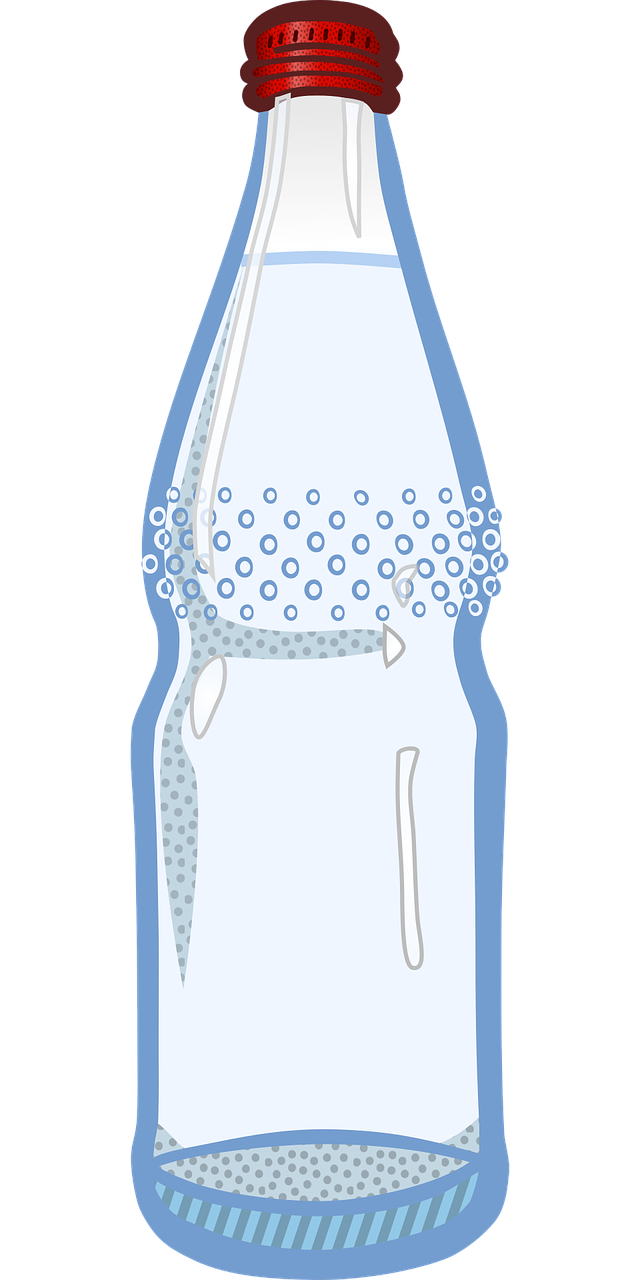 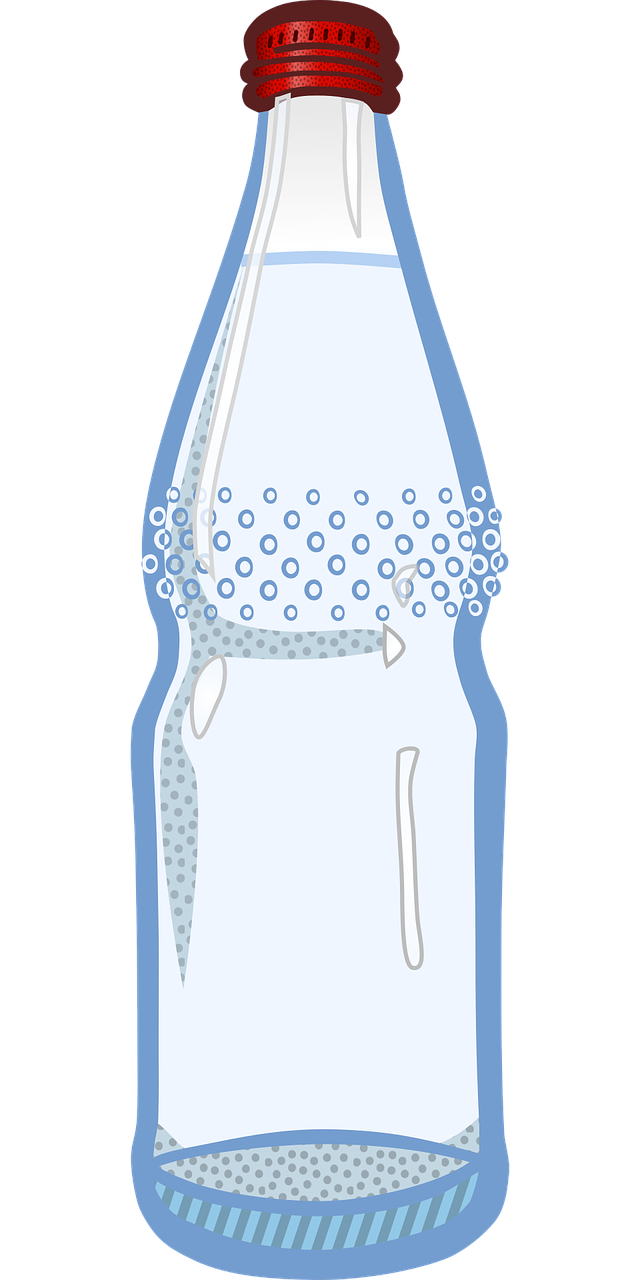 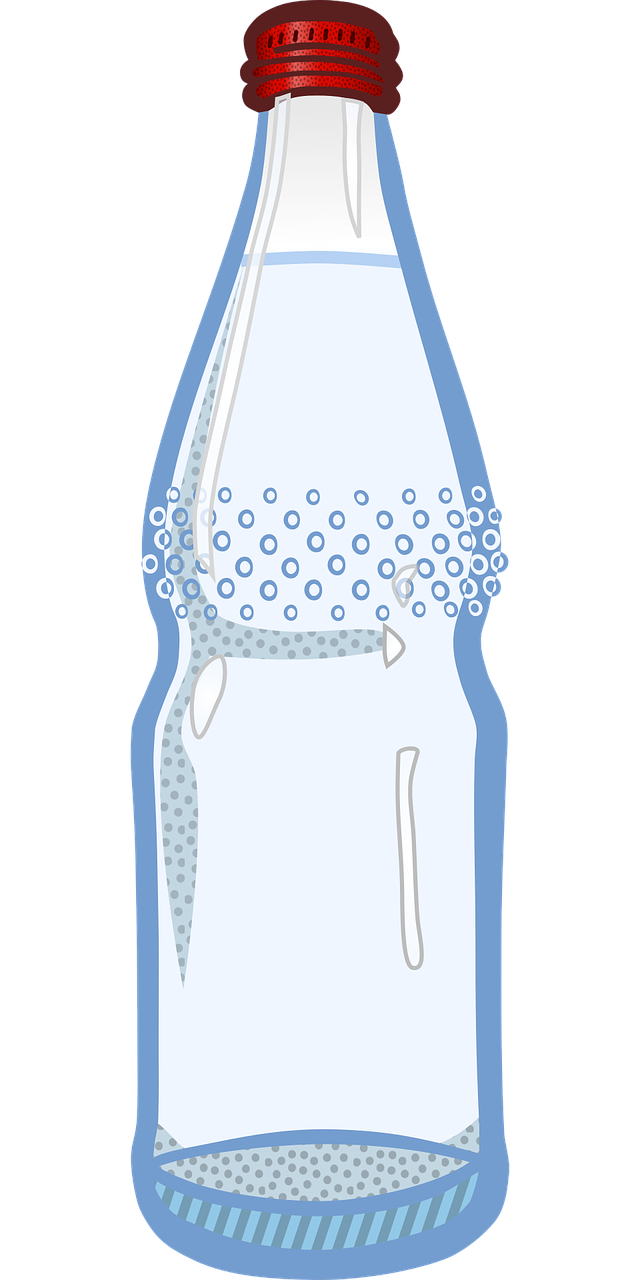 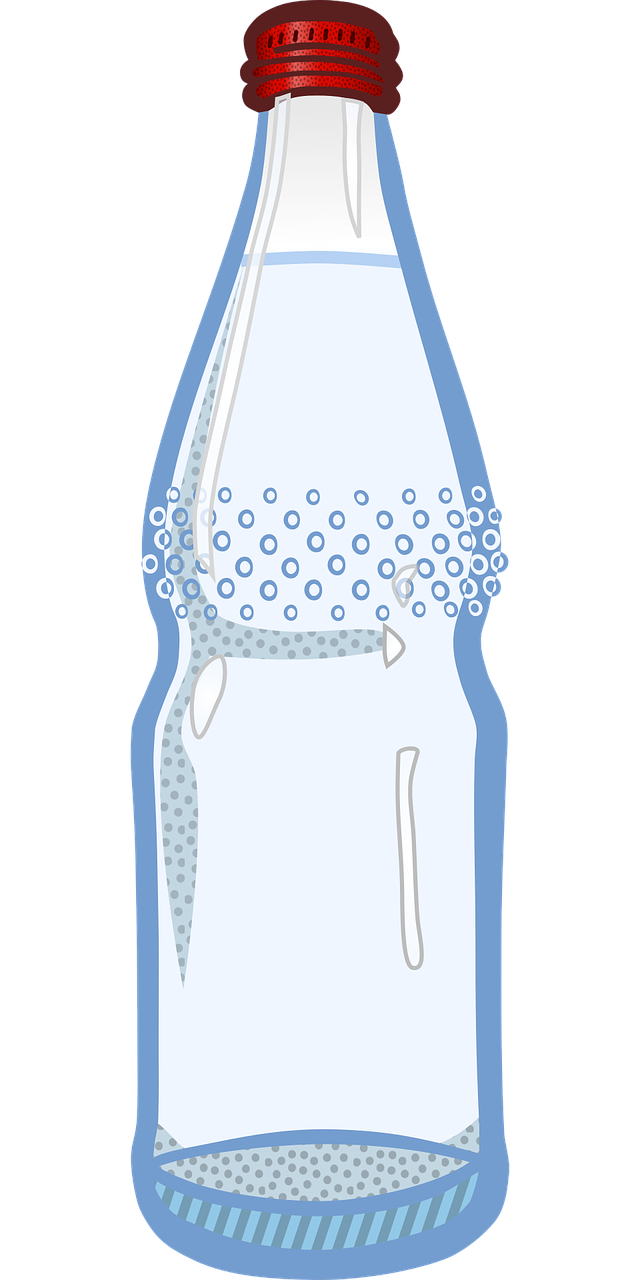 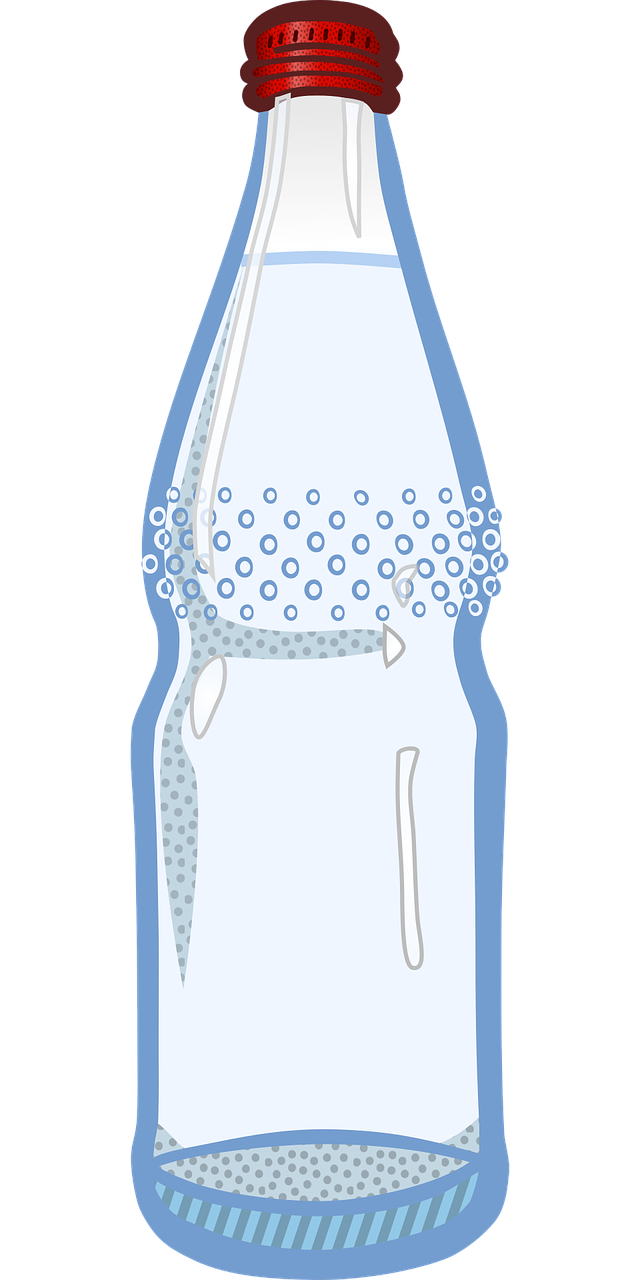 deux uniformes
⚠Remember:
s- and x- before a vowel sound like ‘z’.
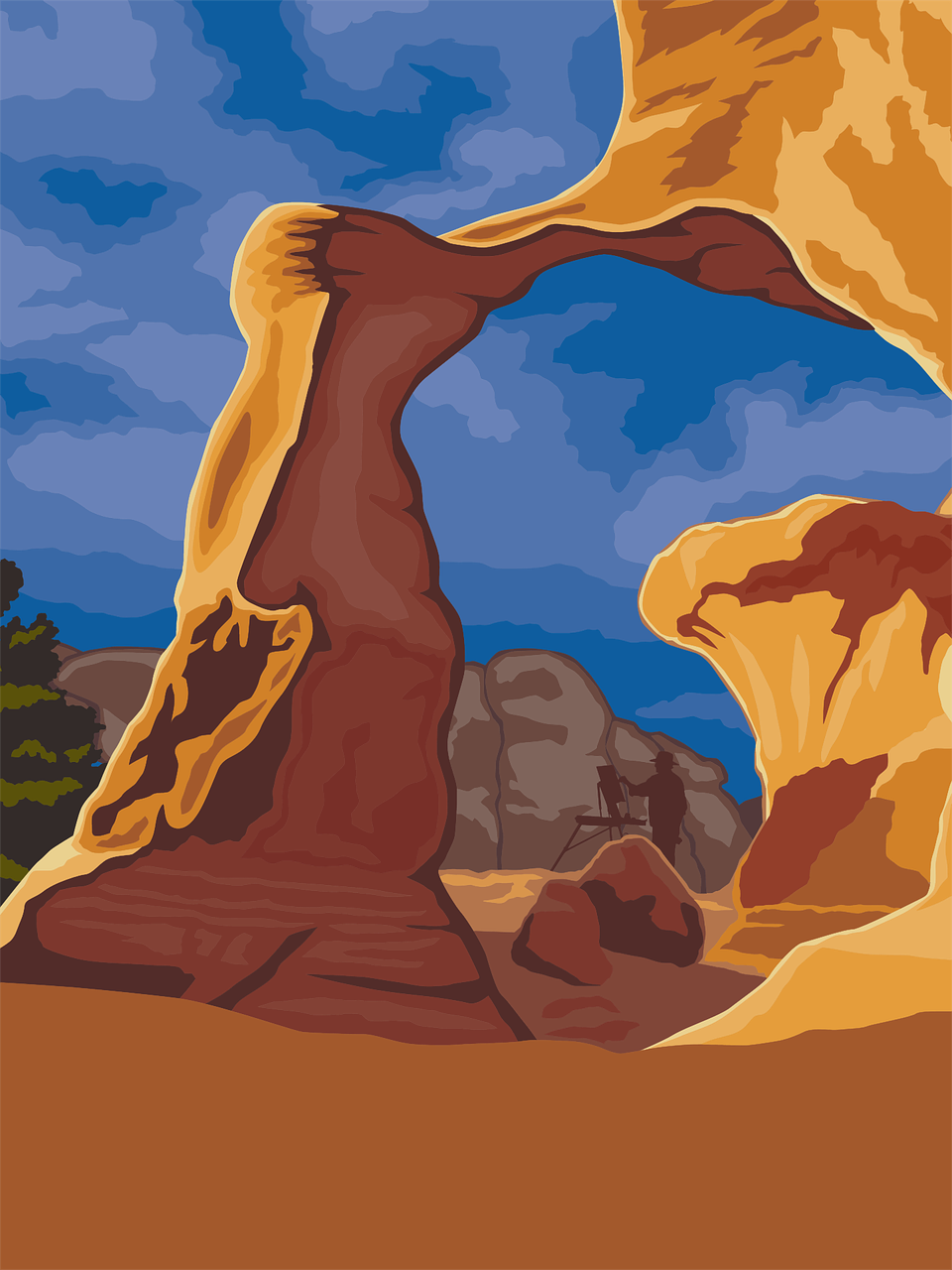 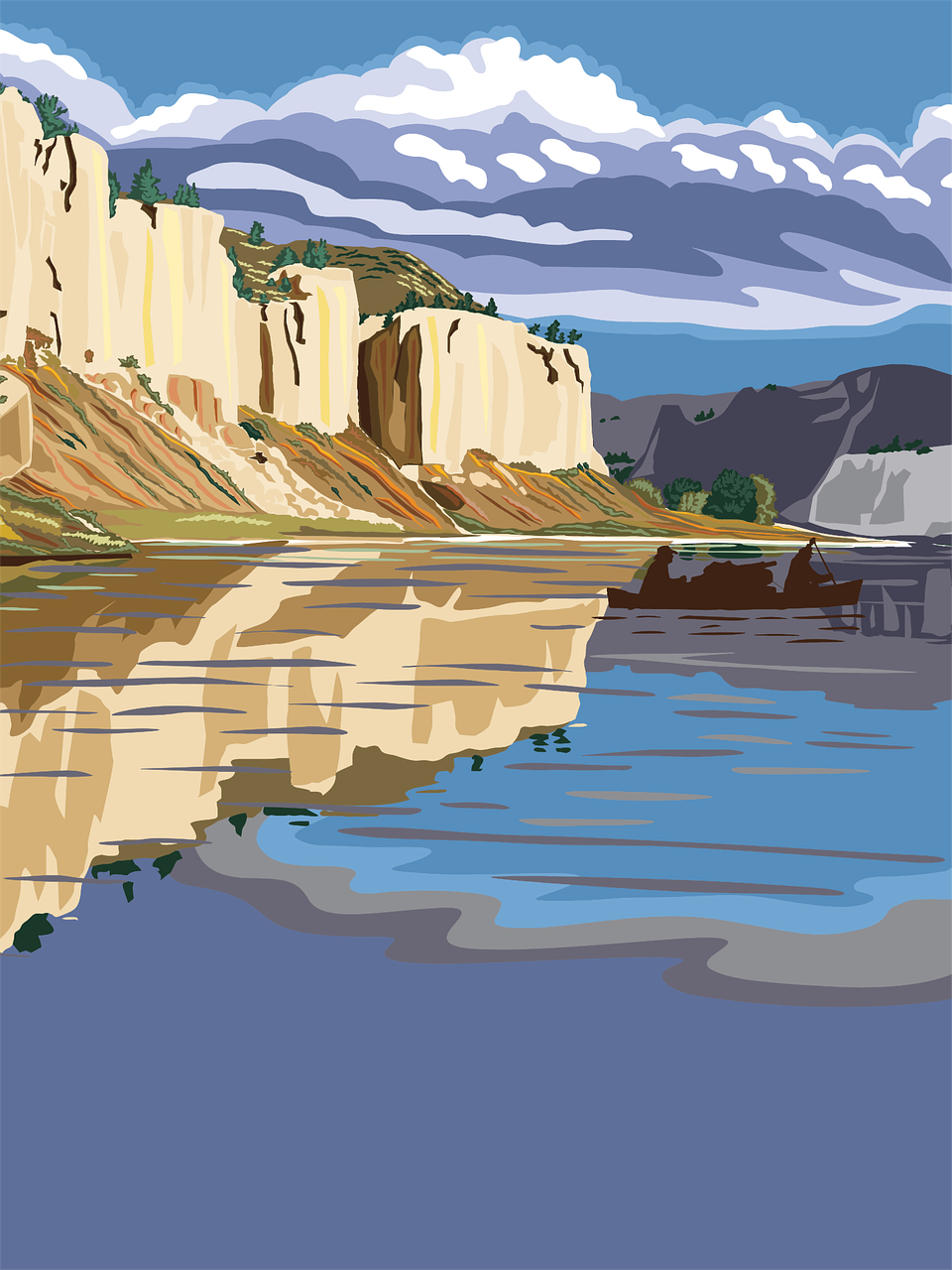 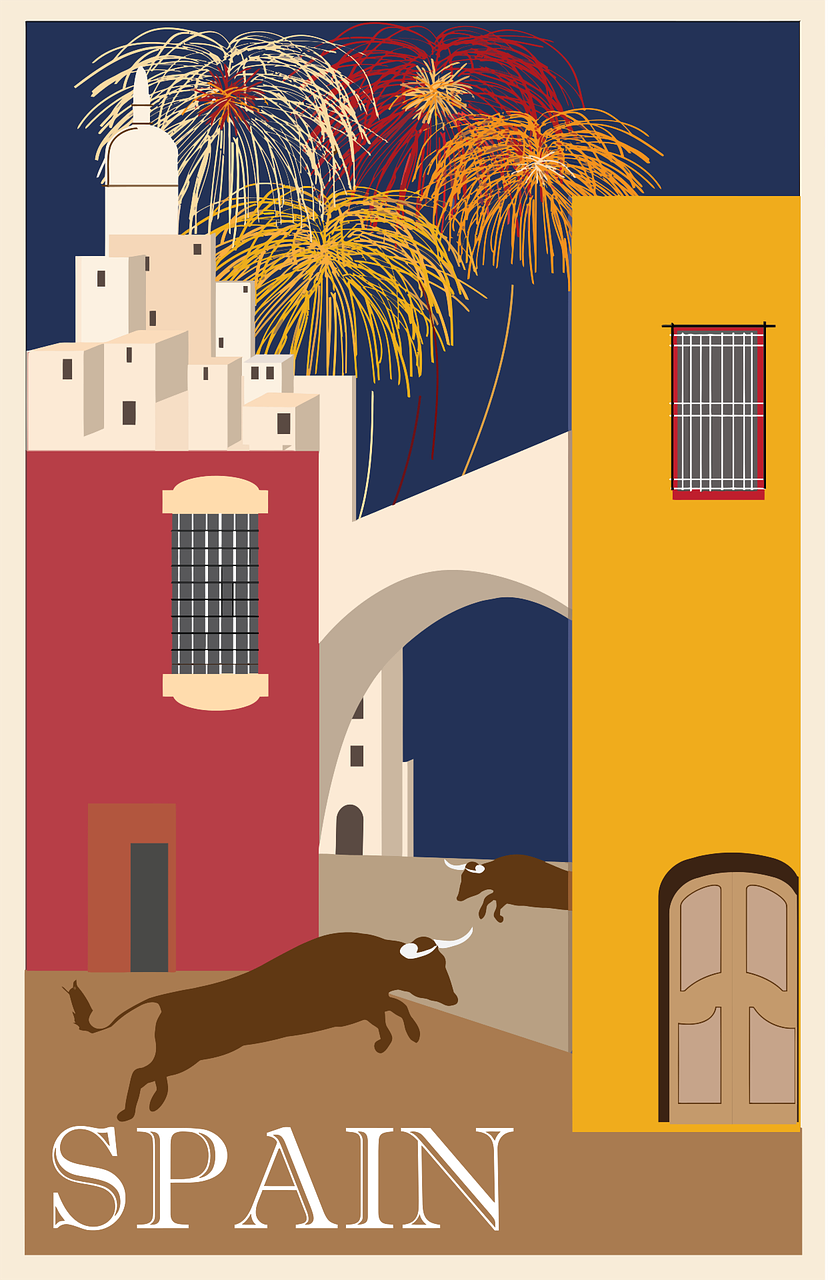 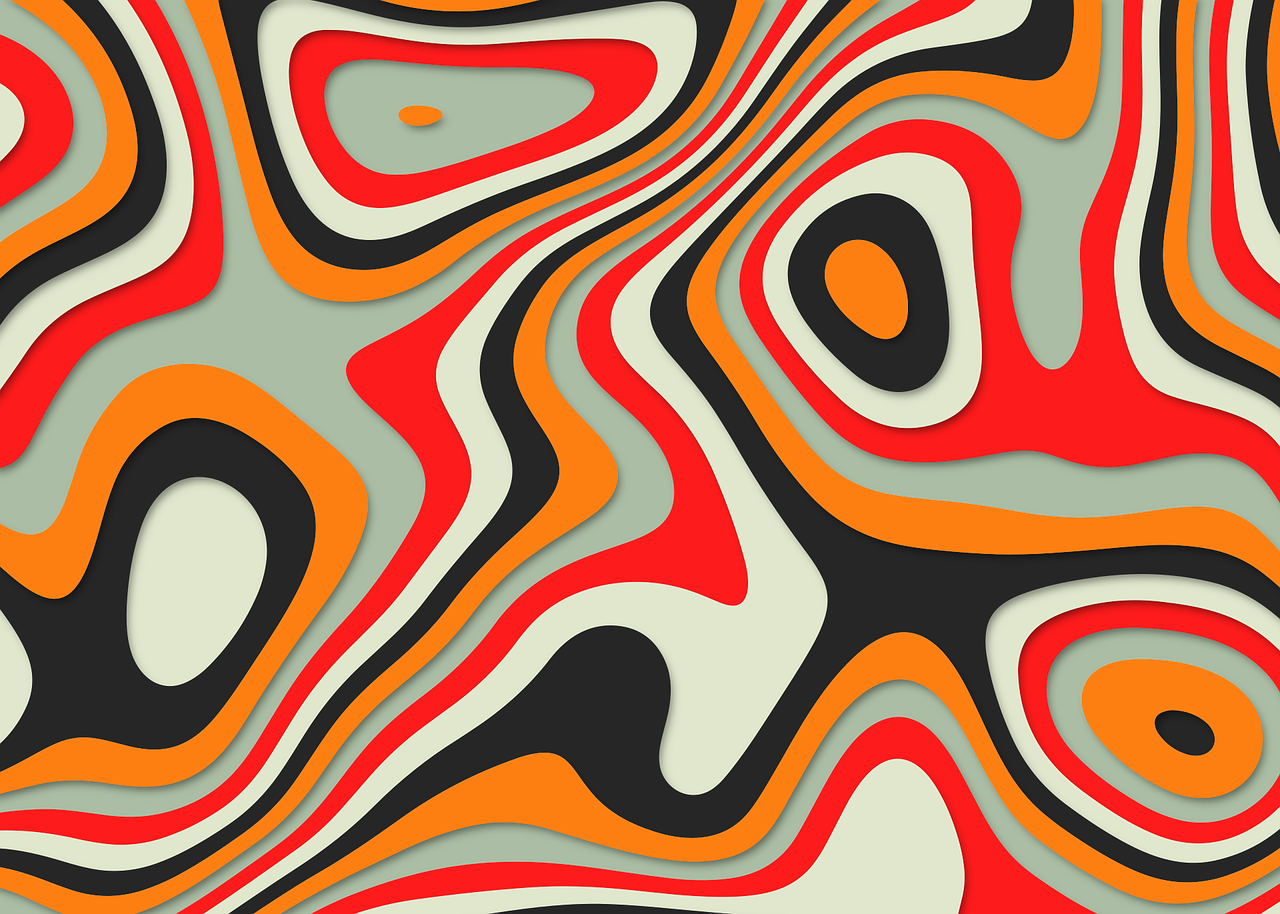 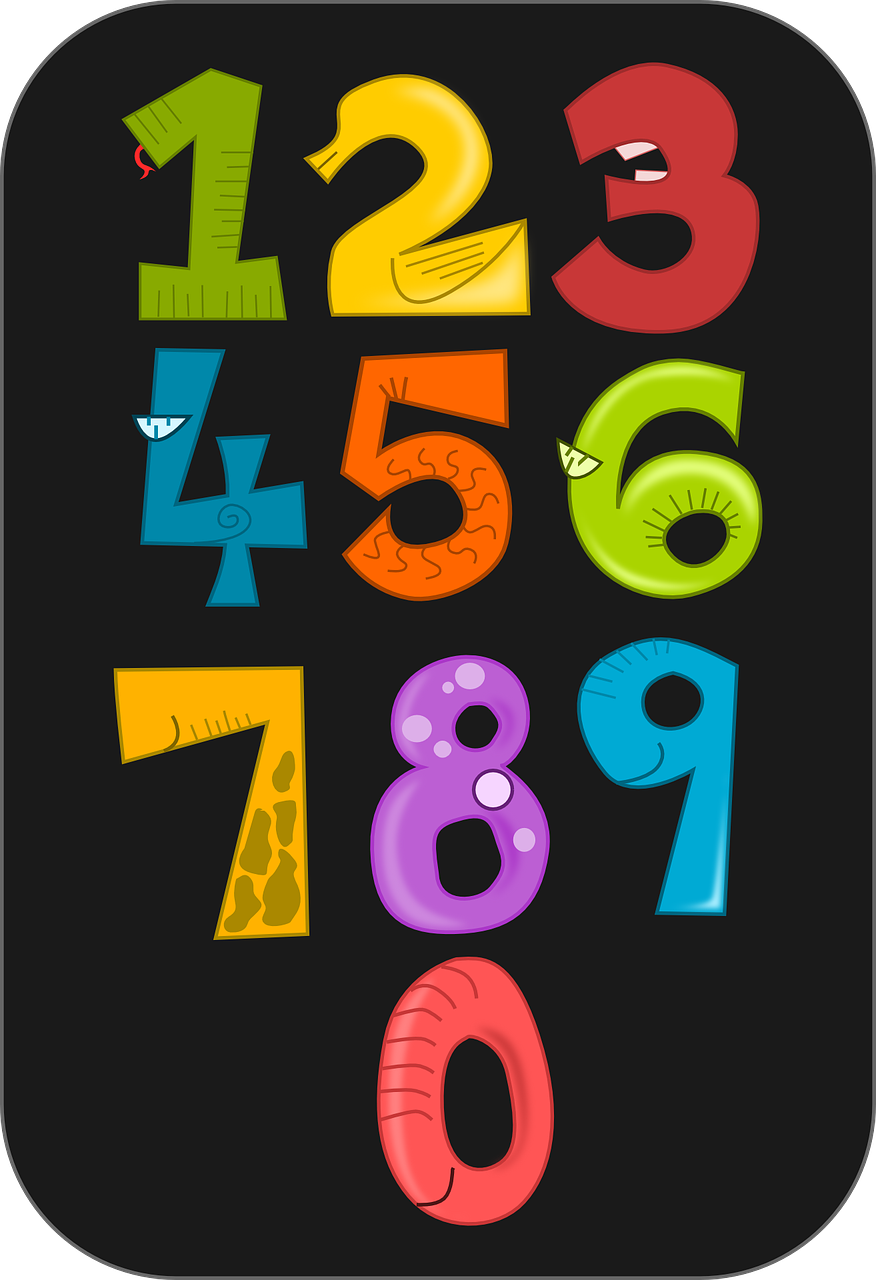 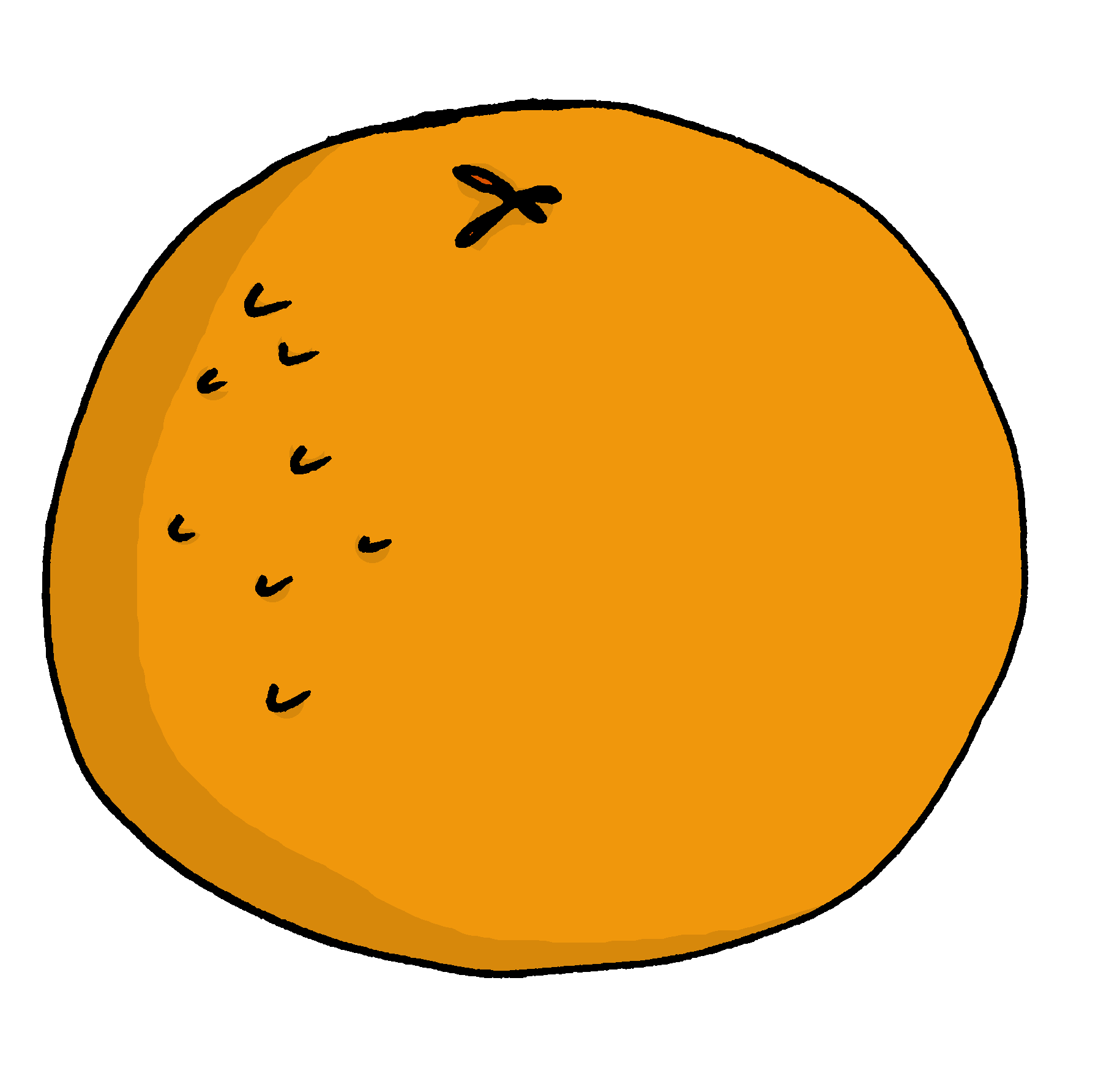 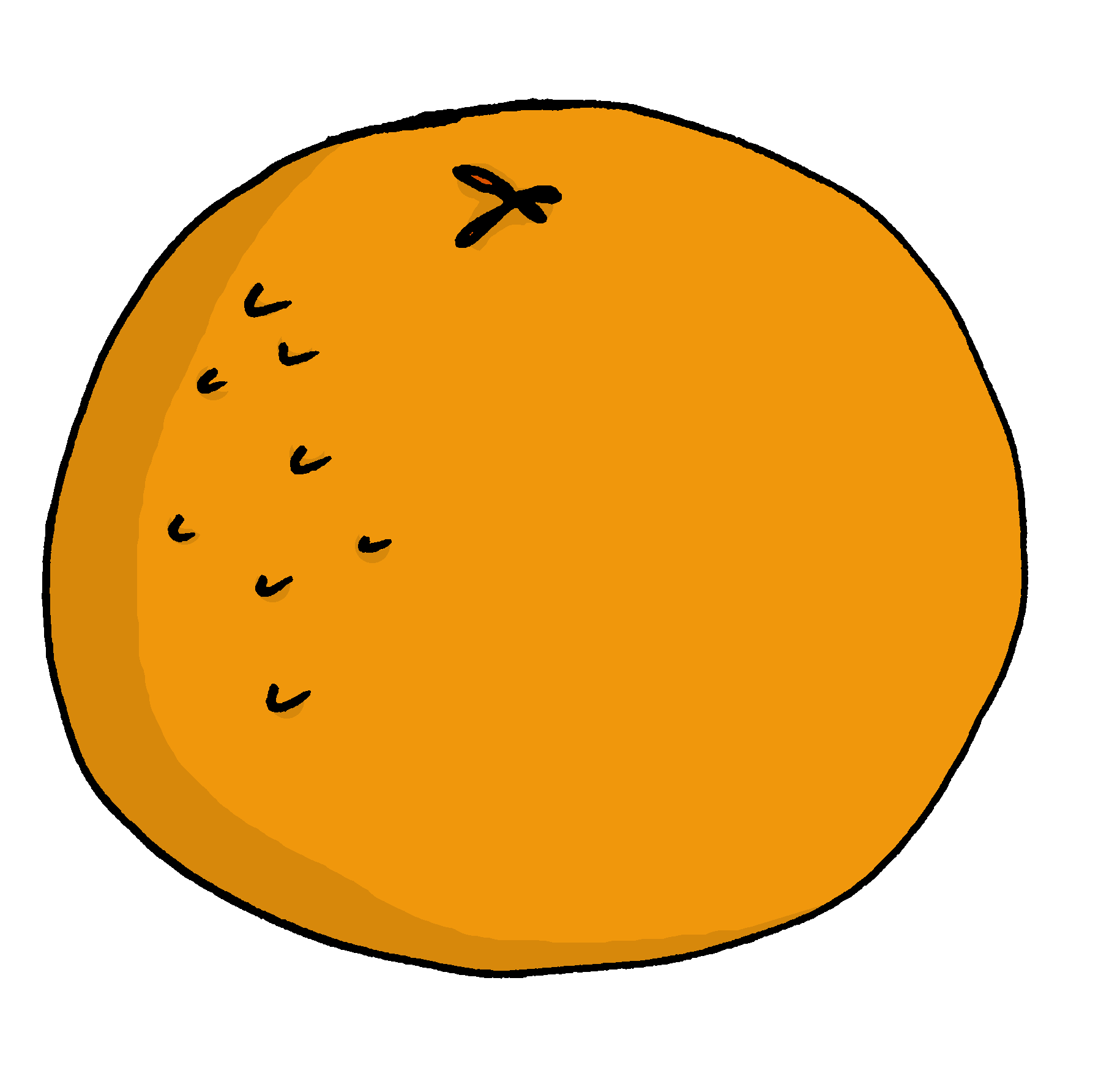 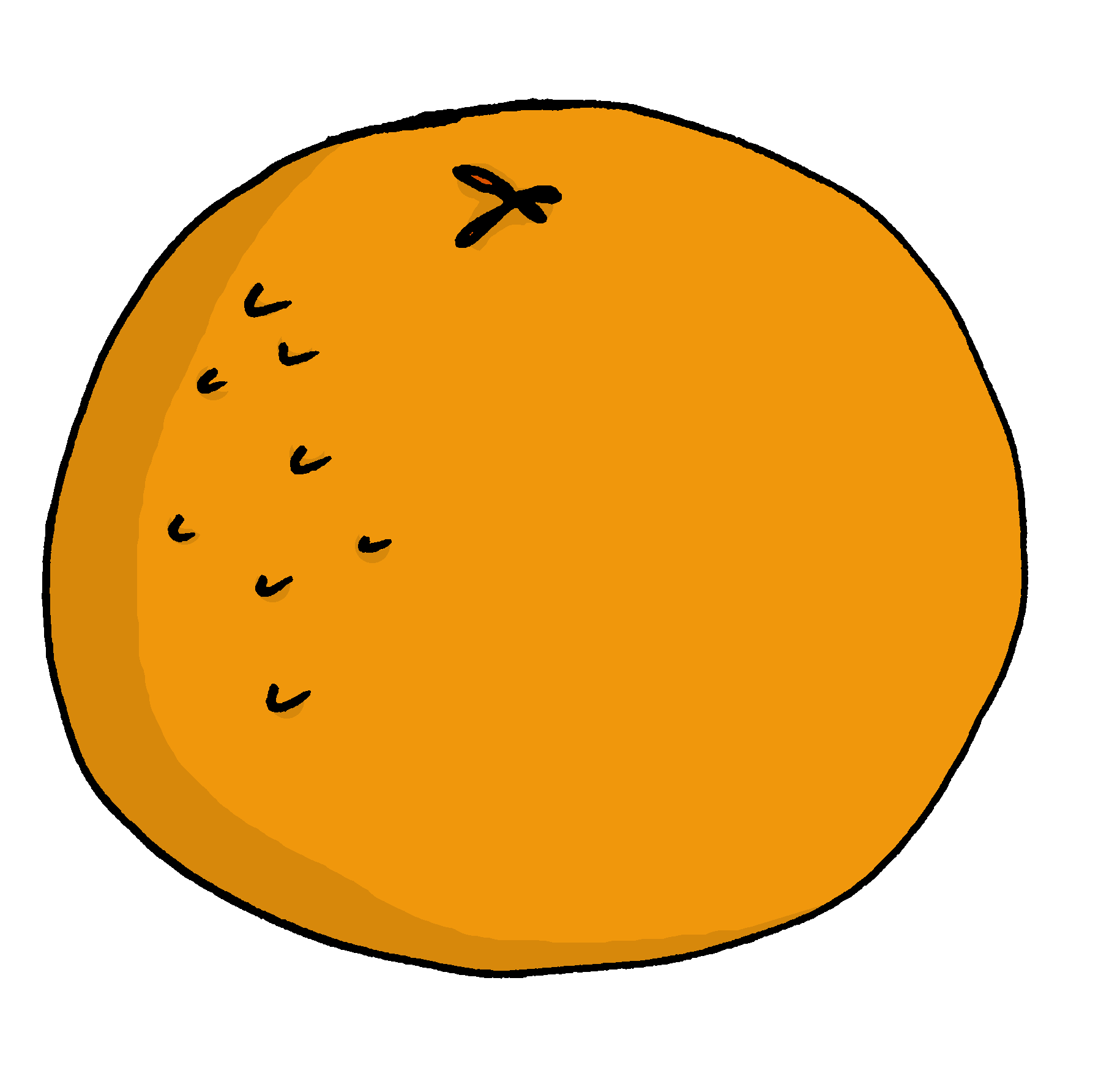 trois oranges
dix affiches
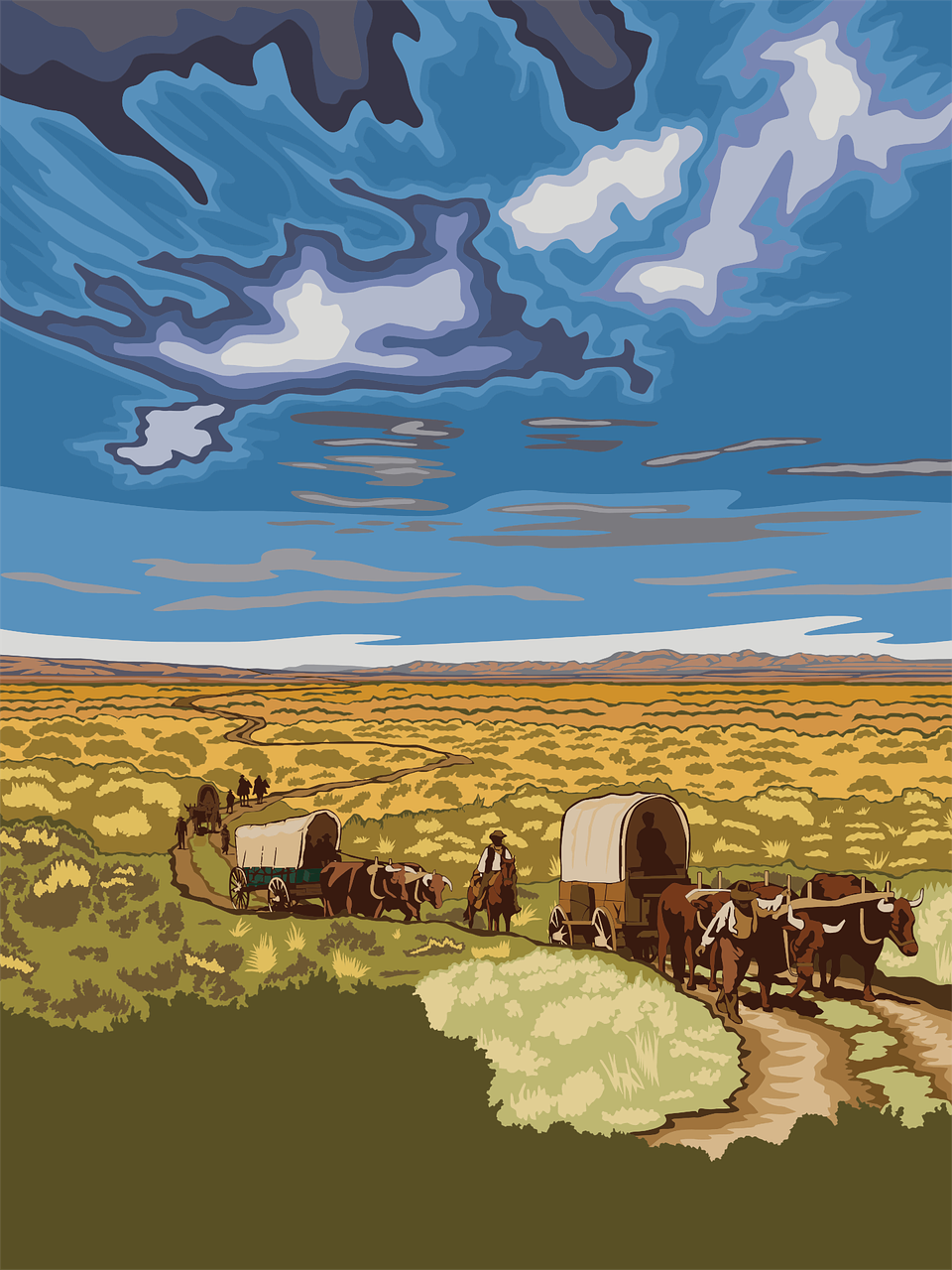 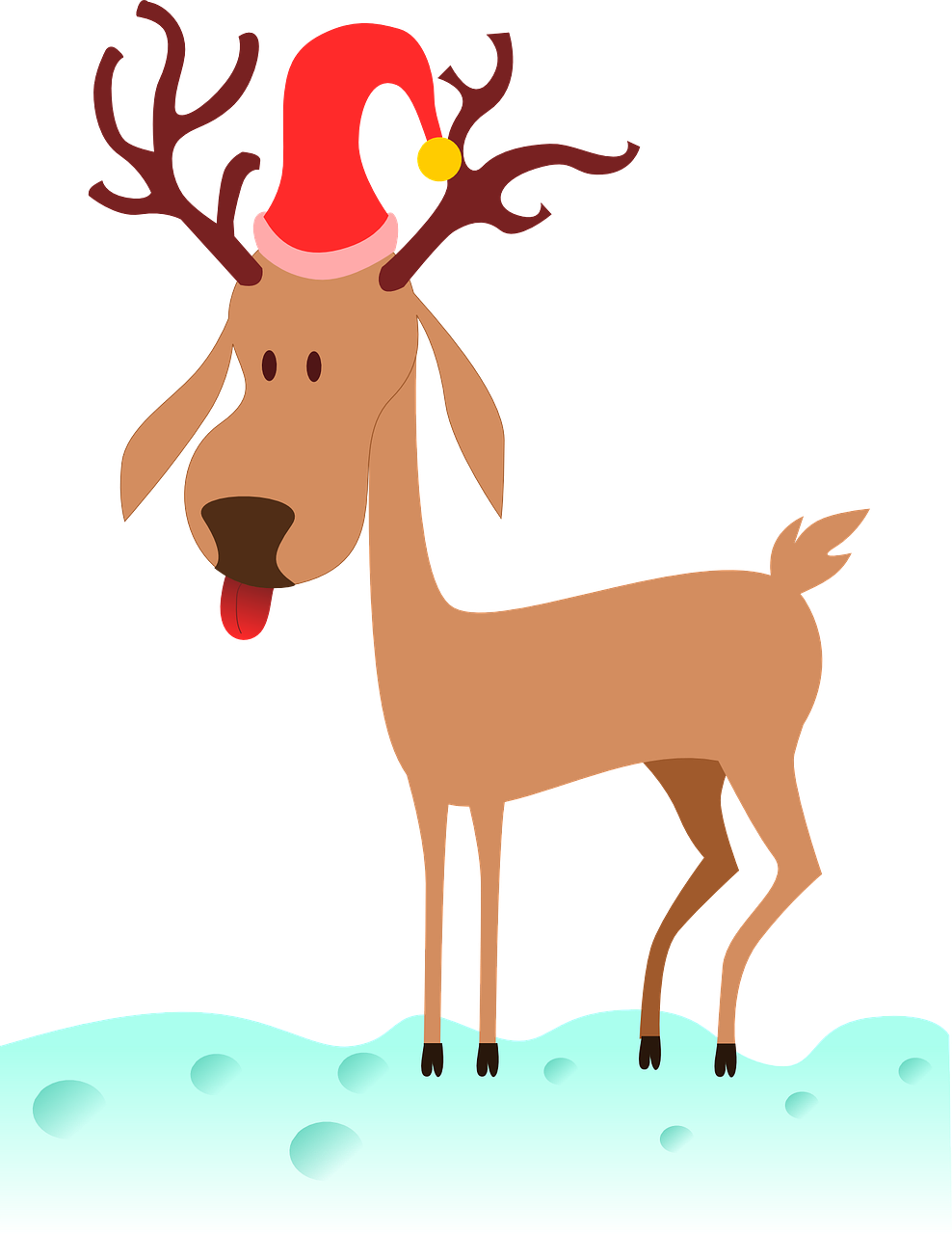 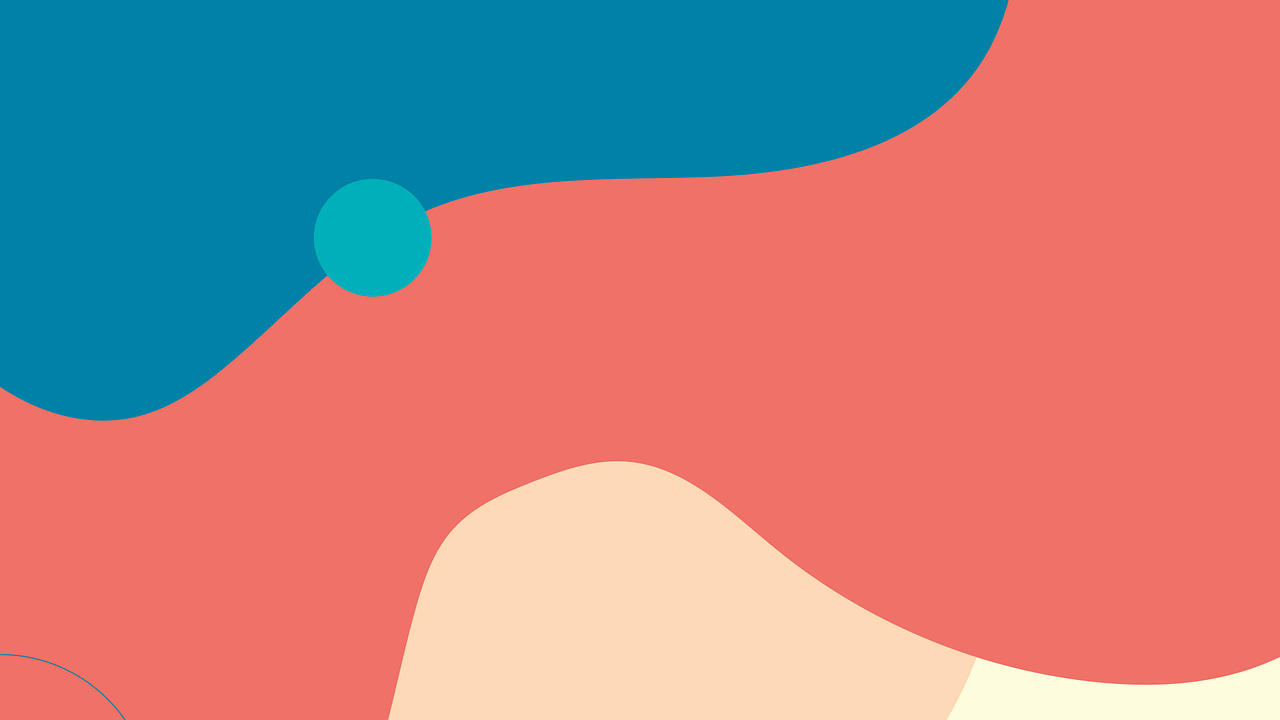 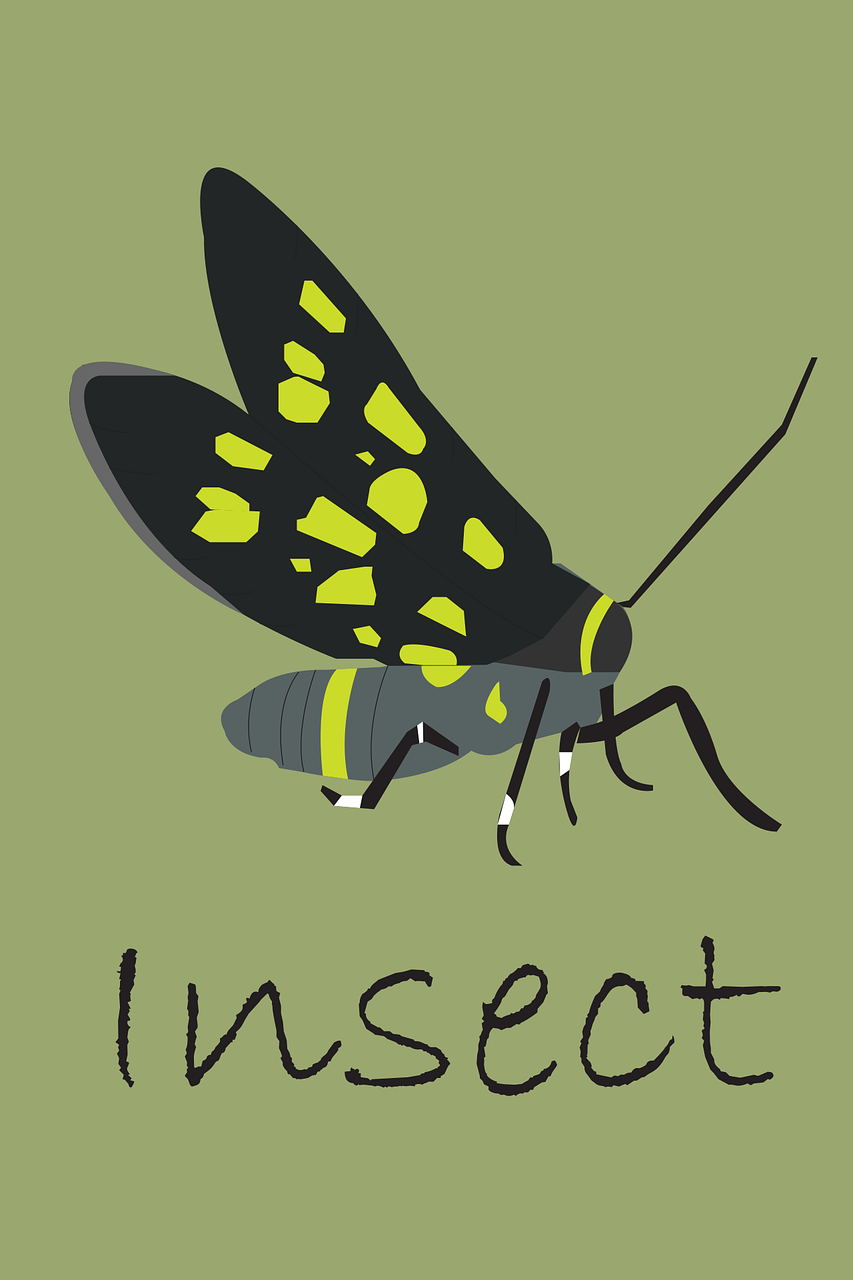 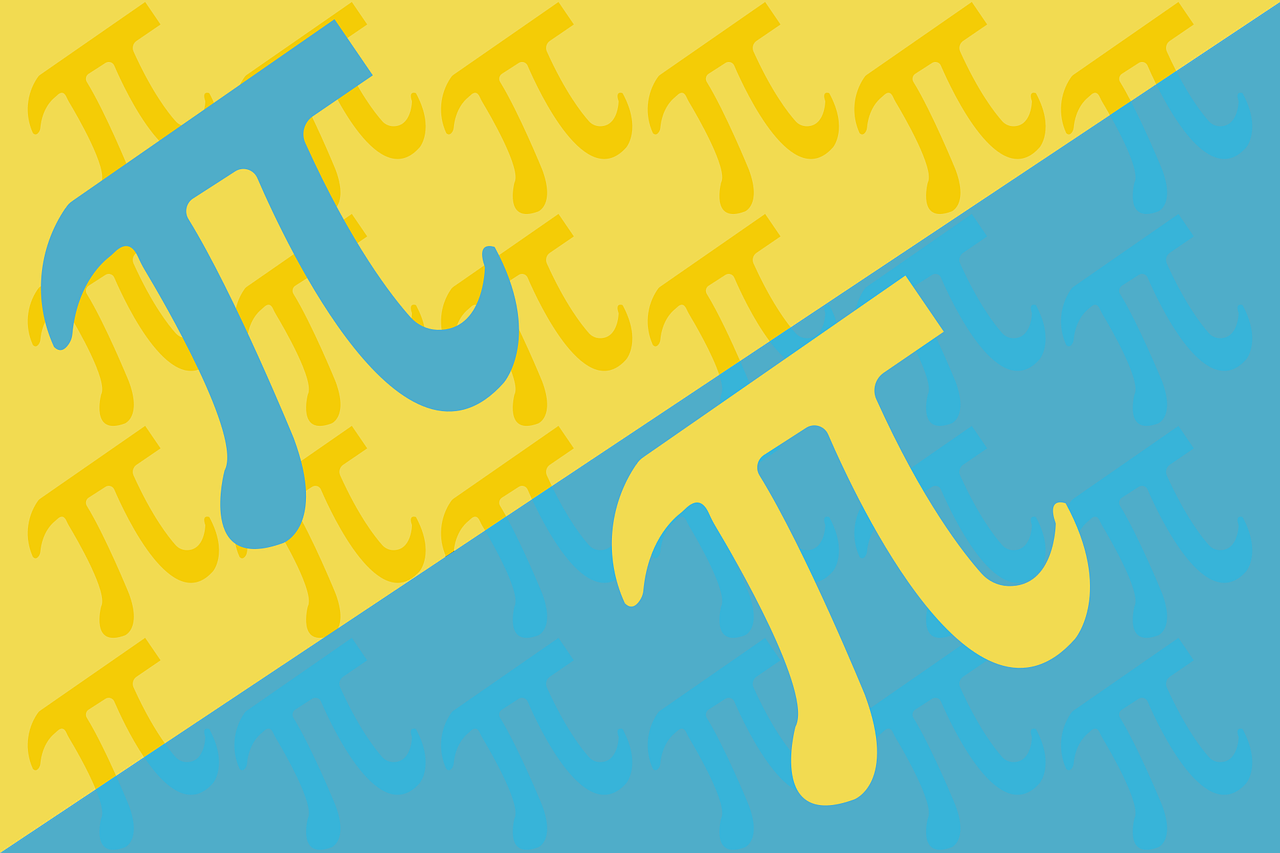 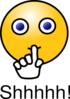 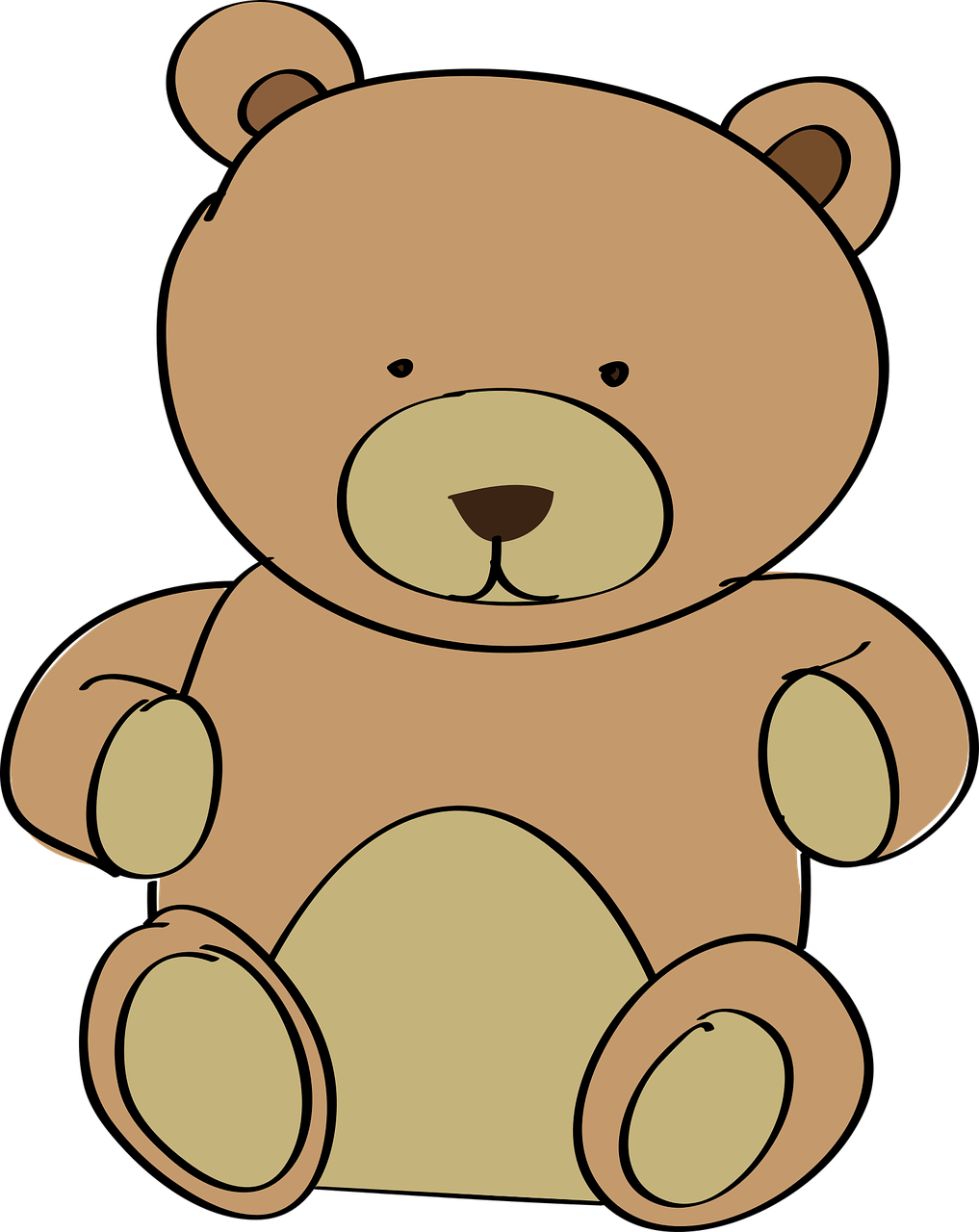 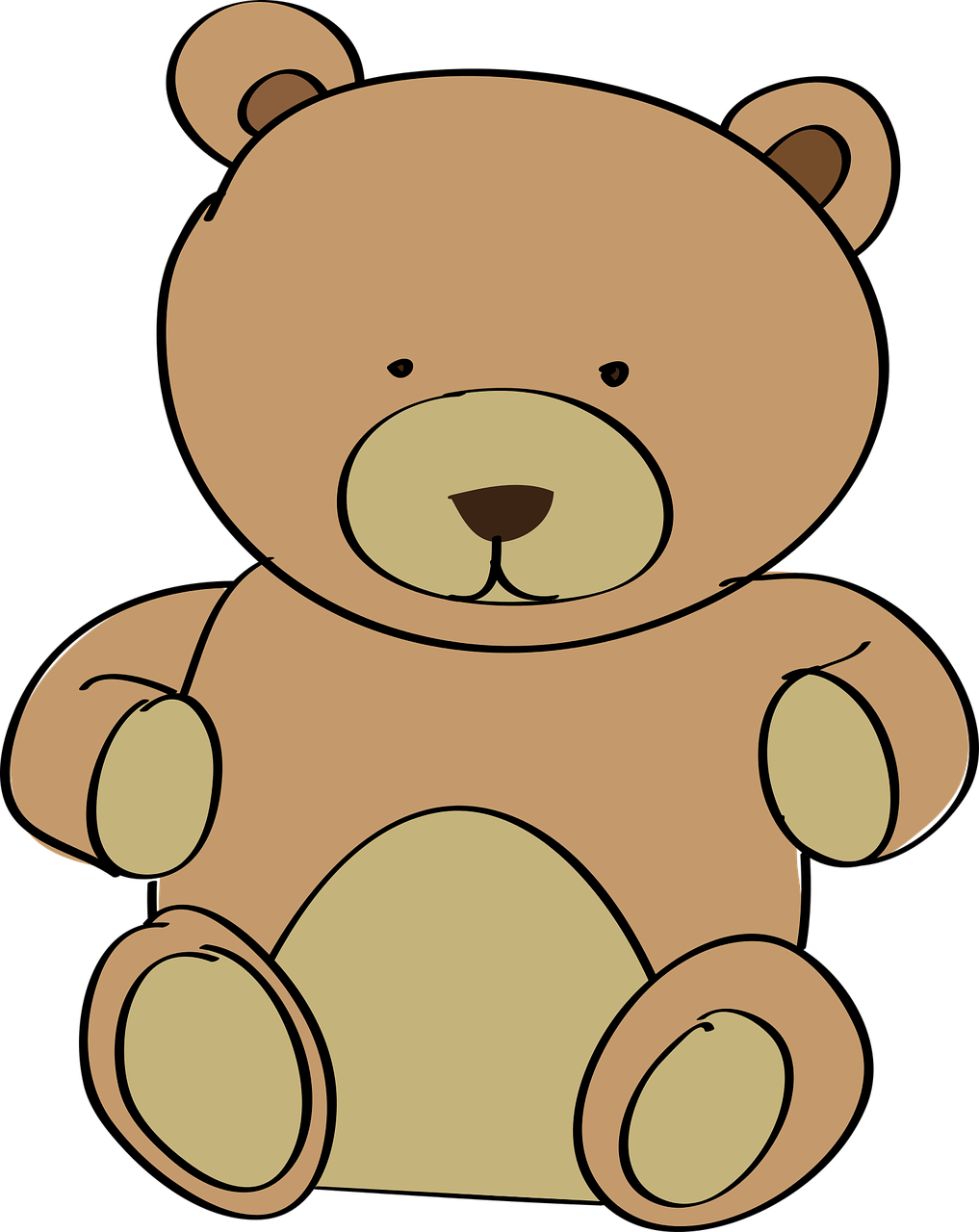 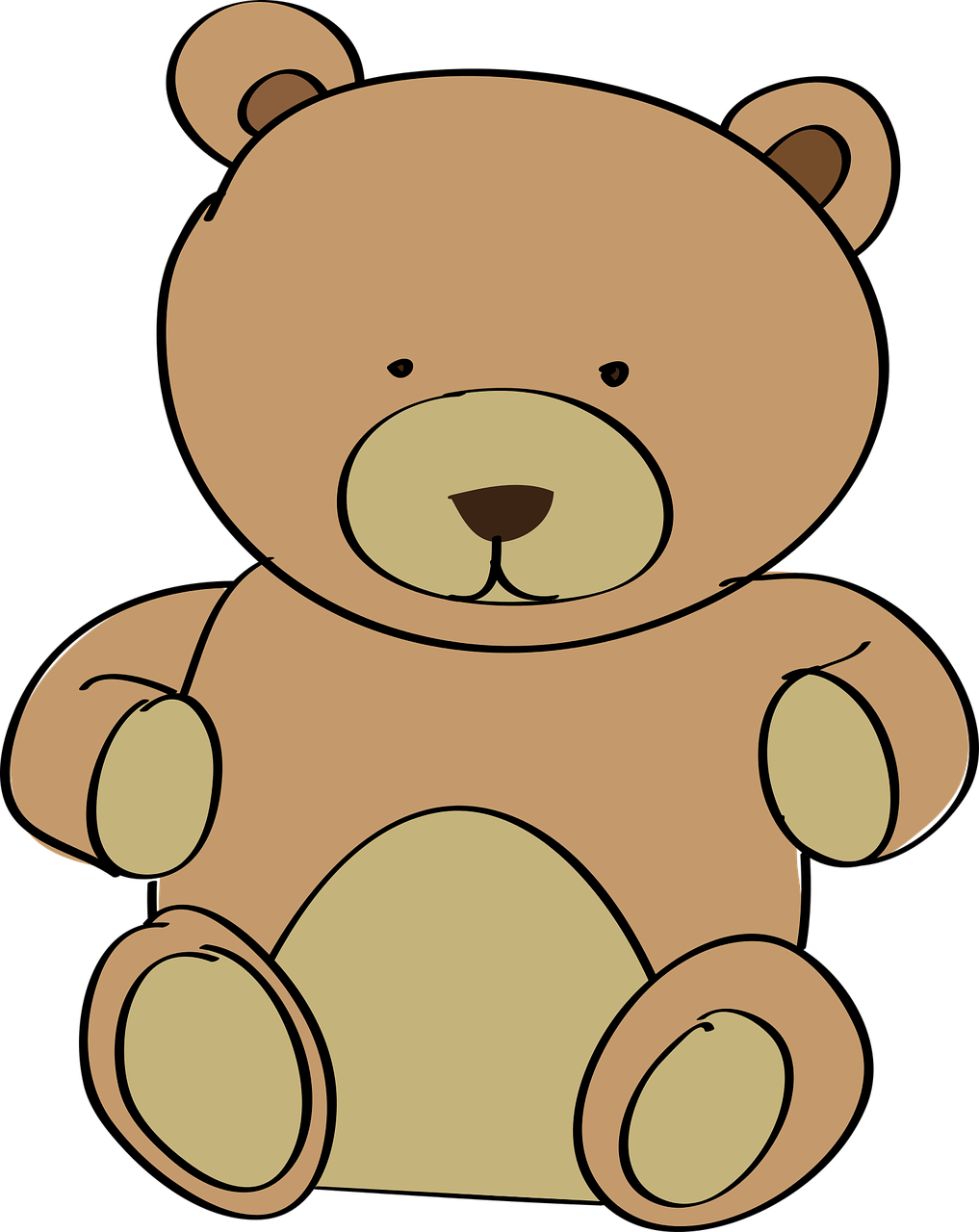 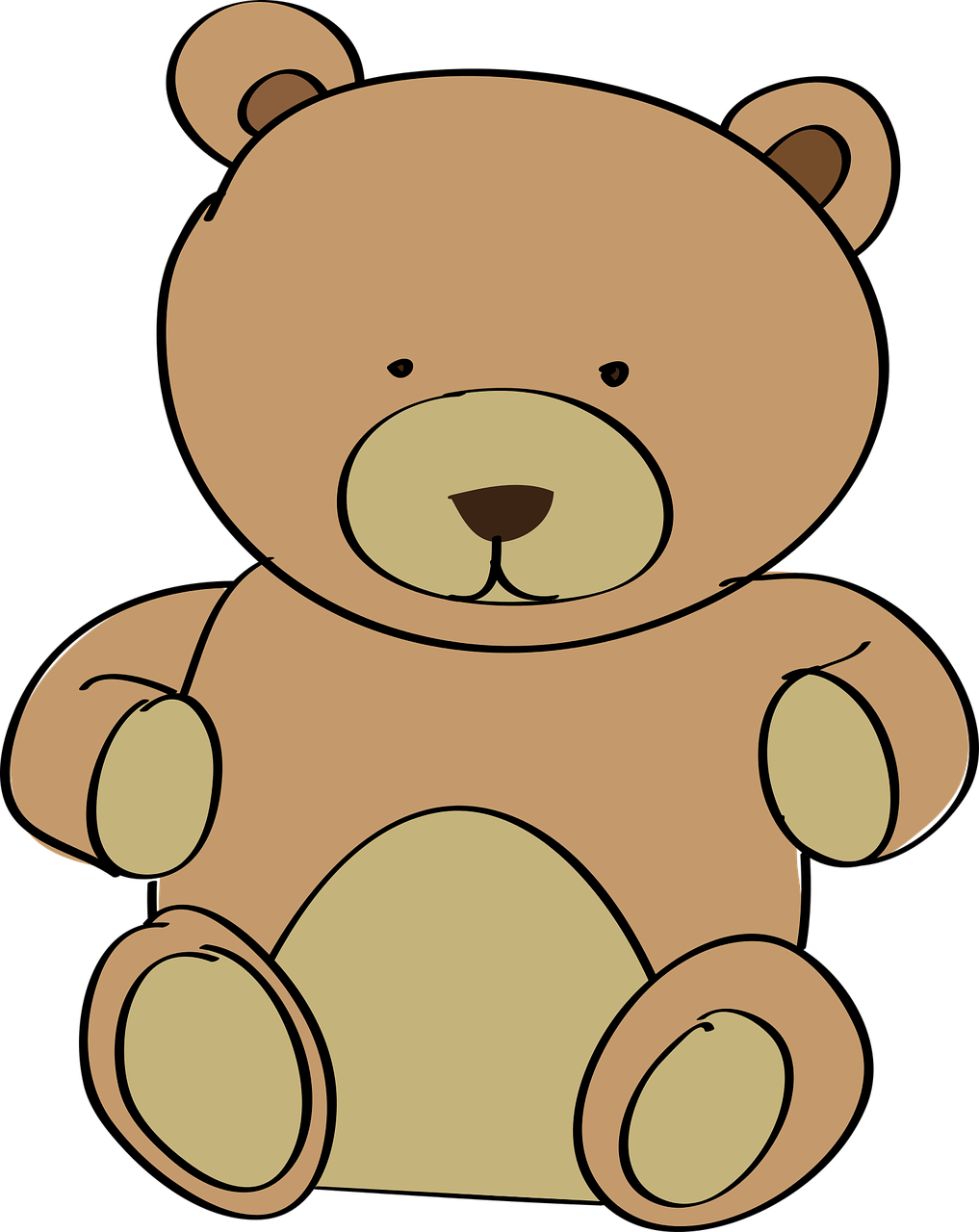 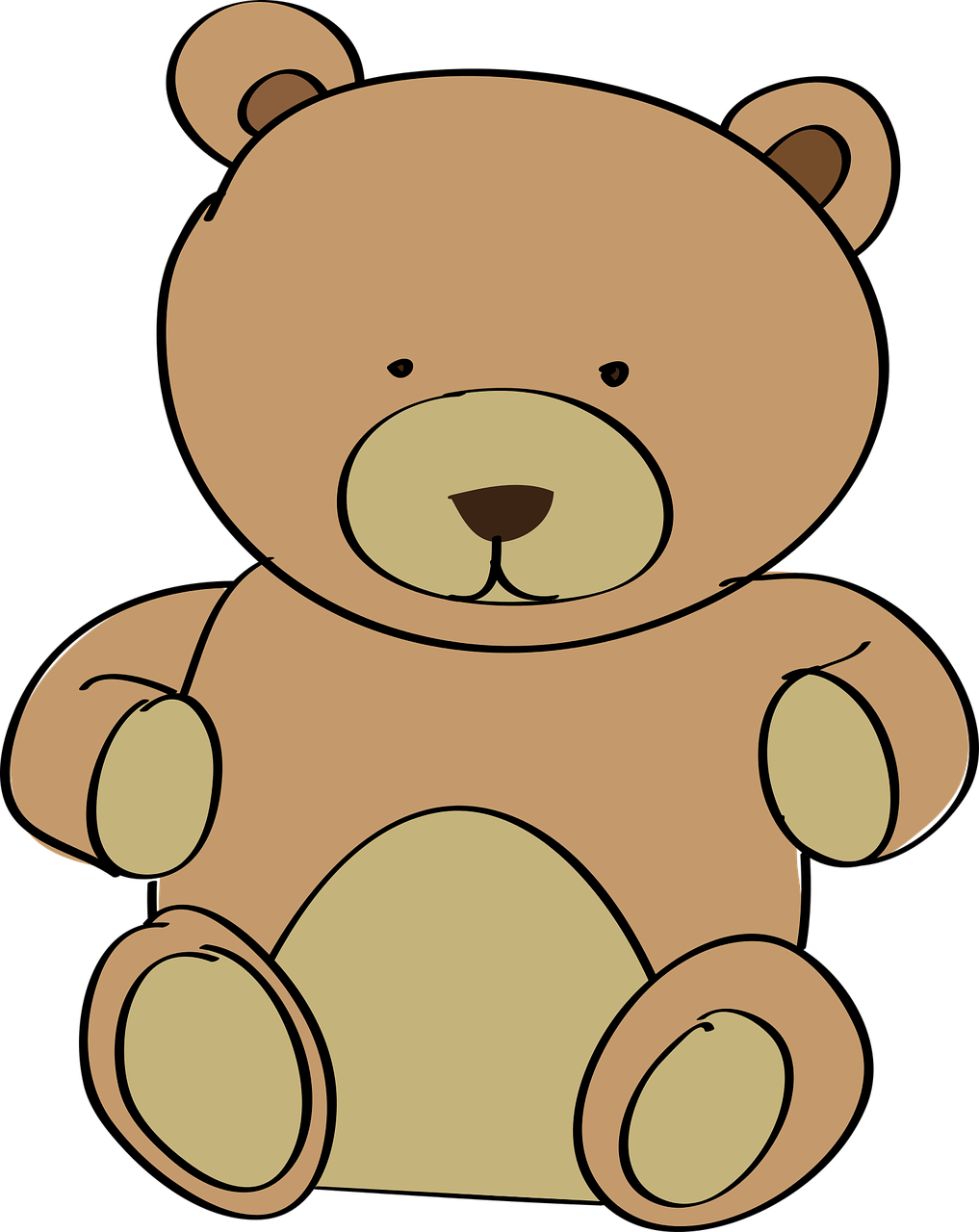 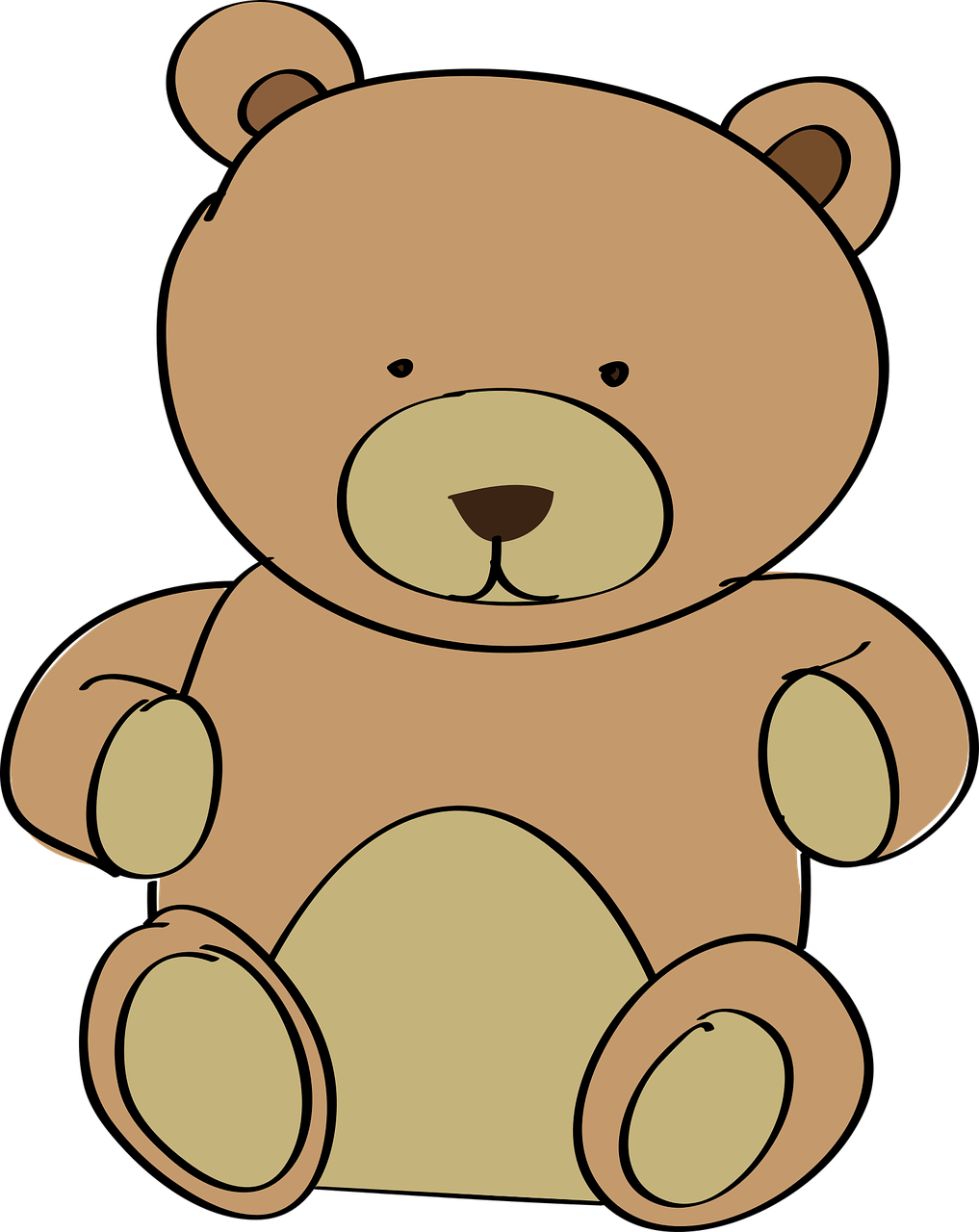 trois acteurs
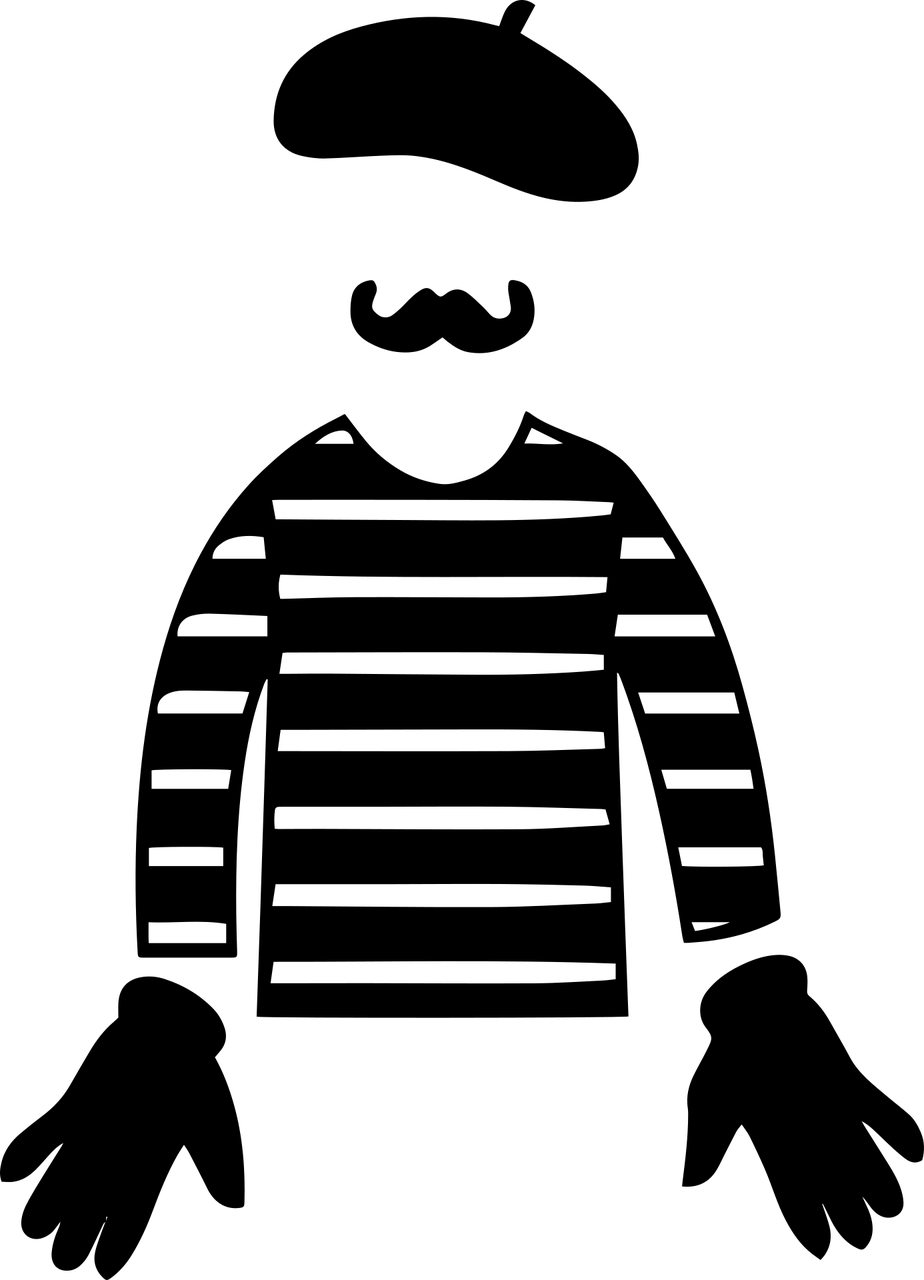 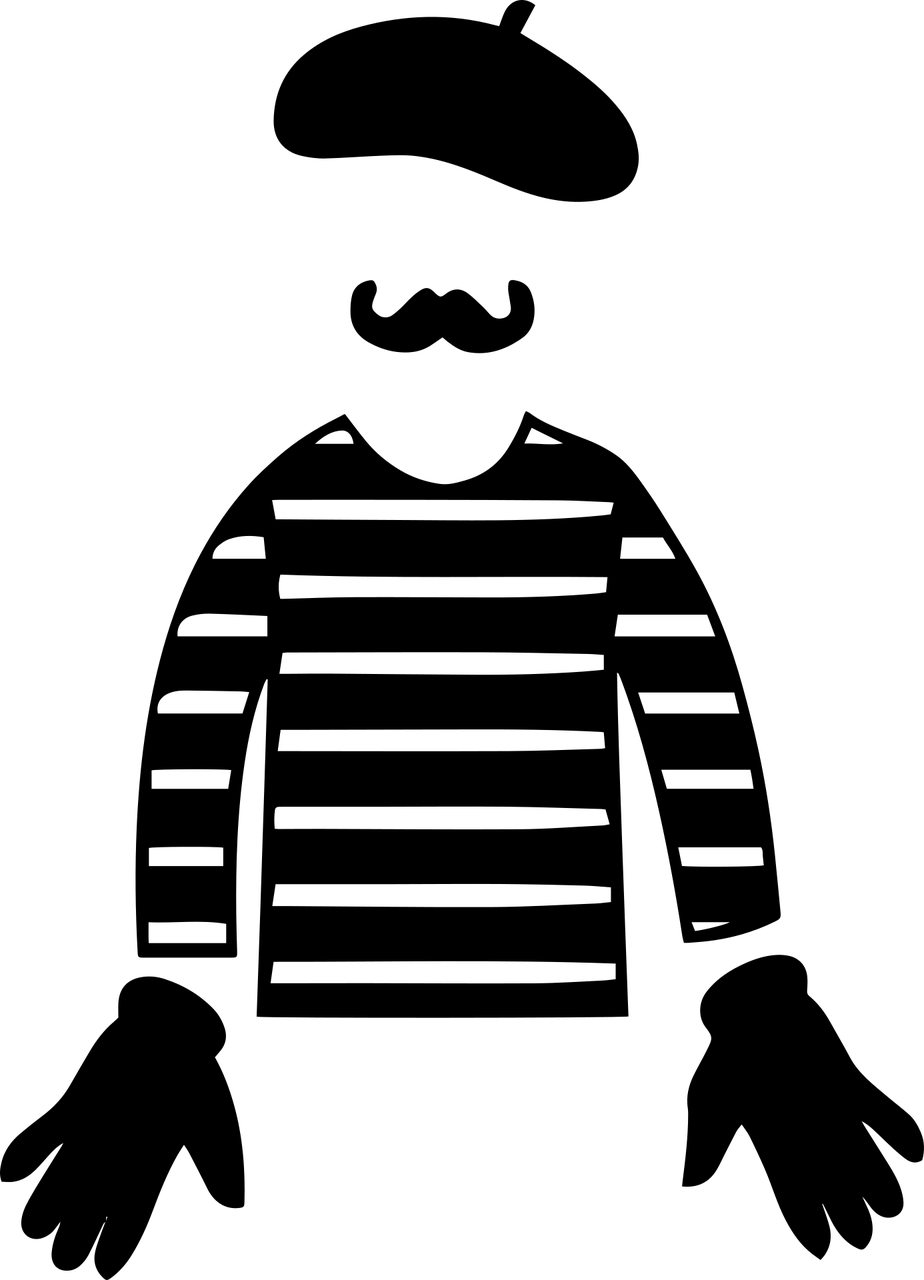 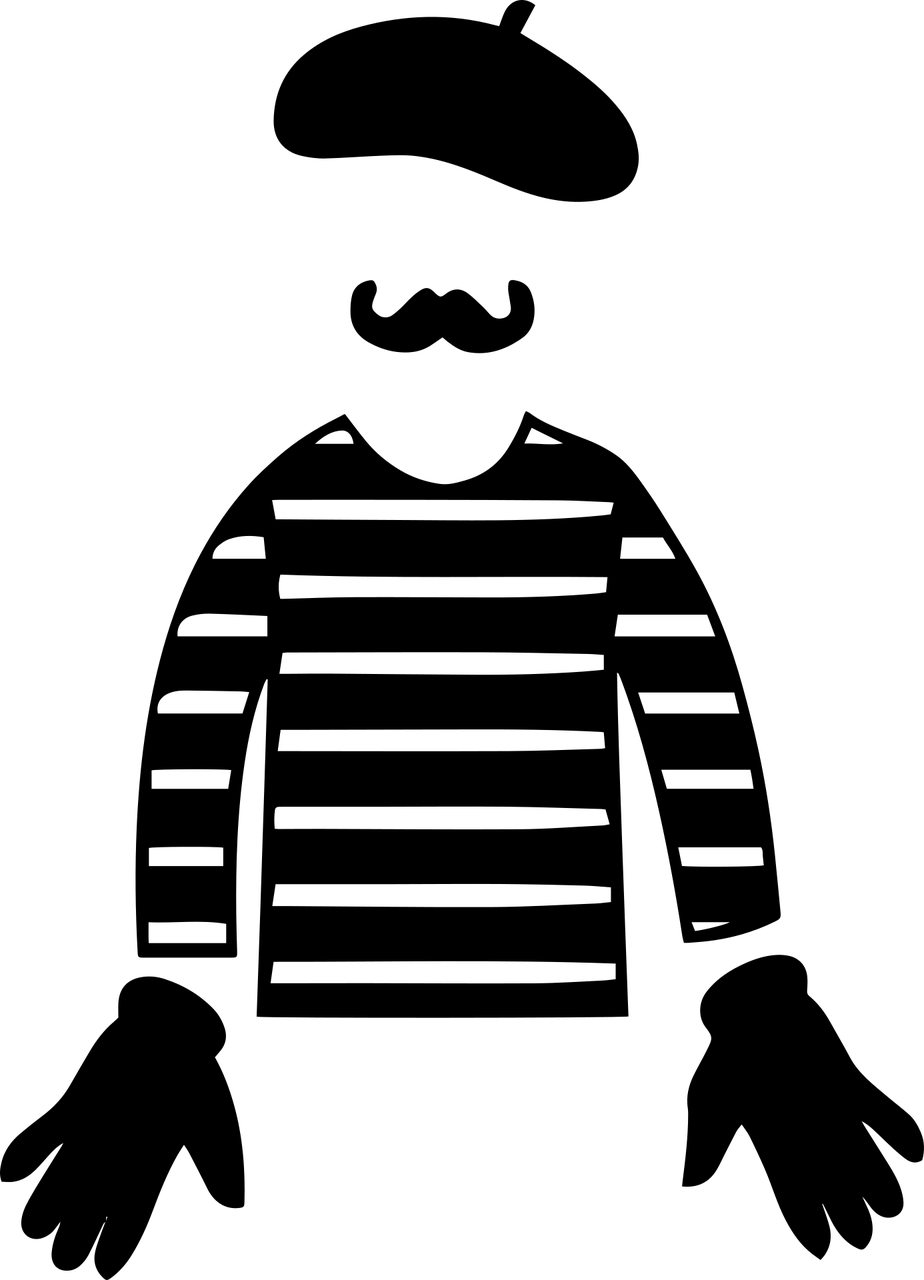 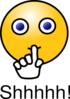 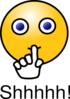 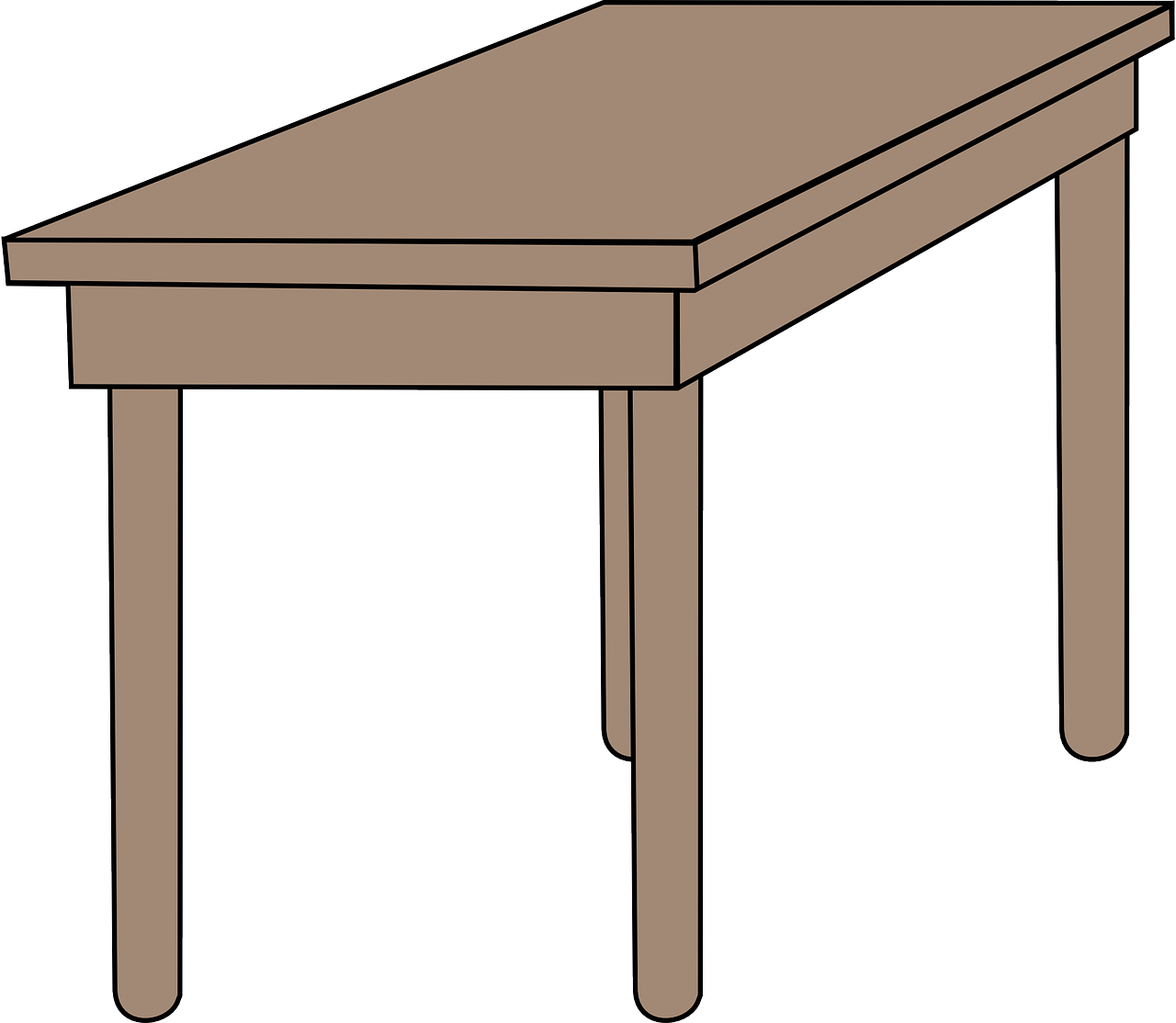 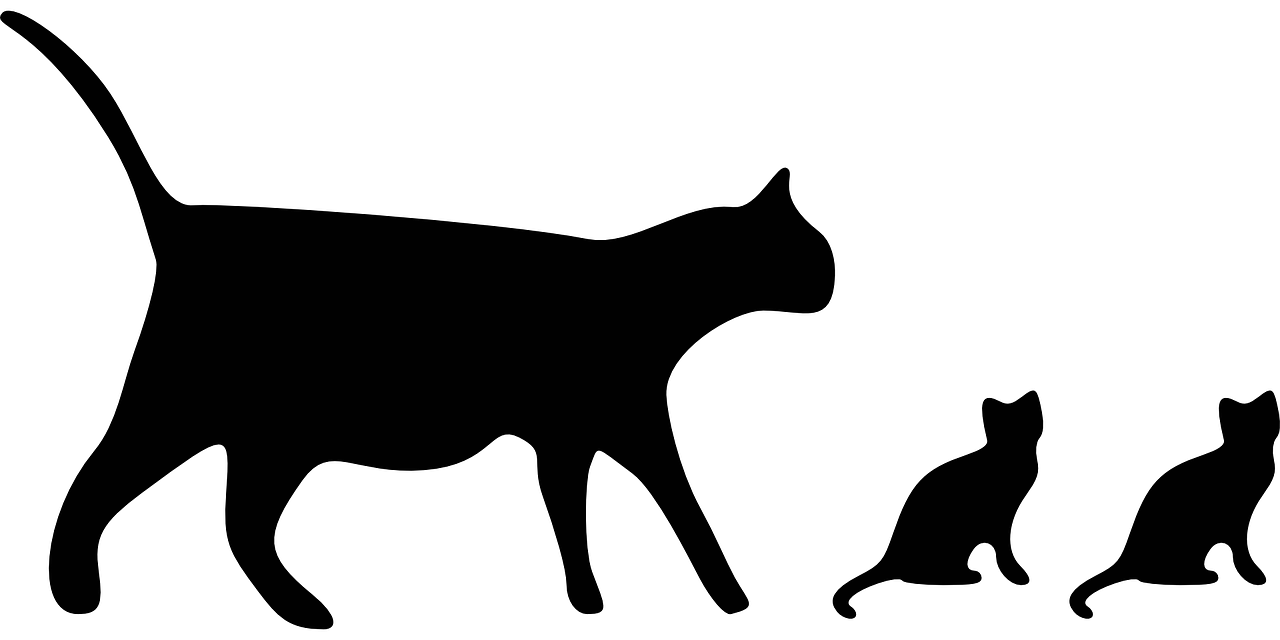 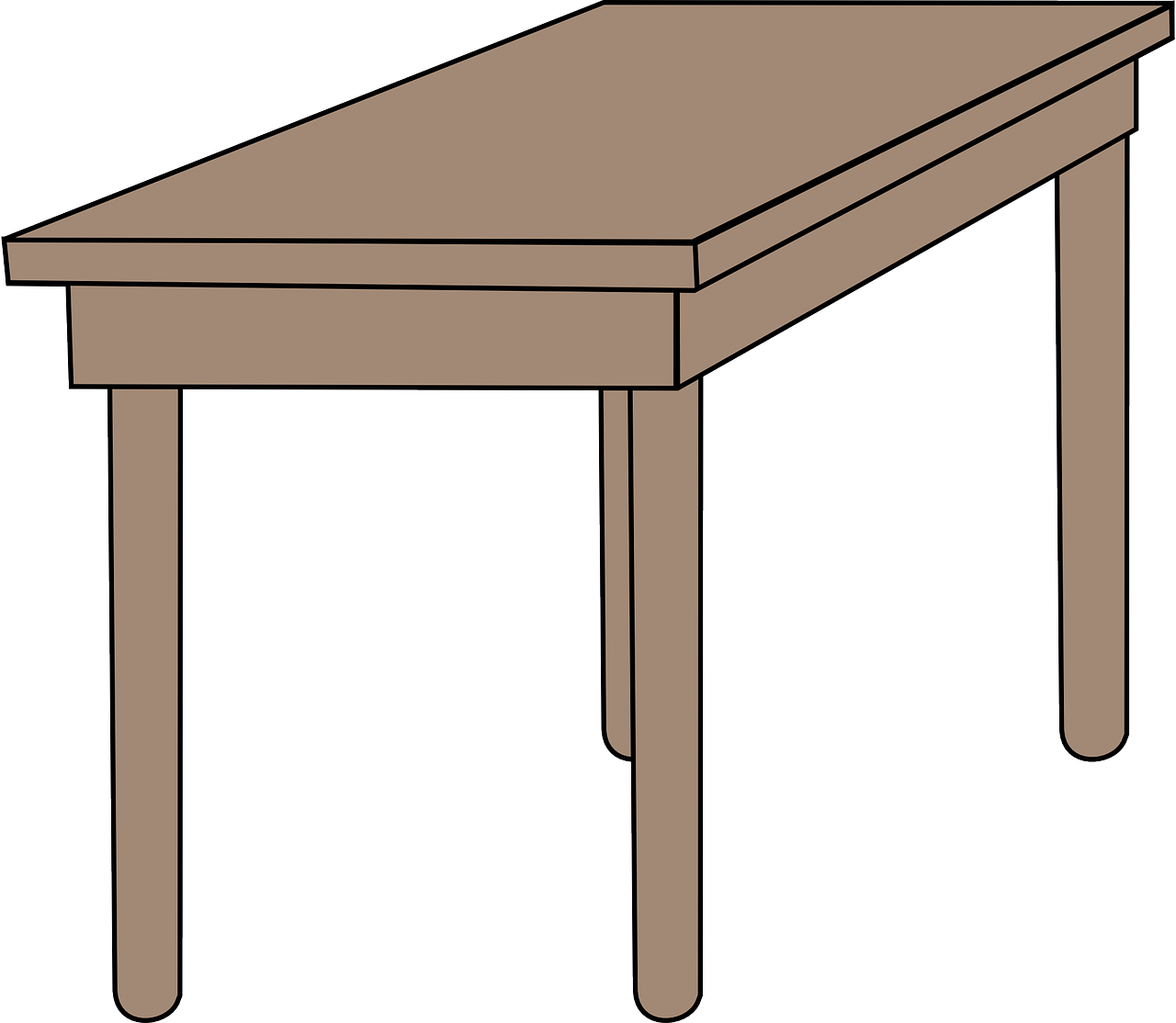 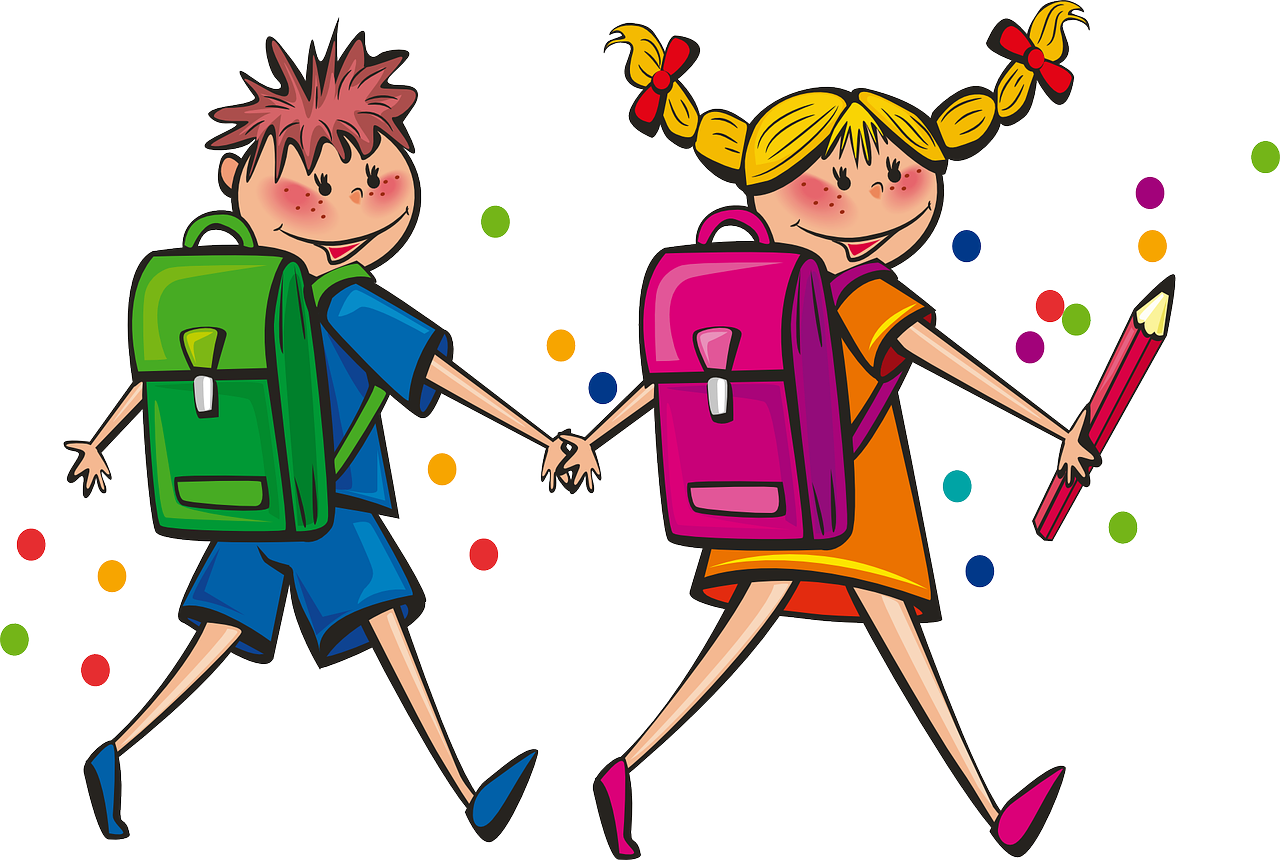 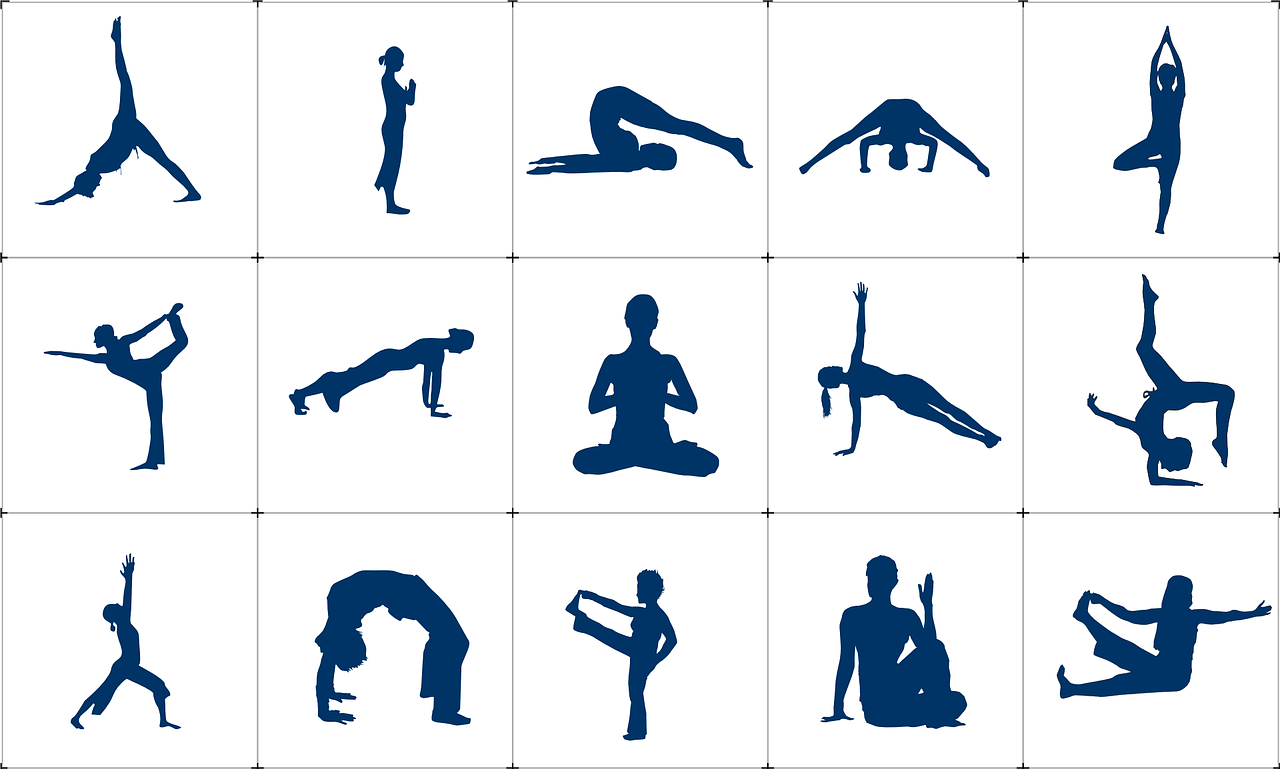 deux enfants
six exercices
[Speaker Notes: Timing: 3 minutes

Aim: to practise s- and x-liaison in with numbers and previously taught nouns.

Procedure:
Do the first one with pupils.
Remind them of the liaison rules, using the callouts. Click to remove them.
Give pupils time in pairs to practise pronunciation.
Elicit responses chorally, and click to reveal liaison or no liaison, and to hear the audio.

Transcript:
deux uniformestrois orangessix peluchesdeux tablesdeux enfantsdix bouteillesdix affichestrois acteurstrois chatssix exercises]
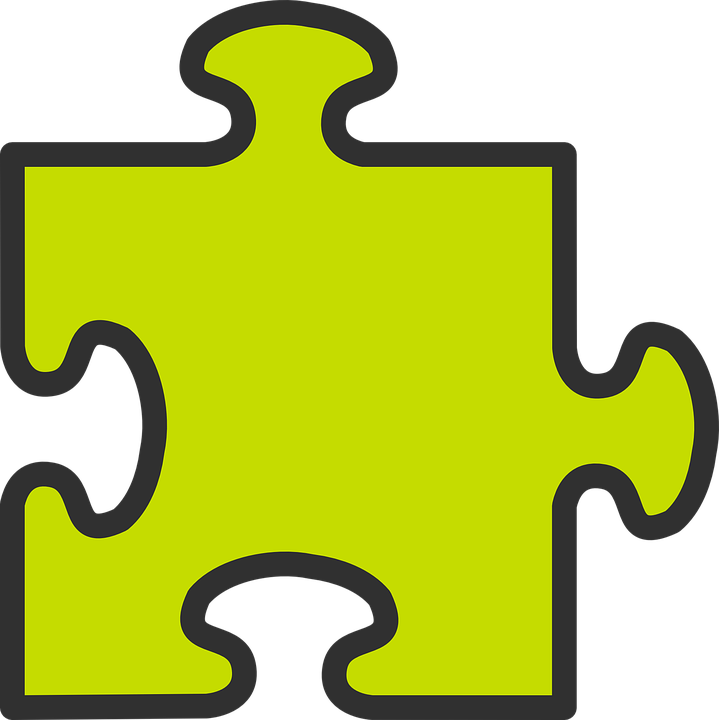 Avoir
⚠ To talk about something in the plural (more than one), French often adds ‘s’ to the end of nouns.
[to have | having]
We have seen that the verb avoir means ‘to have’.
I have two bags.
J’ai deux sacs.
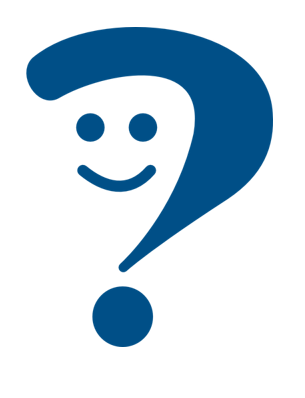 j’ai
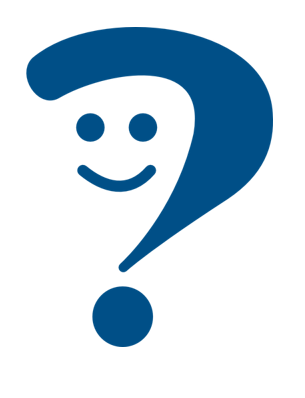 I have
You have seven pens.
Tu as sept stylos.
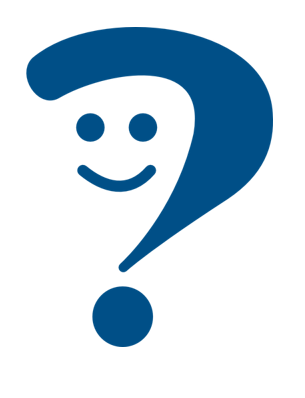 tu as
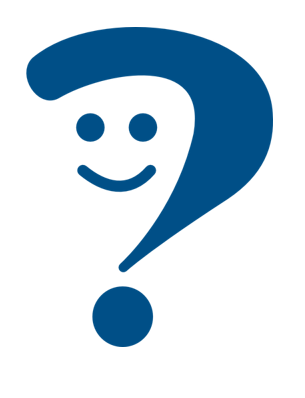 you have
il a
He has five exercise books.
Il a cinq cahiers.
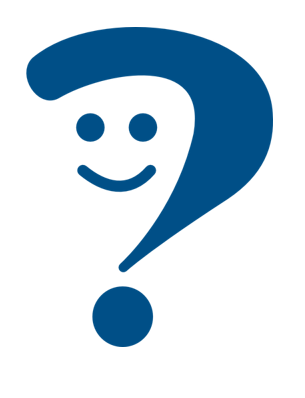 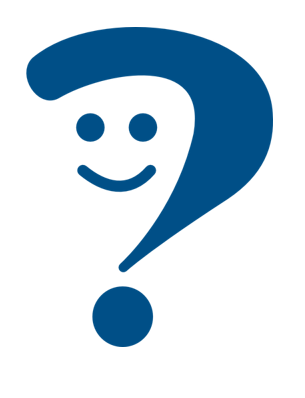 he has
She has nine cuddly toys.
Elle a neuf peluches.
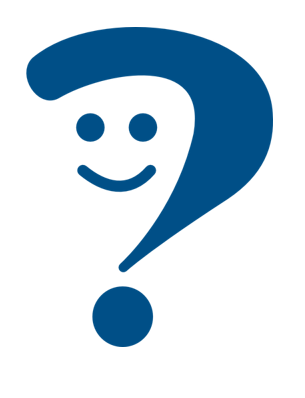 elle a
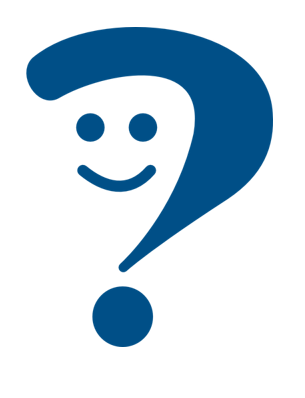 she has
⚠ Remember also this expression:
There are eight dogs.
Il y a huit chiens.
il y a
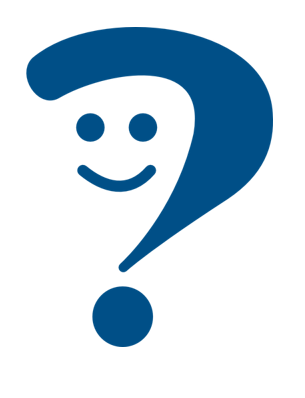 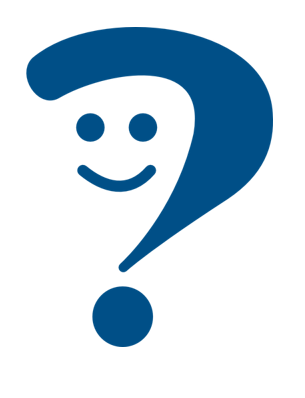 there isthere are
[Speaker Notes: Do before Follow up 2.
Timing: 2 minutes

Aim: to revisit singular persons of avoir, il y a and introduce plural marking of regular nouns. 

Procedure:
Present the information, using the animated sequence.
Elicit English translation for the French examples provided.]
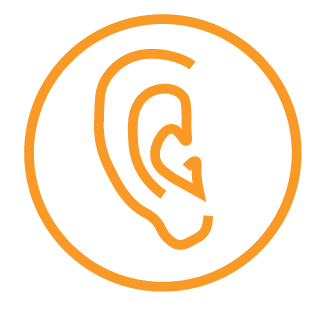 Follow up 2
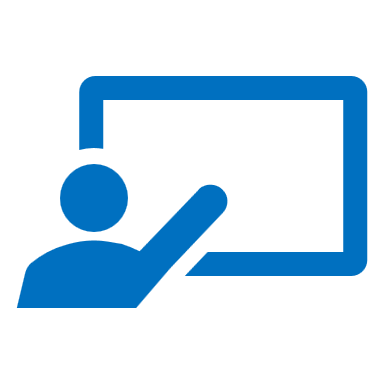 A
Écoute. La phrase correcte, c’est quoi ?
B Écoute. Trouve l’image correcte et écris le nombre.
écouter
A
B
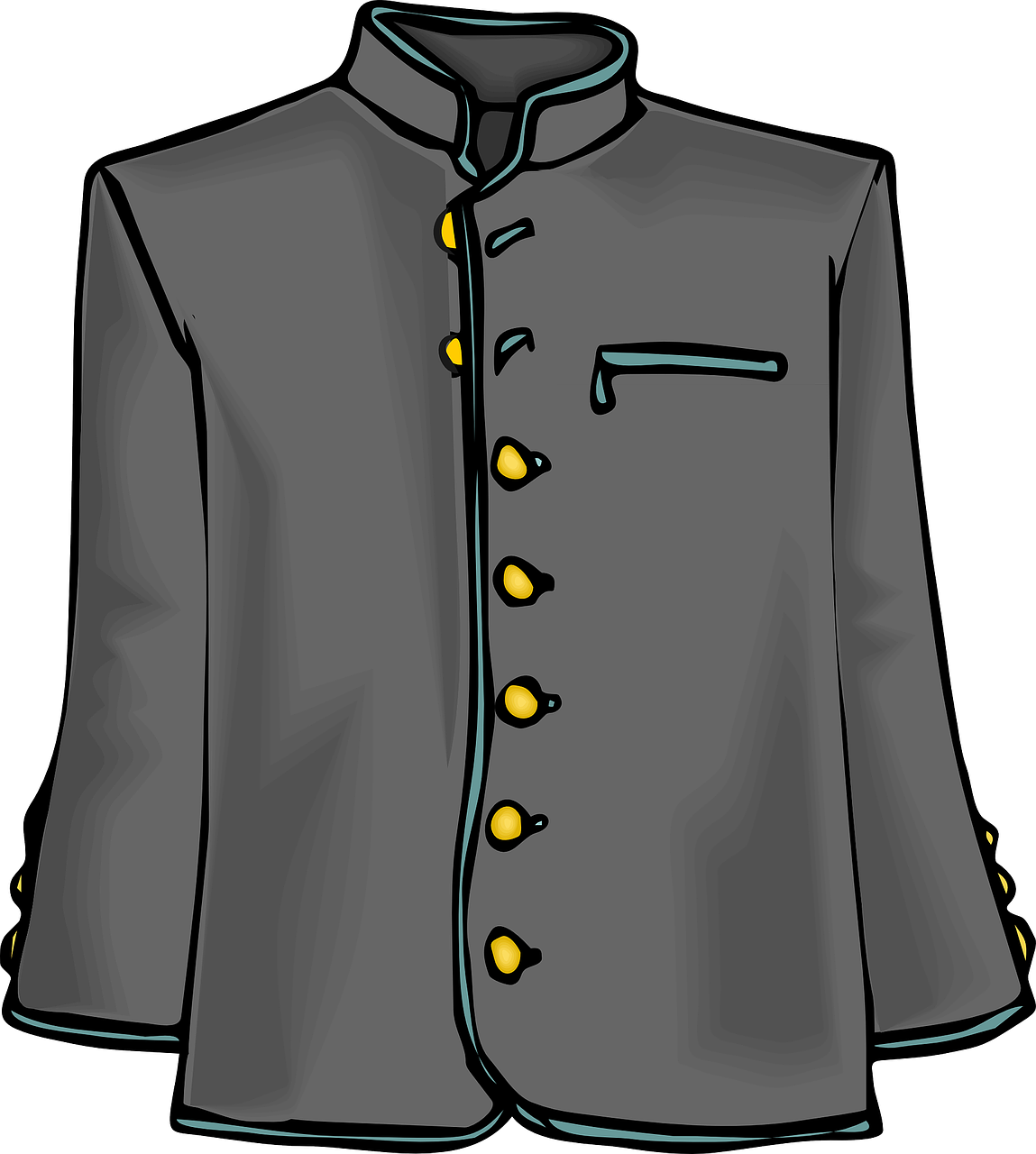 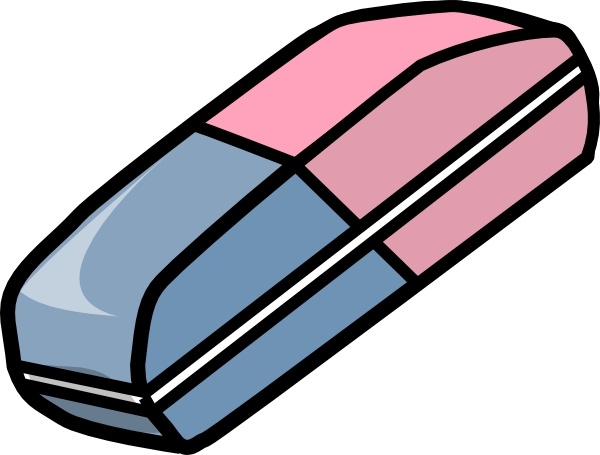 2
4
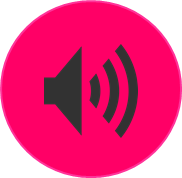 1
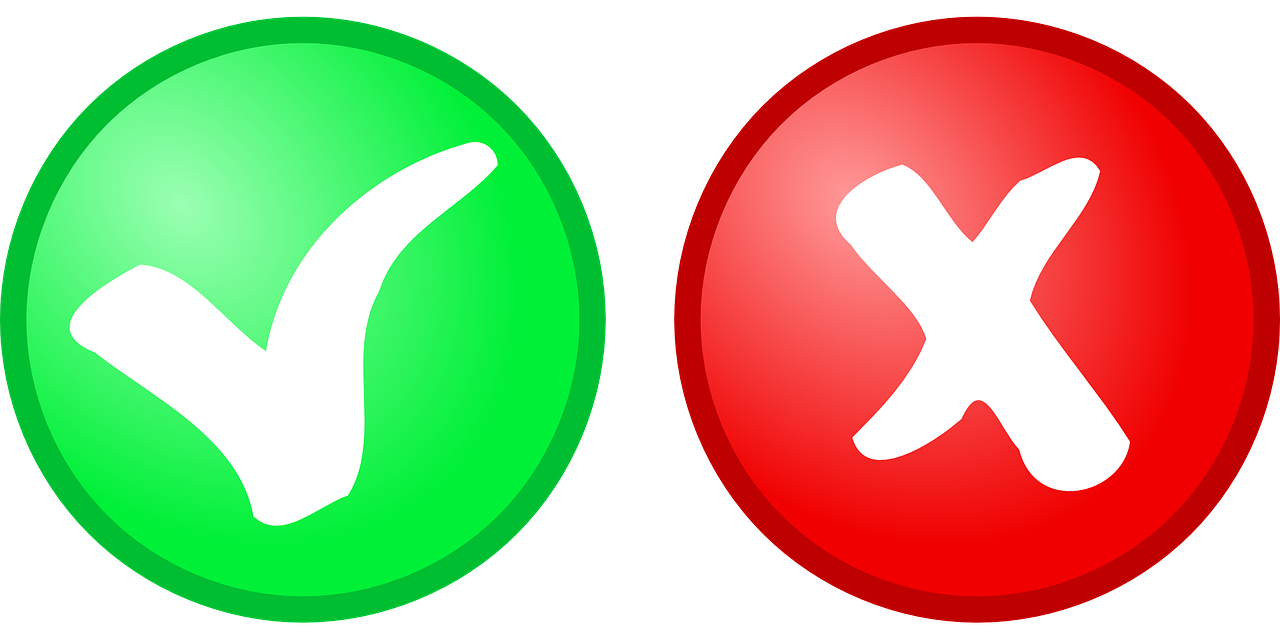 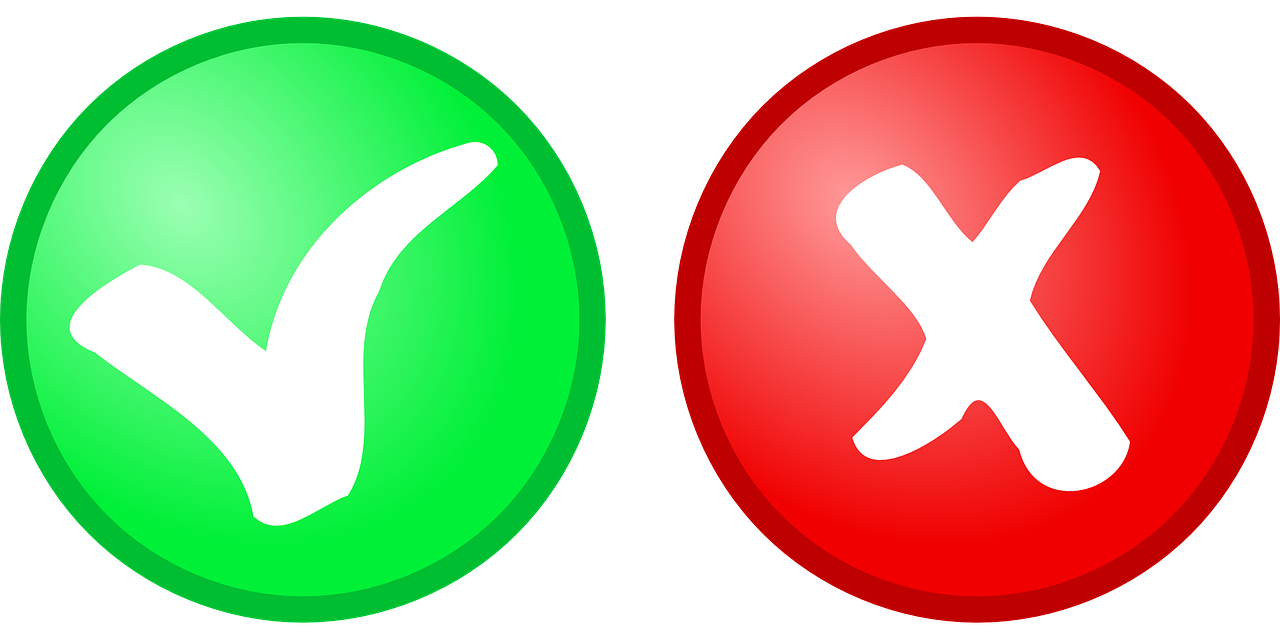 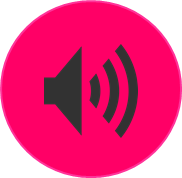 2
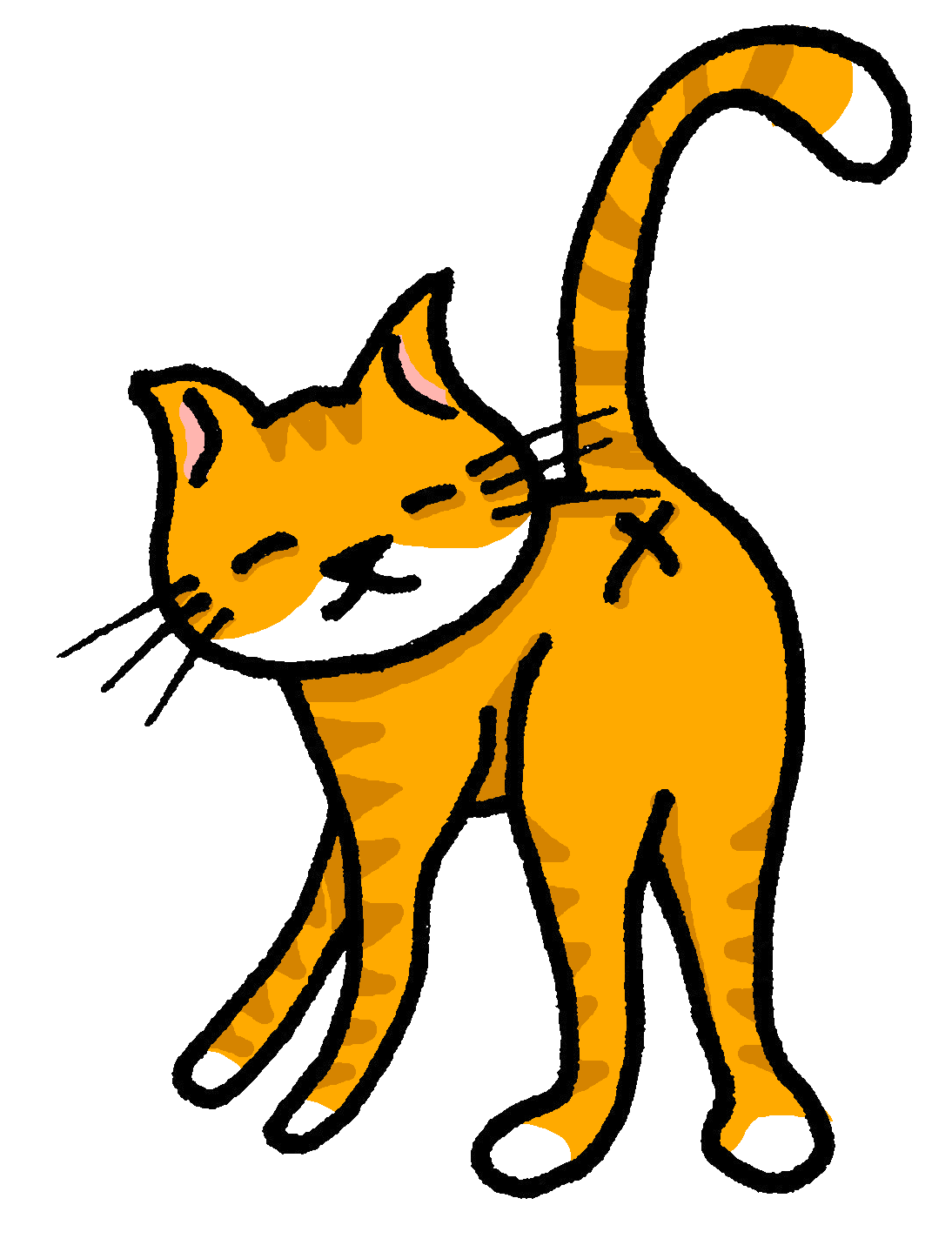 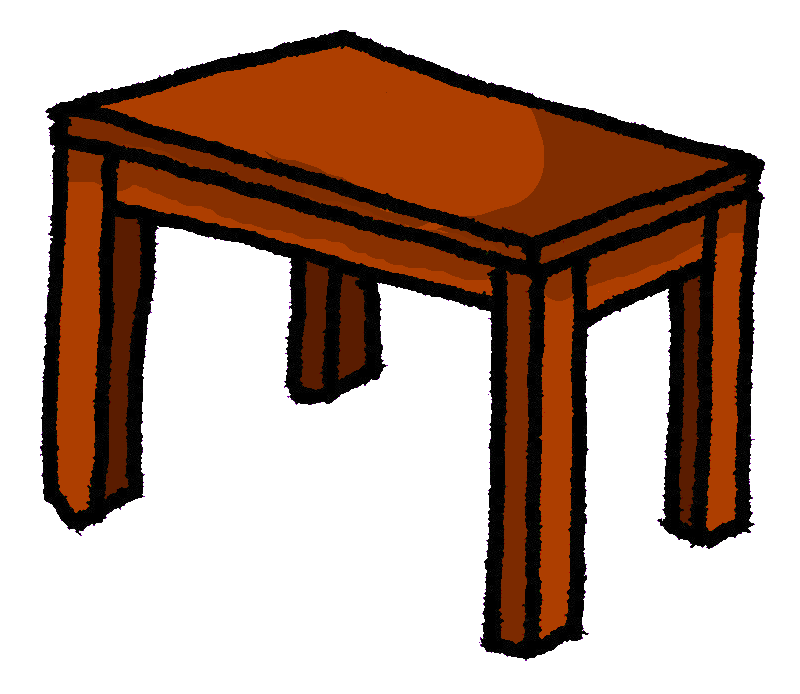 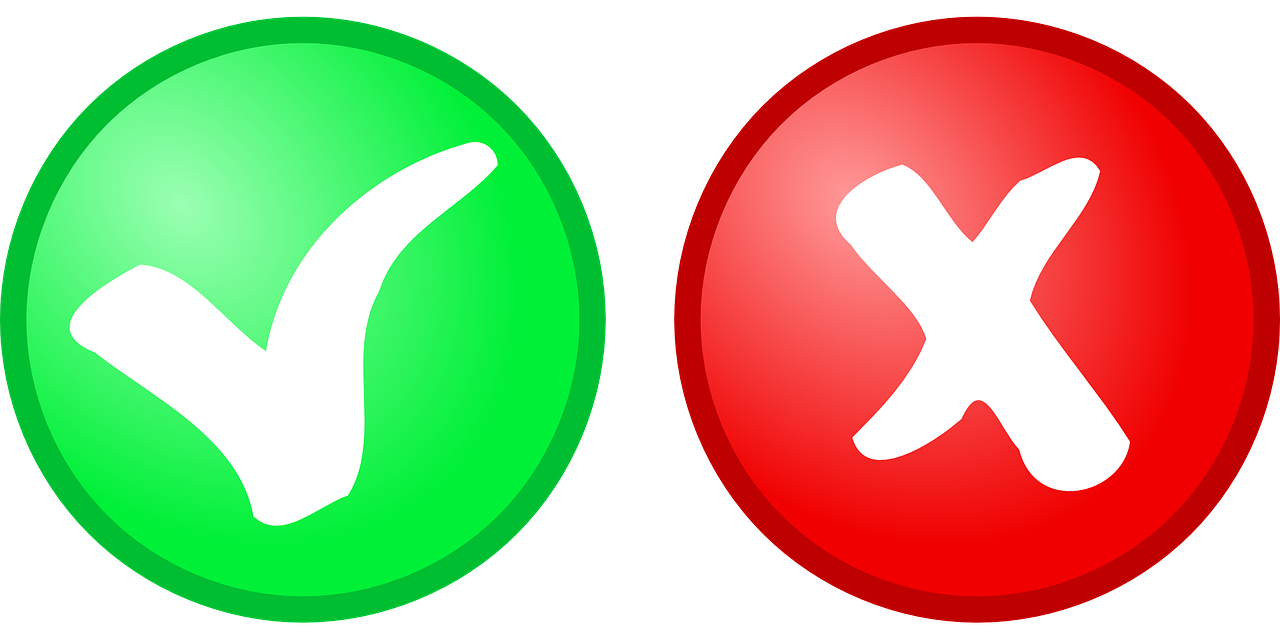 3
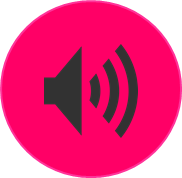 9
1
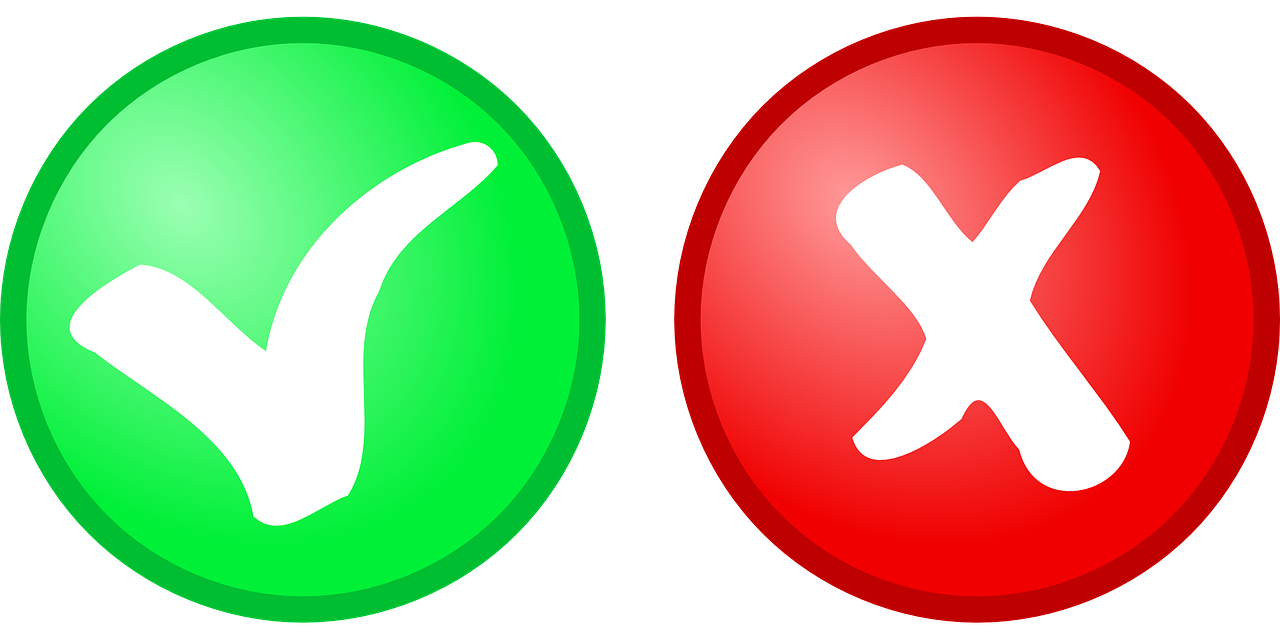 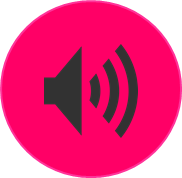 4
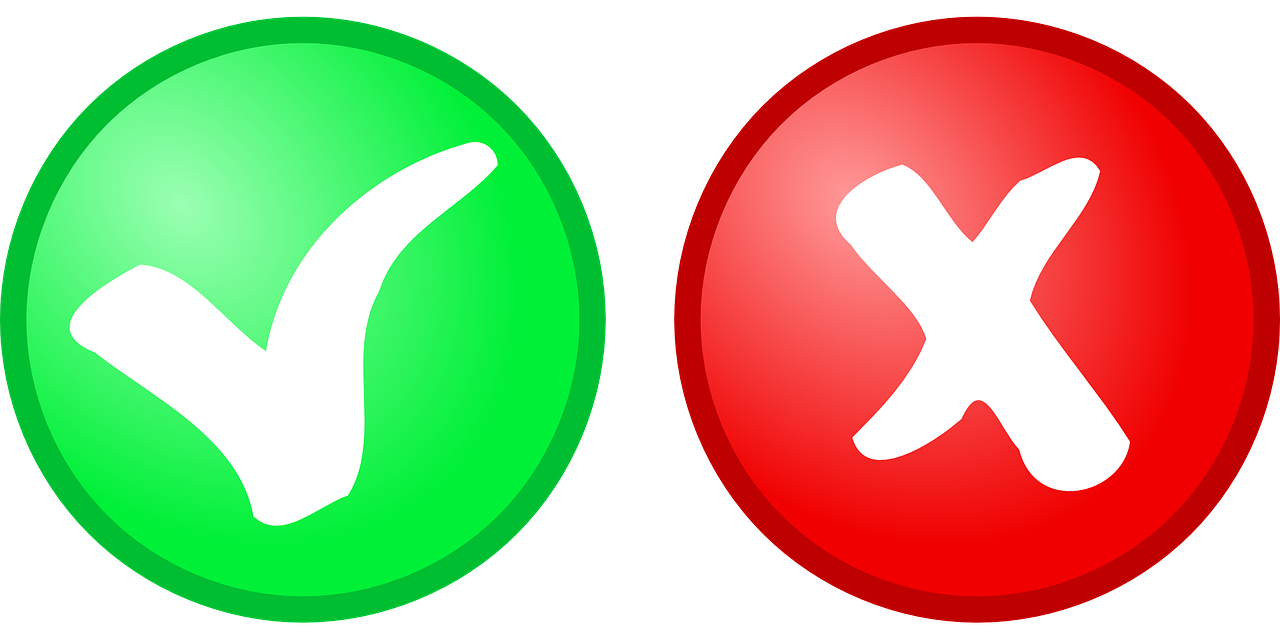 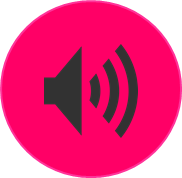 5
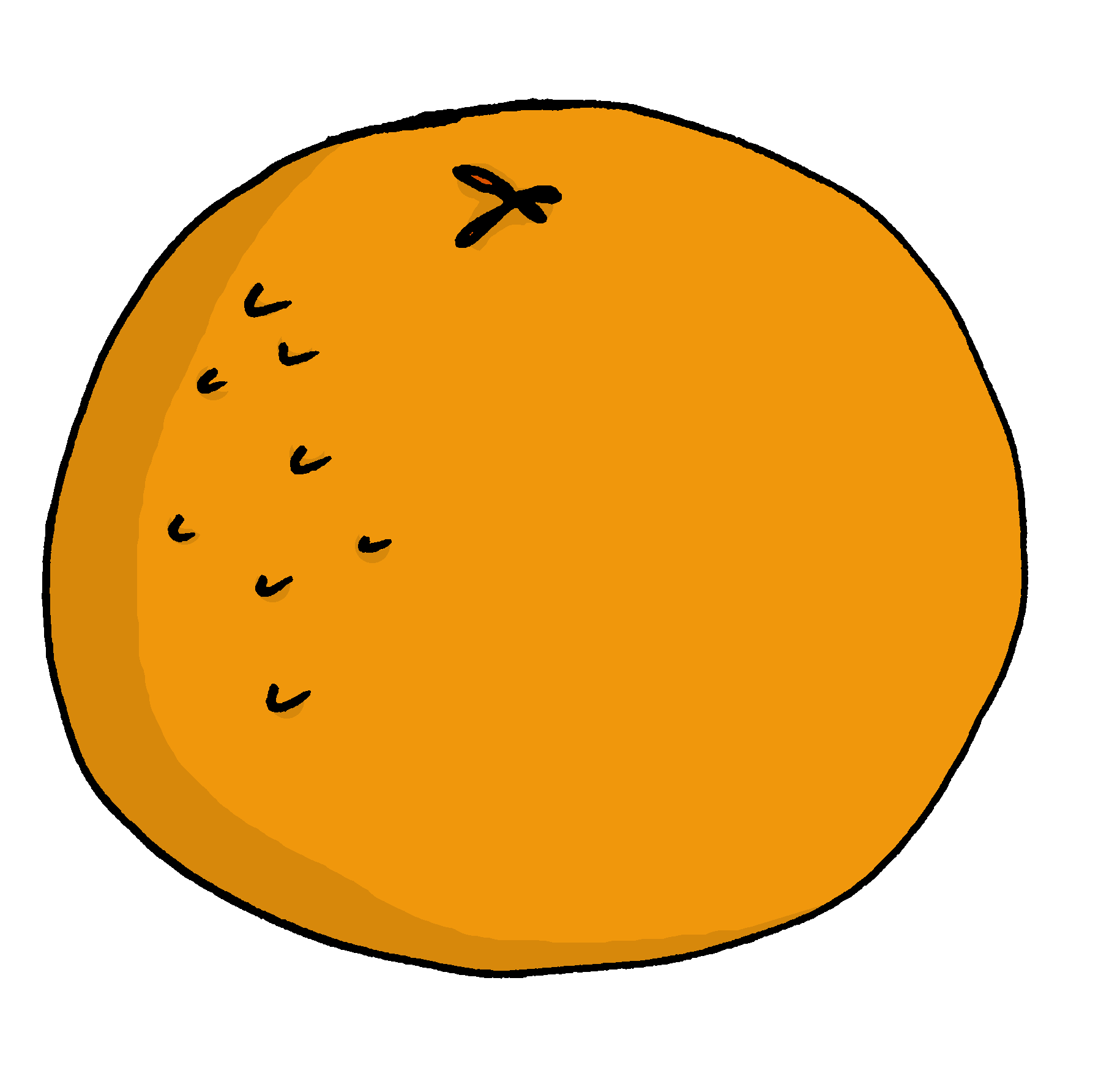 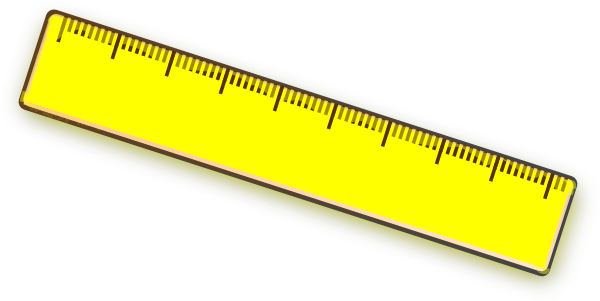 3
5
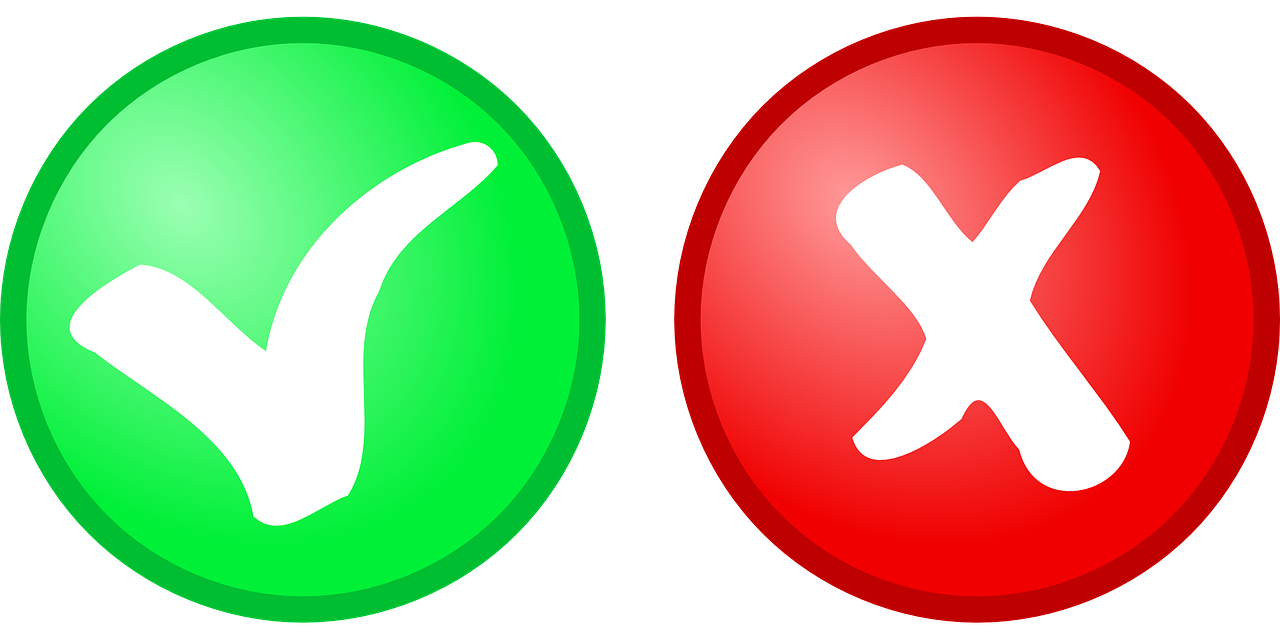 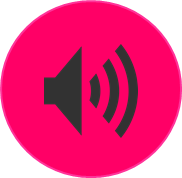 6
[Speaker Notes: Timing: 5 minutes
Aim: to practise aural comprehension of singular parts of avoir, il y , numbers and revisited vocabulary.

Procedure:
(Part A)

Read the instruction in French.
Do [1] with the pupils. Click to listen. Pupils write the correct letter A or B.
Click for answer.
Complete items 2-6 and click to correct with the class.

(Part B)
Click to listen again.
Write the item letter with the correct number of items mentioned.
Click to correct.

Transcript:
Il y a trois règles.Tu as cinq oranges.Il a deux uniformes.J’ai quatre gommes.Il y a neuf chats.Il y a une table.]
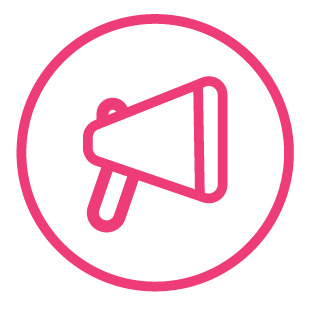 Follow up 3a - Écris en anglais : Can you get at least 15 points?
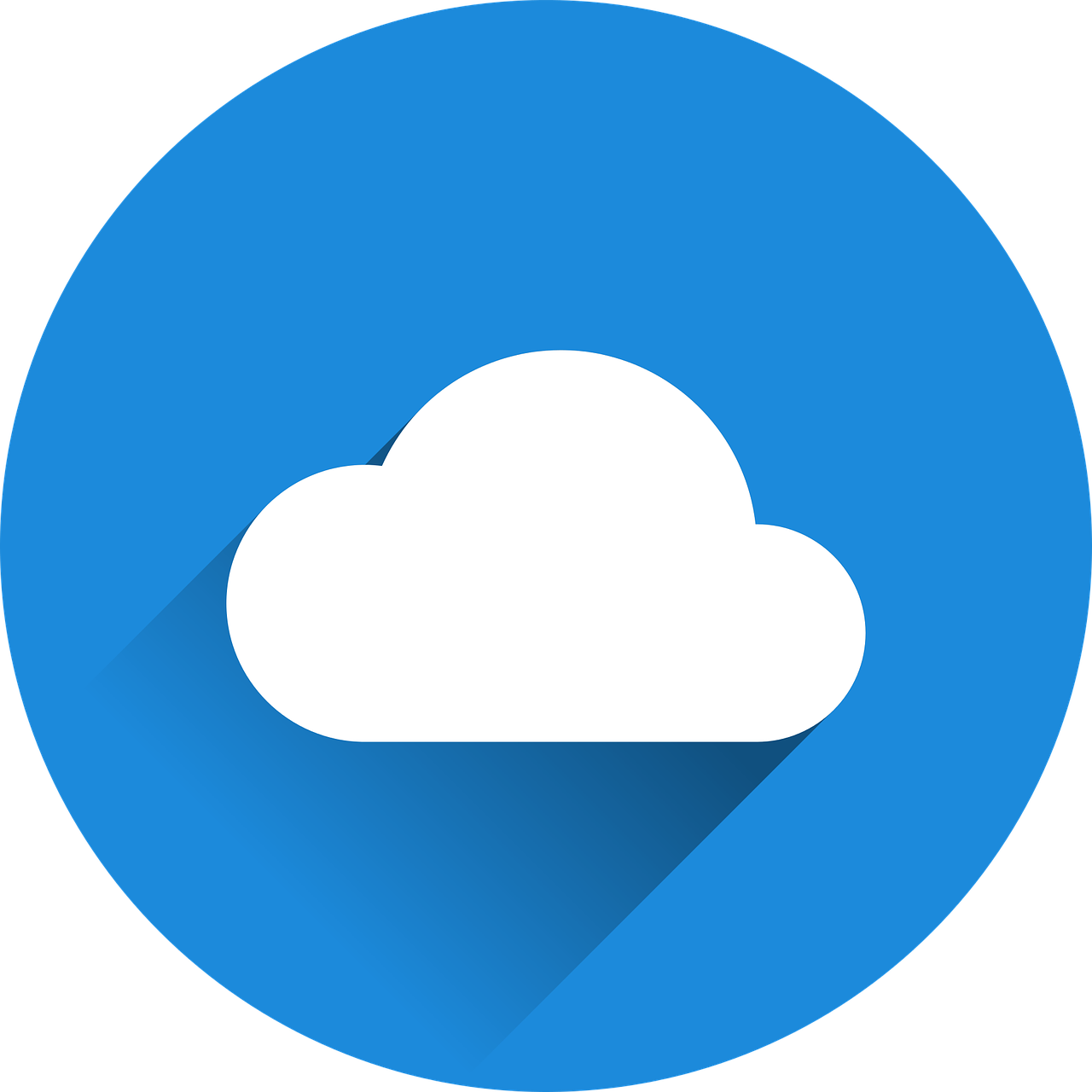 mots
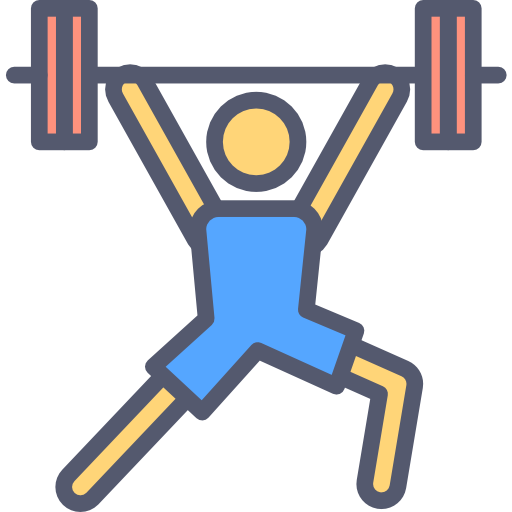 your (m)
your (f)
vocabulaire
here is, this is
x3
my (f)
my (m)
(the) lunch
to eat, eating
(the) friend (f)
to pass, spend (time)
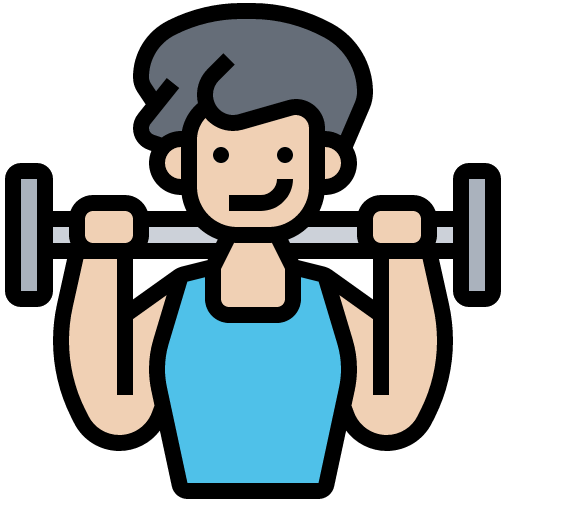 x2
two
a/an, one (m), (f)
three
eleven
twelve
five
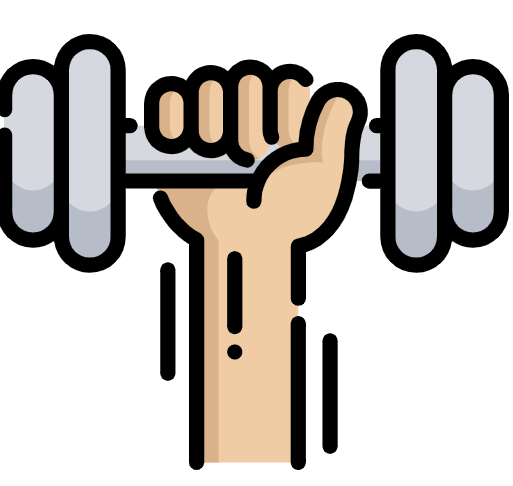 x1
nine
seven
four
there is, there are
eight
ten
[Speaker Notes: Timing: 5-10 minutes

Aim: to practise written comprehension of vocabulary from this week and previous weeks.

Procedure:Give pupils a blank grid.  They fill in the English meanings of any of the words they know, trying to reach 15 points in total.
Note:The most recently learnt and practised words are pink, words from the previous week are green and those from earlier are blue, thus more points are awarded for them, to recognise that memories fade and more effort (heavy lifting!) is needed to retrieve them.]
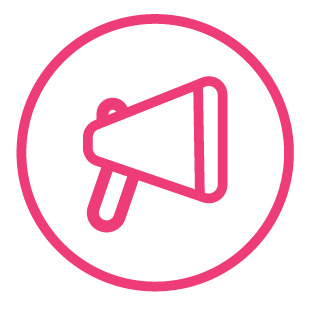 Follow up 3b - Écris en français : Can you get at least 15 points?
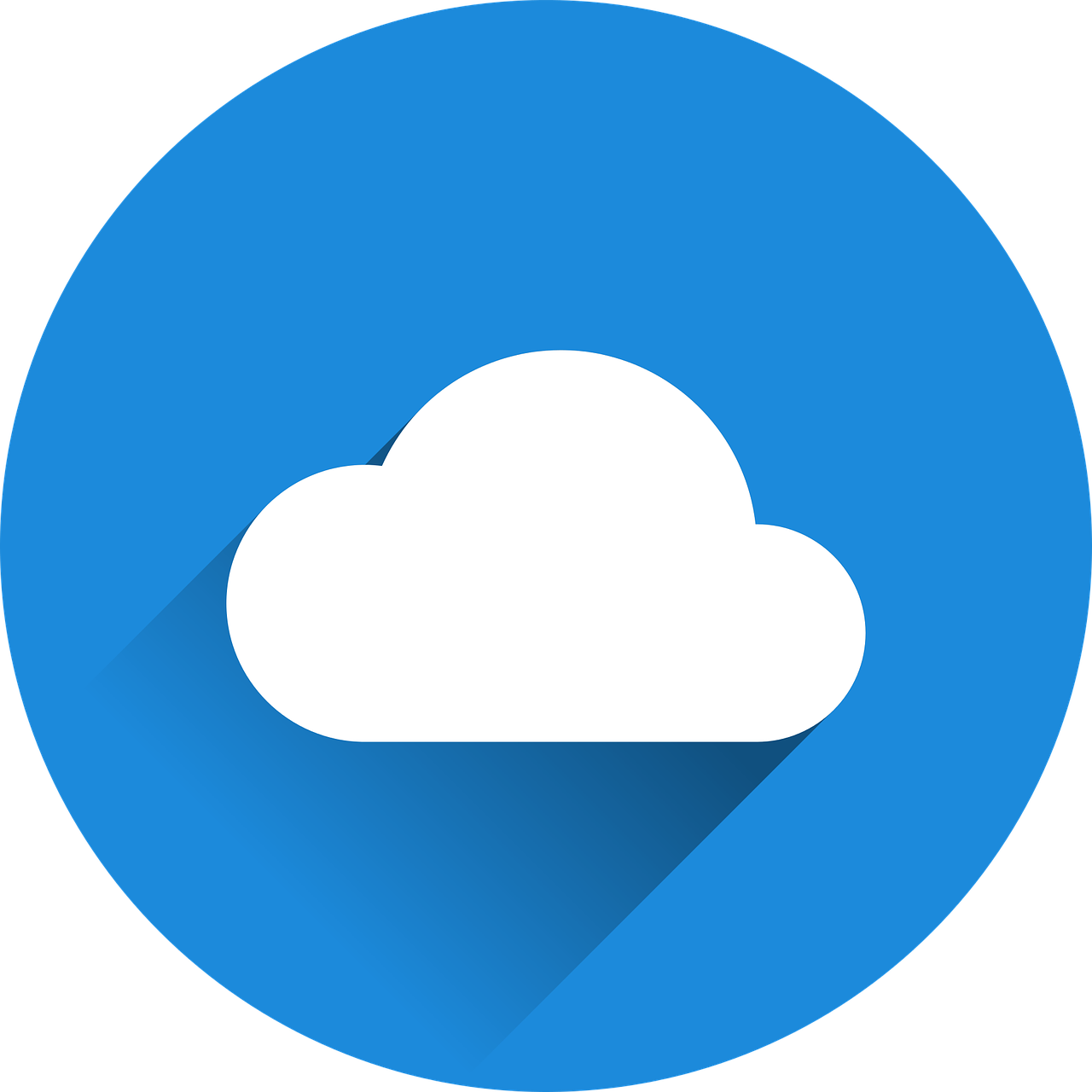 mots
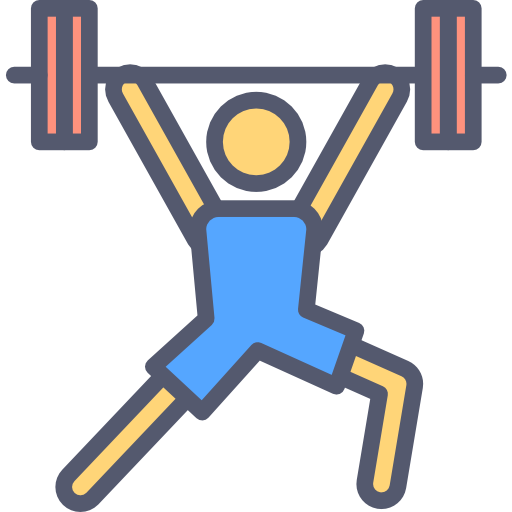 ton
ta
vocabulaire
voici
x3
ma
mon
le déjeuner
passer
manger
l’amie
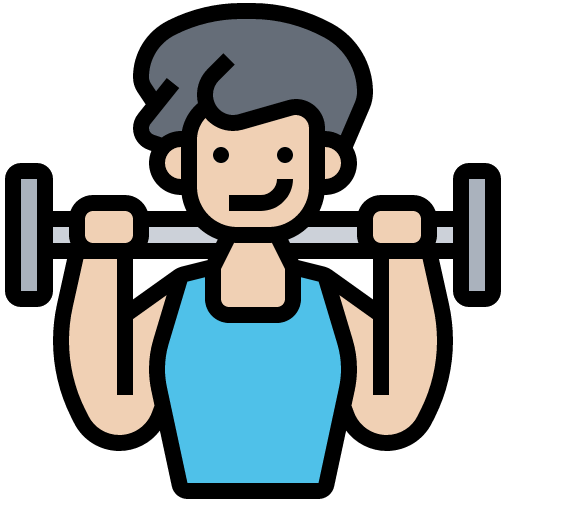 x2
deux
trois
un, une
onze
douze
cinq
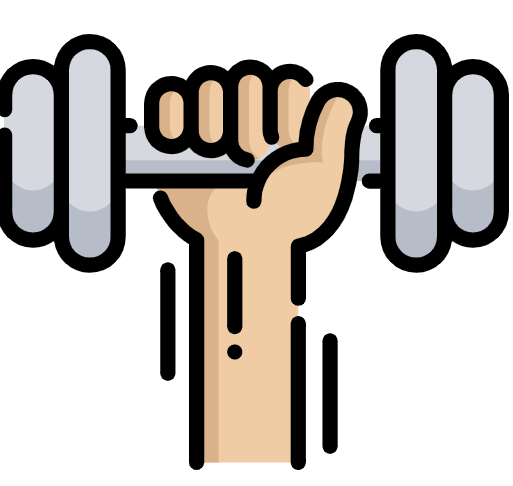 x1
neuf
sept
quatre
Il y a
huit
dix
[Speaker Notes: Timing: 5-10 minutes

Aim: to practise written comprehension of vocabulary from this week and previous weeks.

Procedure:Give pupils a blank grid.  They fill in the French meanings of any of the words they know, trying to reach 15 points in total.
Note:The most recently learnt and practised words are pink, words from the previous week are green and those from earlier are blue, thus more points are awarded for them, to recognise that memories fade and more effort (heavy lifting!) is needed to retrieve them.]
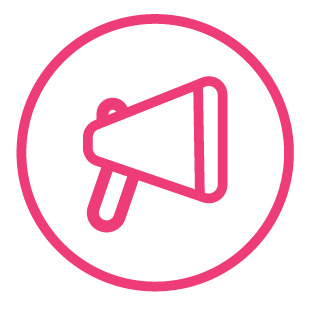 Follow up 4a:
Parle avec ton/ta partenaire.
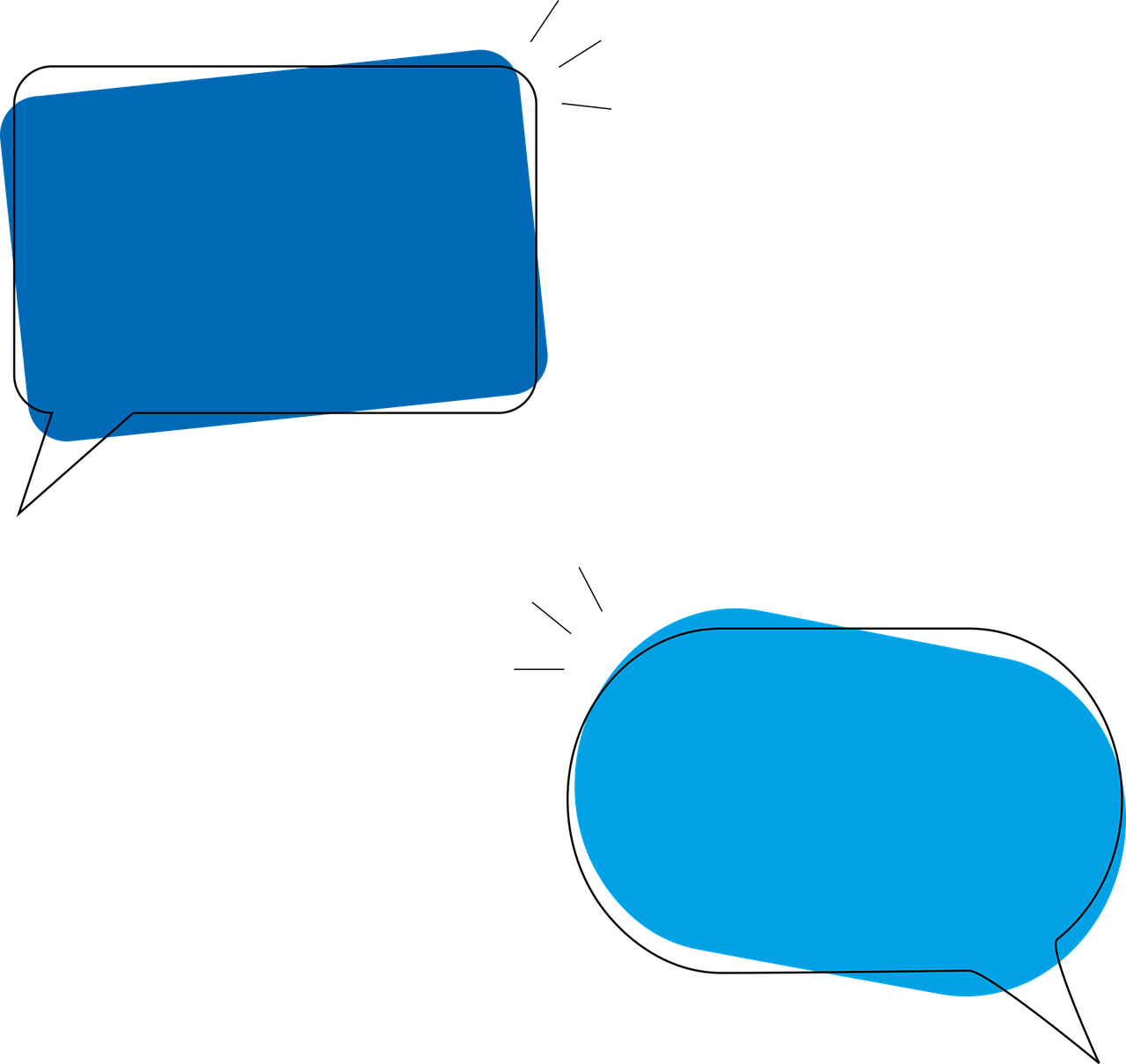 parler
8
9
6
7
1
4
3
6
5
2
7
1
6
1
5
1
3
4
8
4
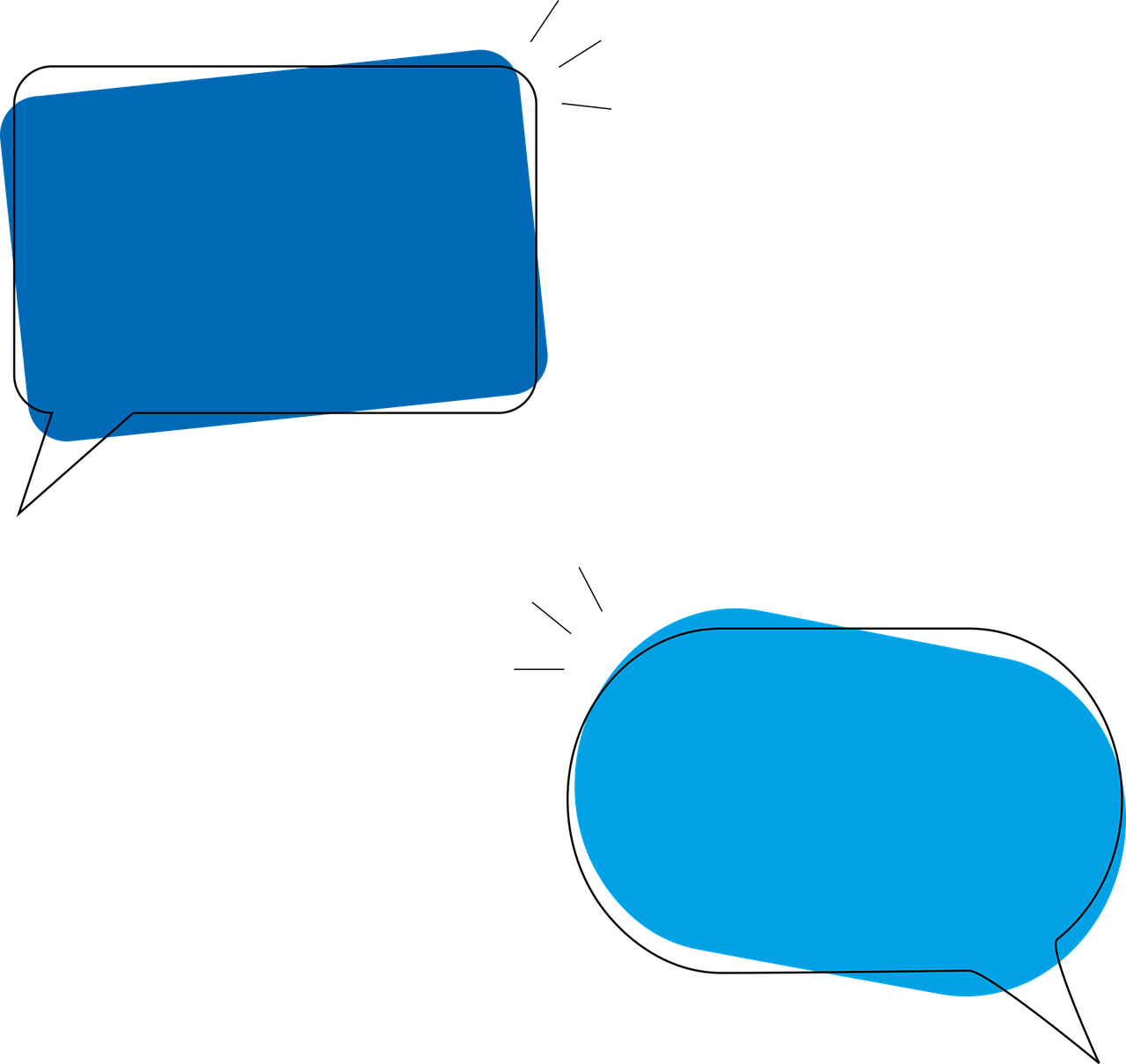 7
9
9
5
7
5
7
9
6
[Speaker Notes: Timing: 10 minutes (two slides, two activities)

Aim: to practise oral production of numbers 1-12.

Procedure:
Clarify French instruction.
Model number [1] with pupils 
Pupils work in pairs to follow the different series of numbers.
Click on the audio buttons to hear the full sequences.
Encourage pupils to join in to increase fluency in production.]
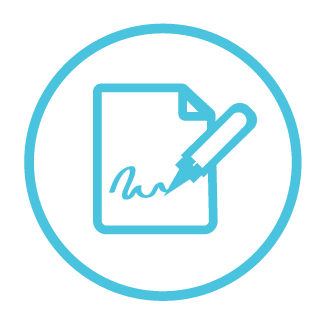 Follow up 4b: Écris en français.
Écris les nombres en français.
écrire
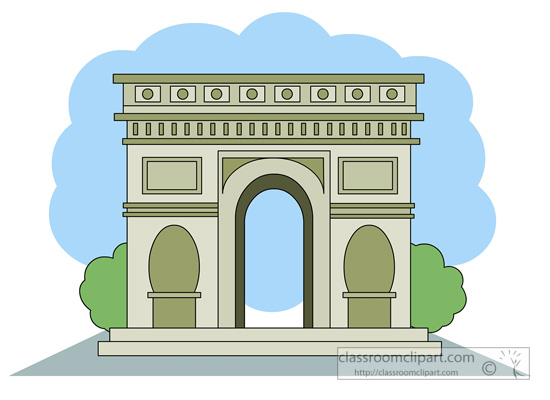 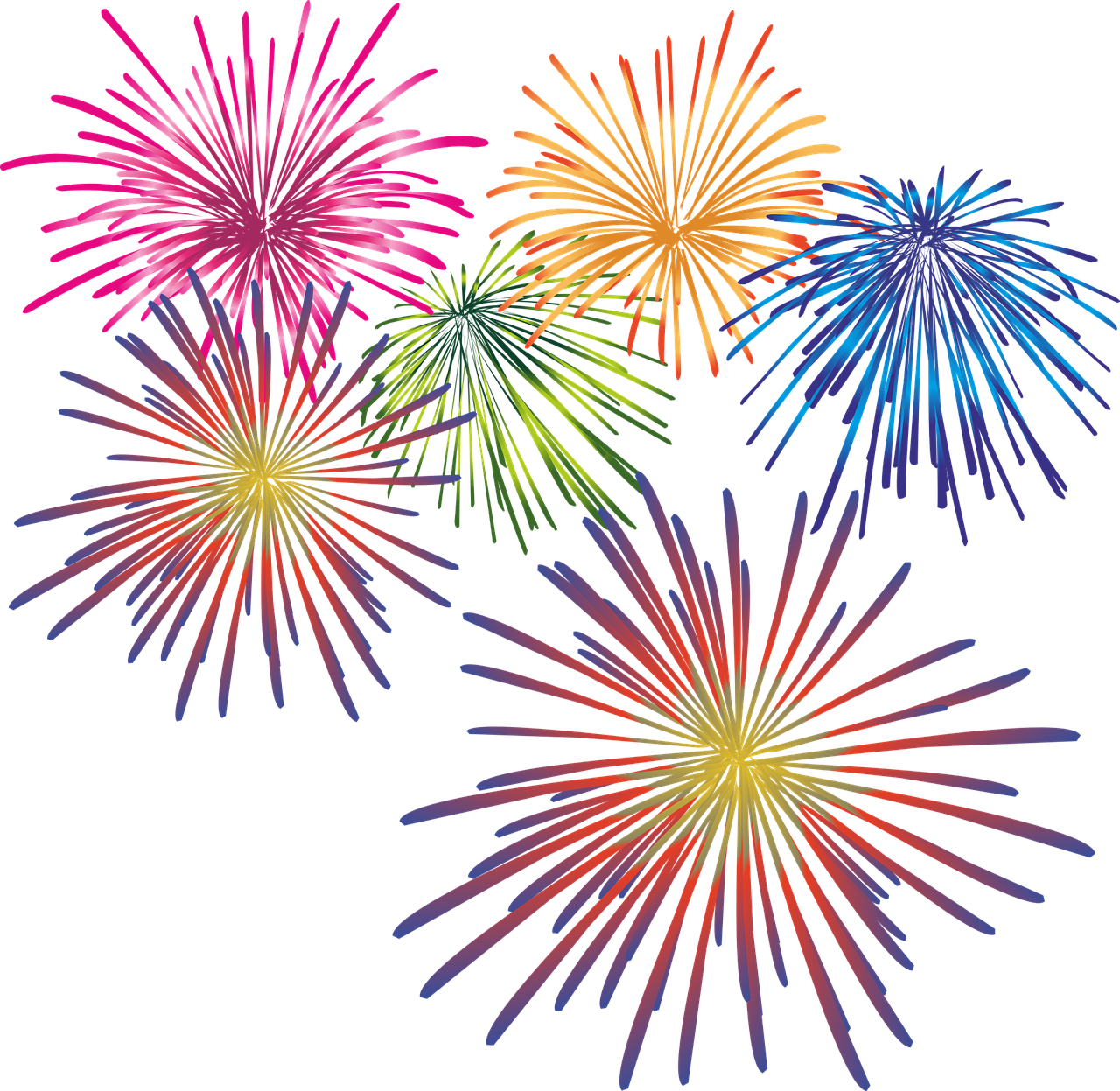 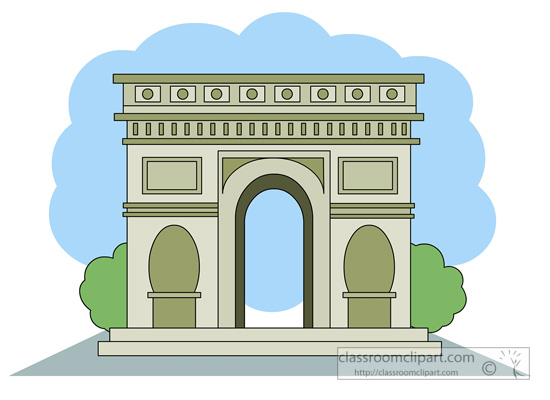 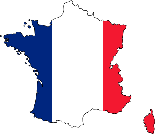 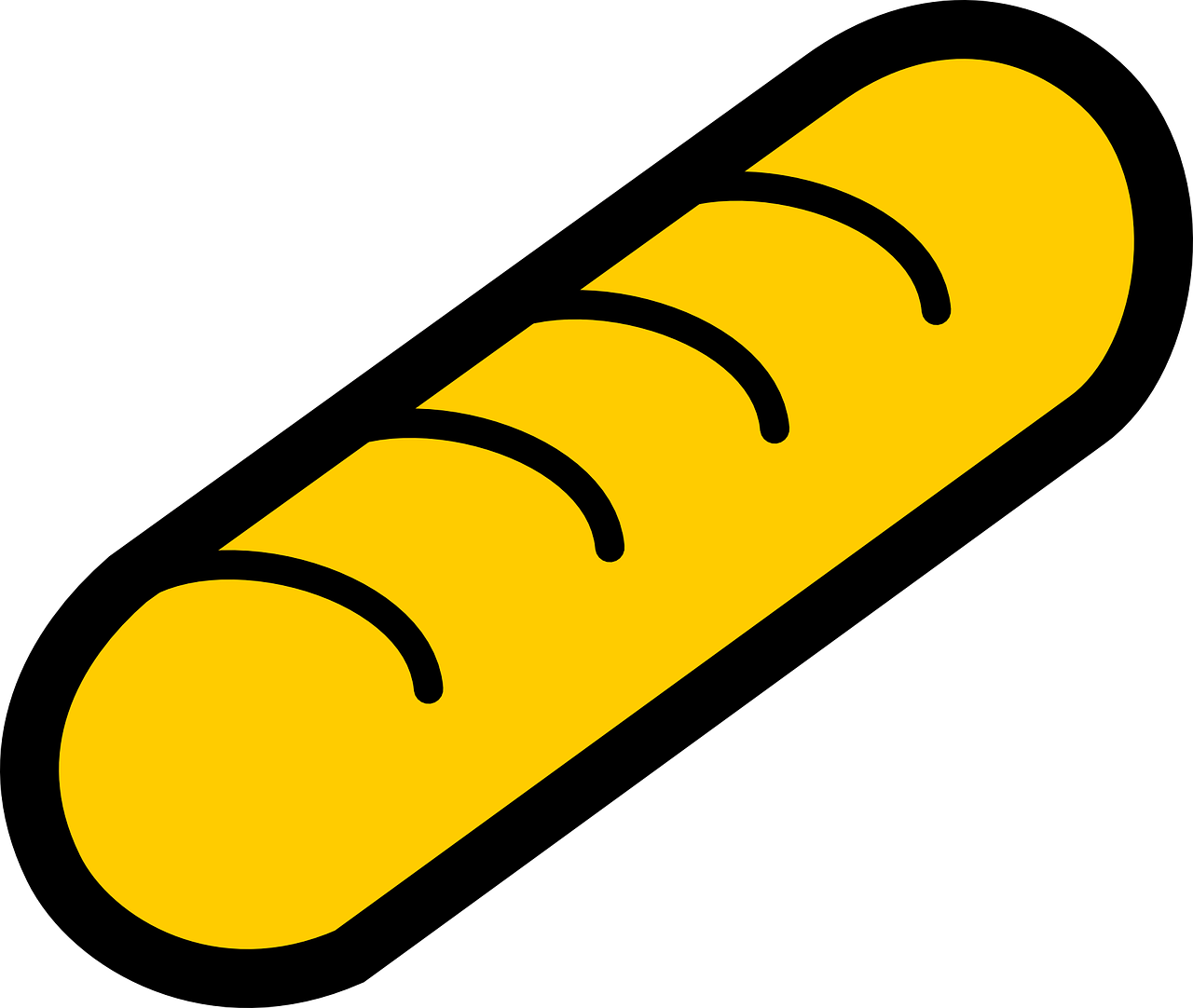 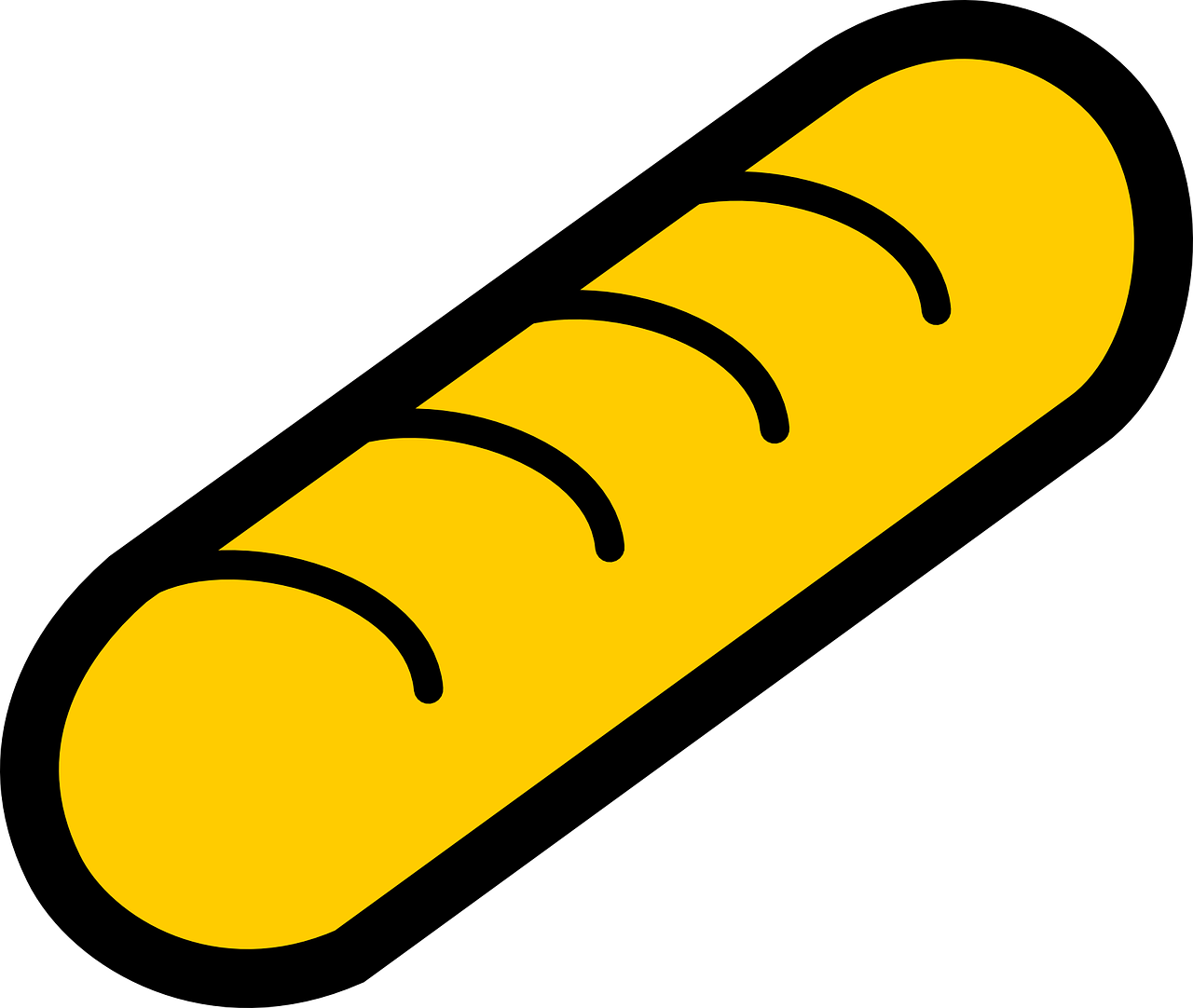 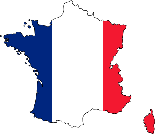 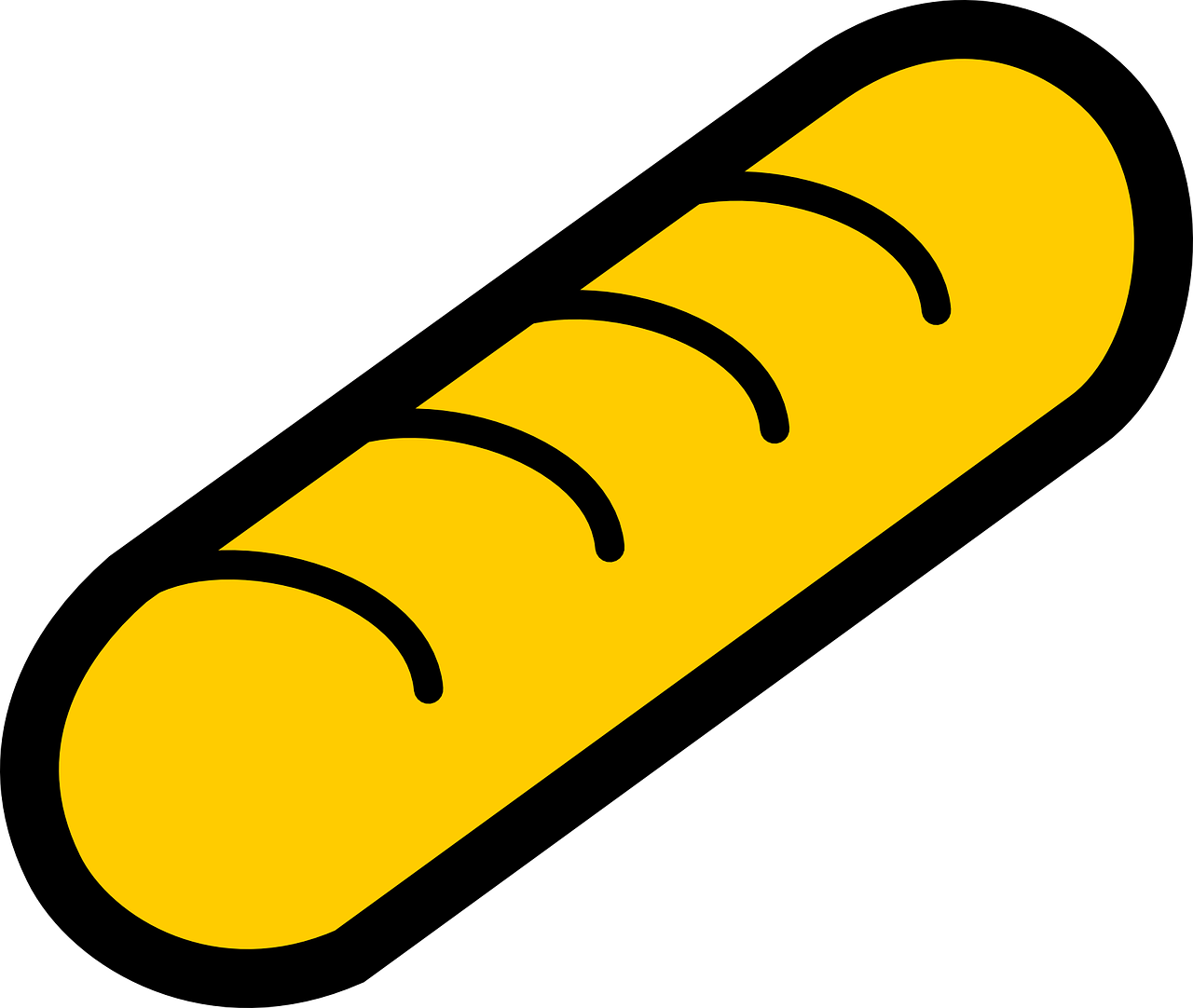 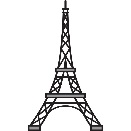 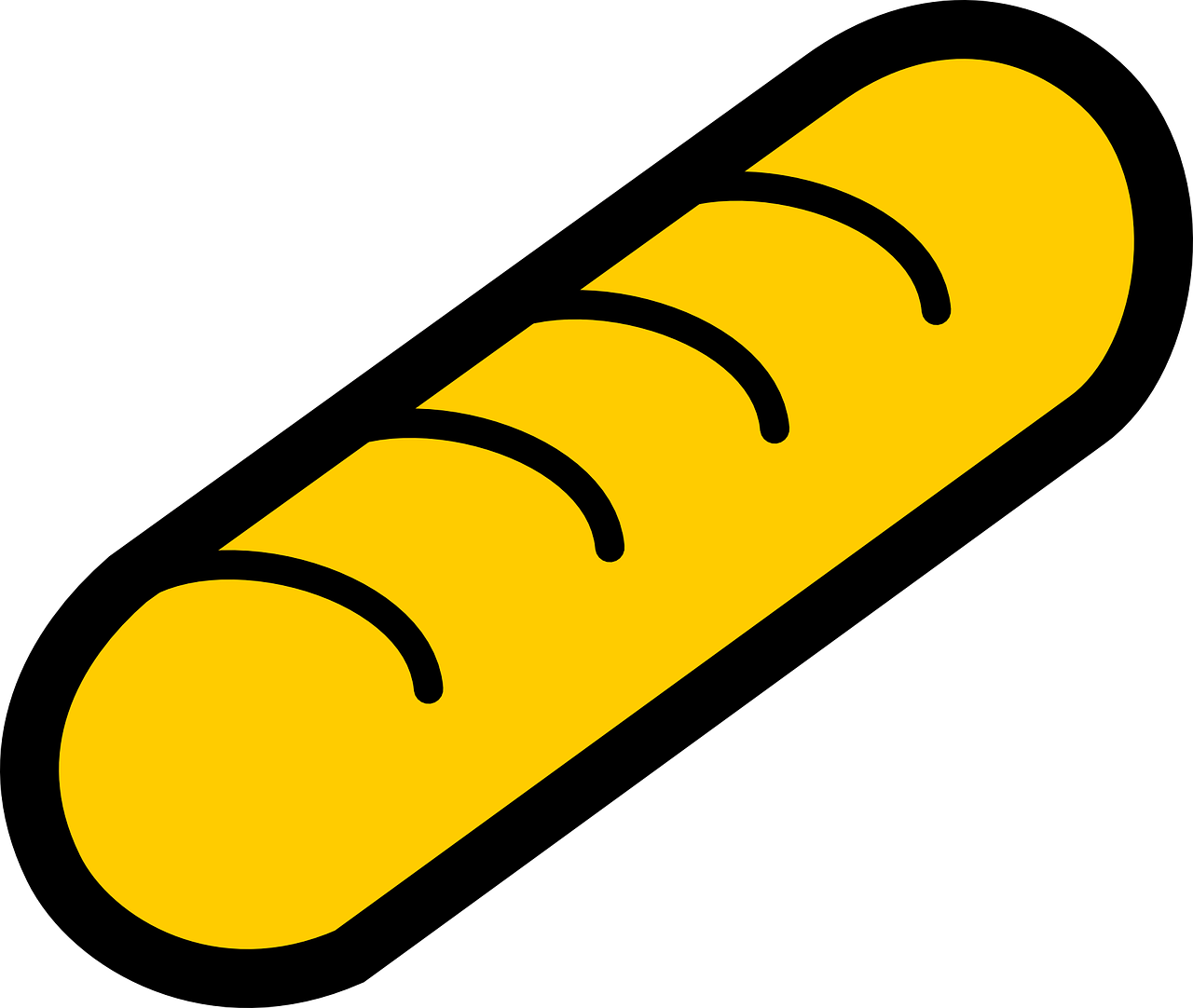 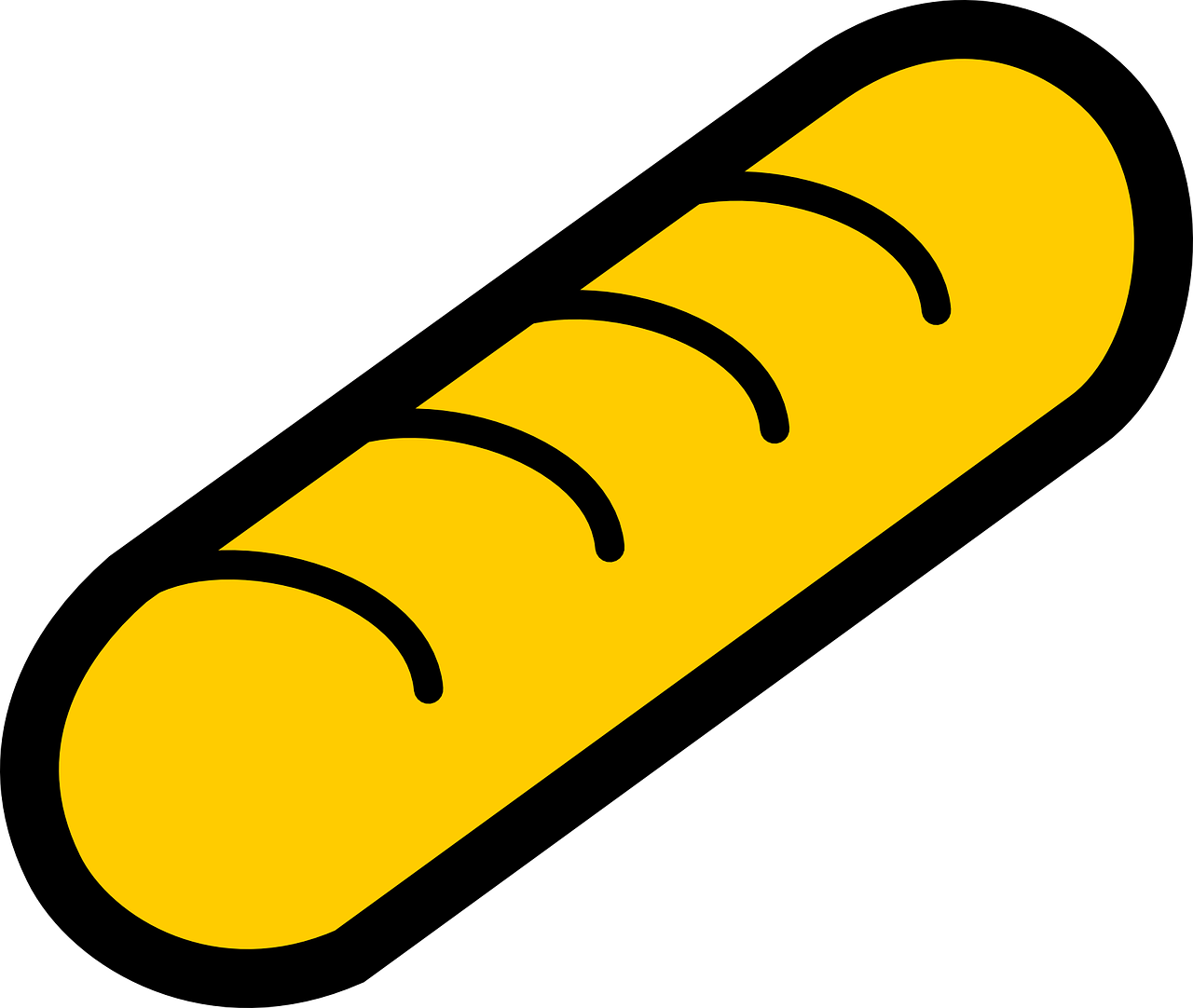 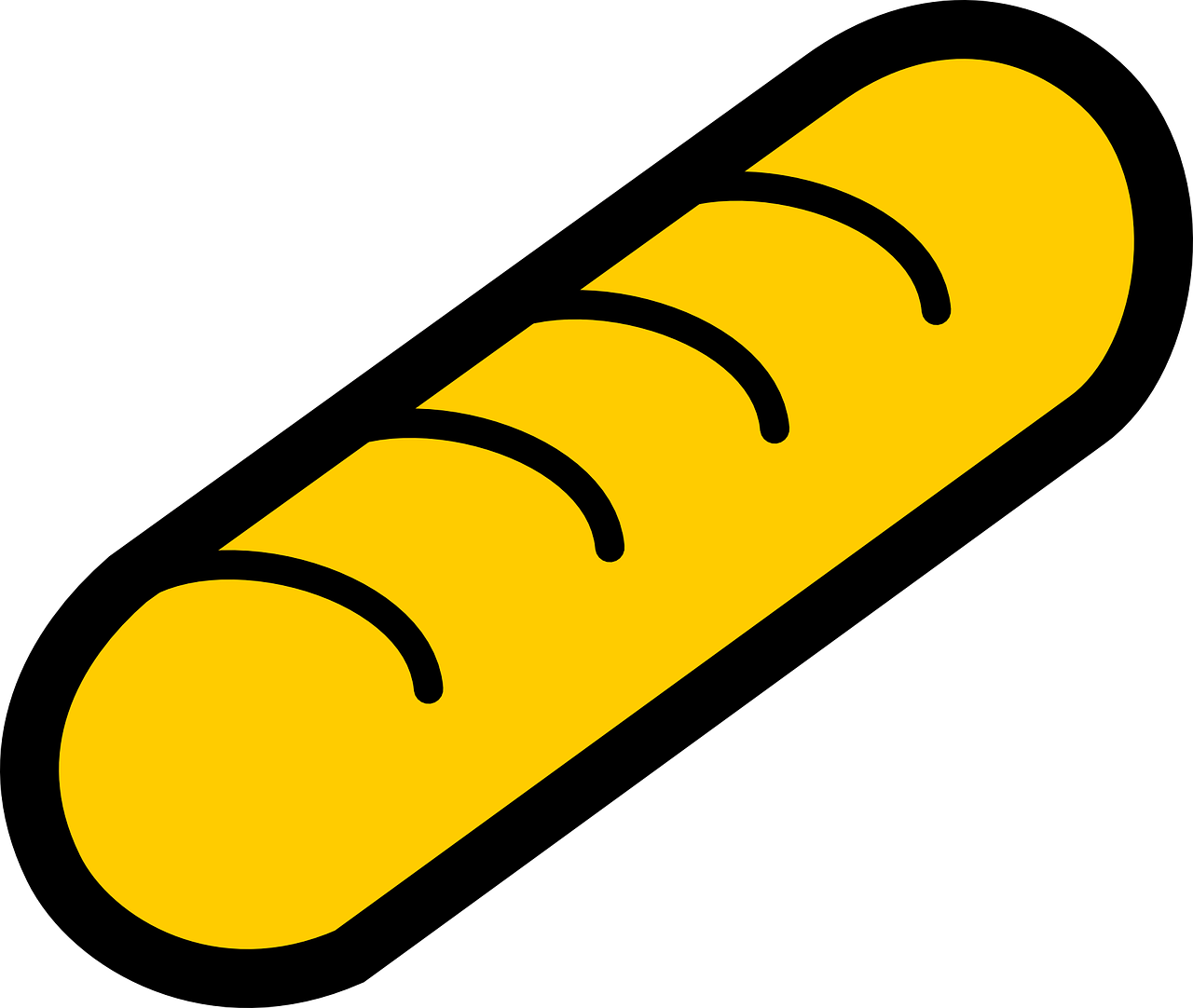 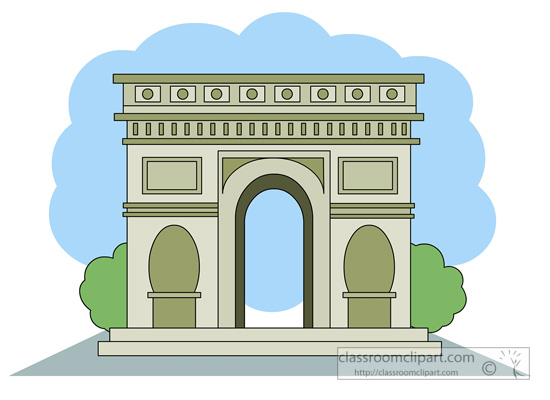 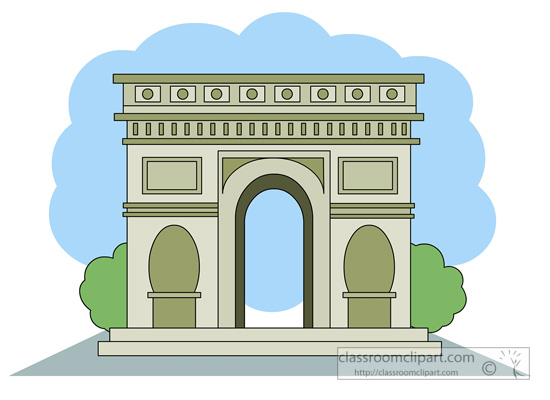 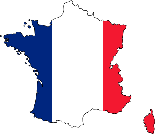 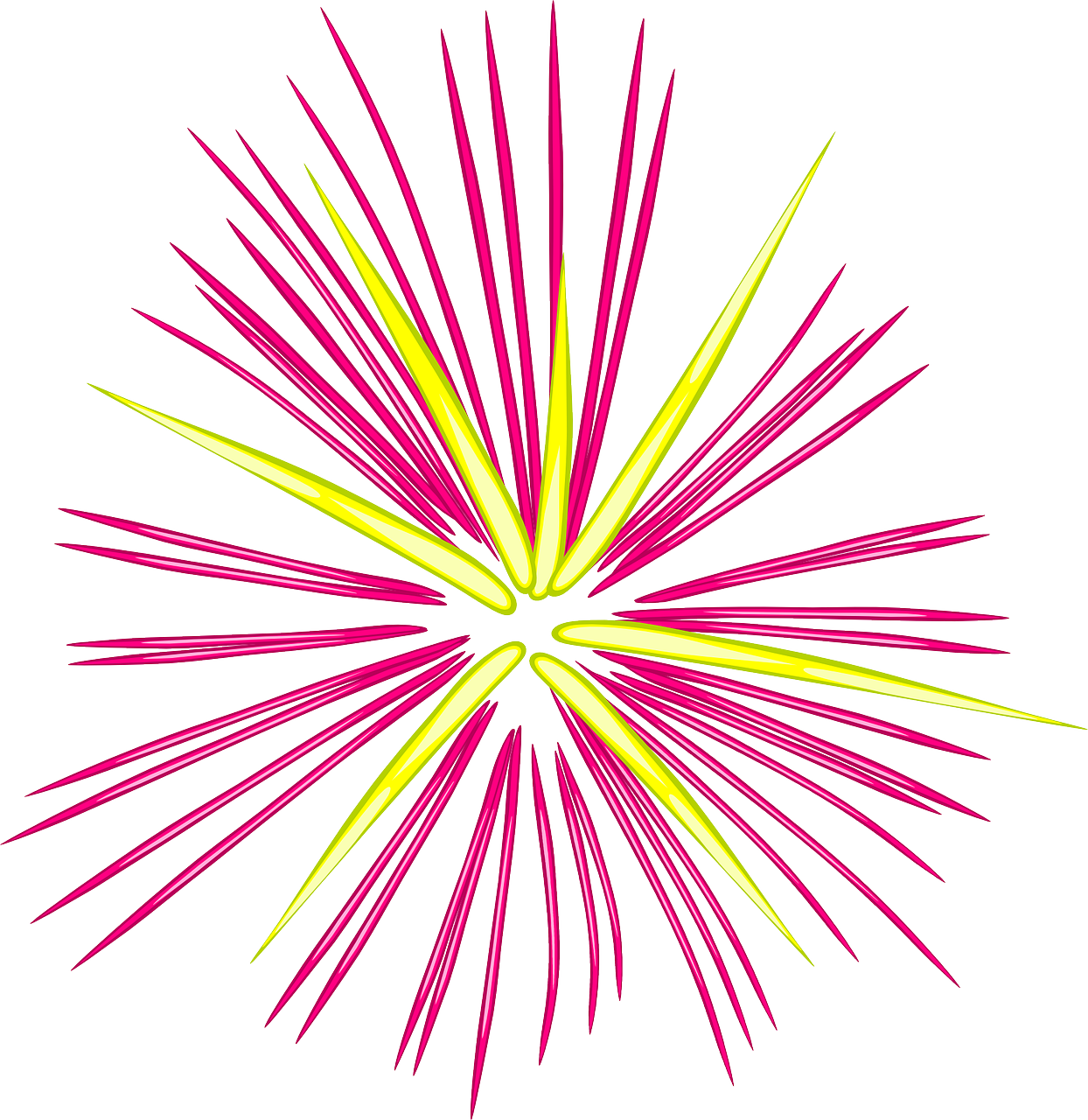 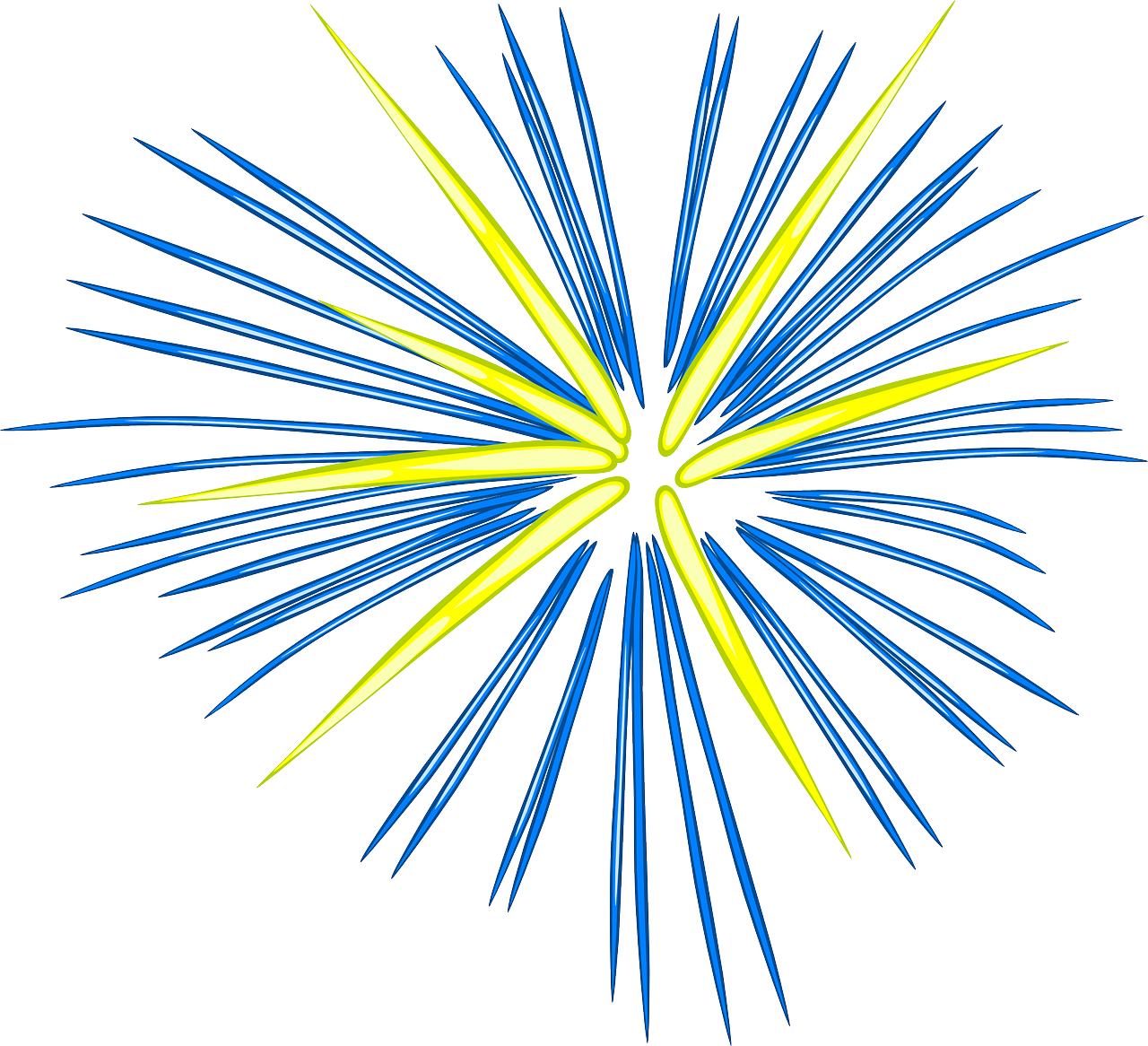 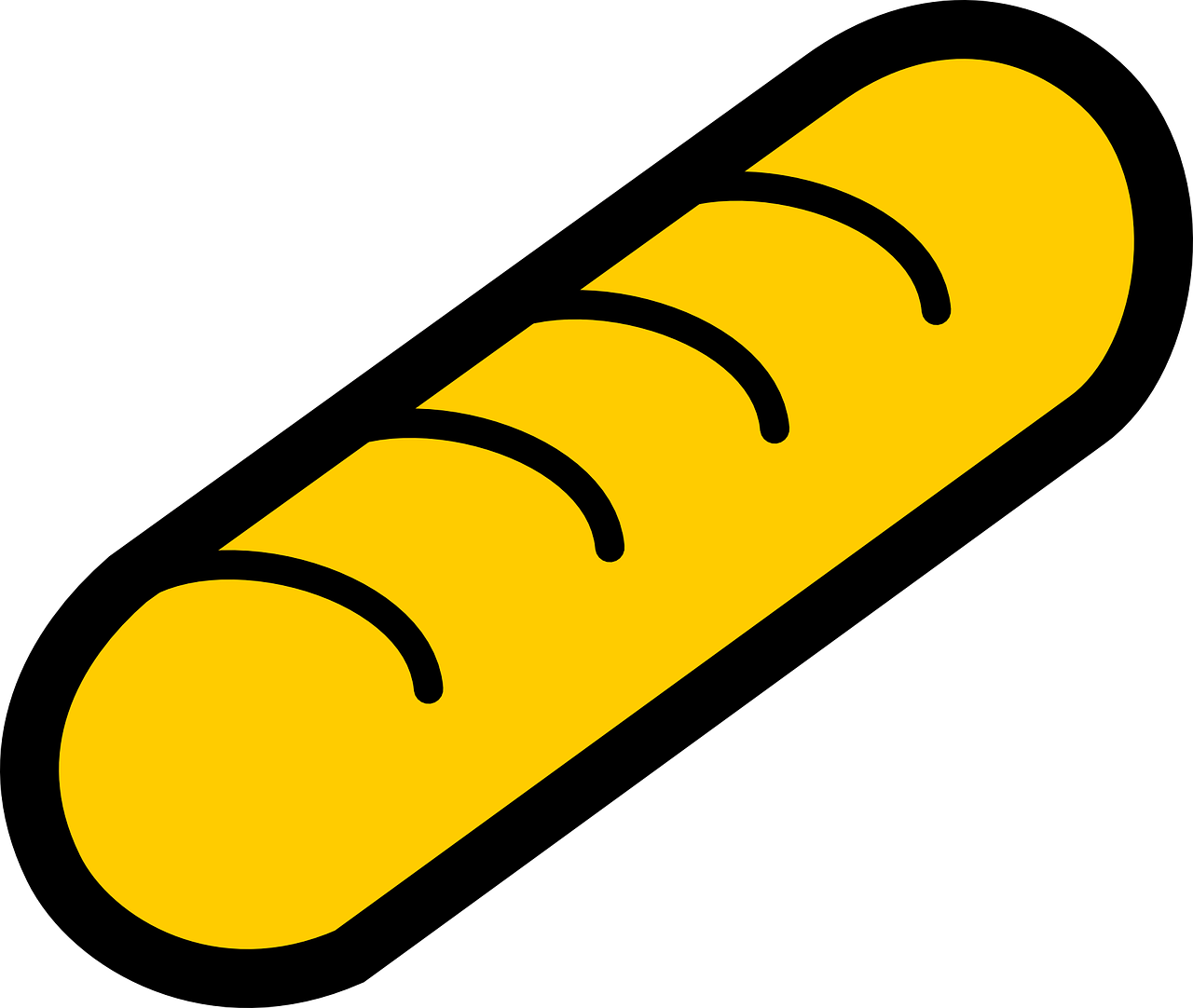 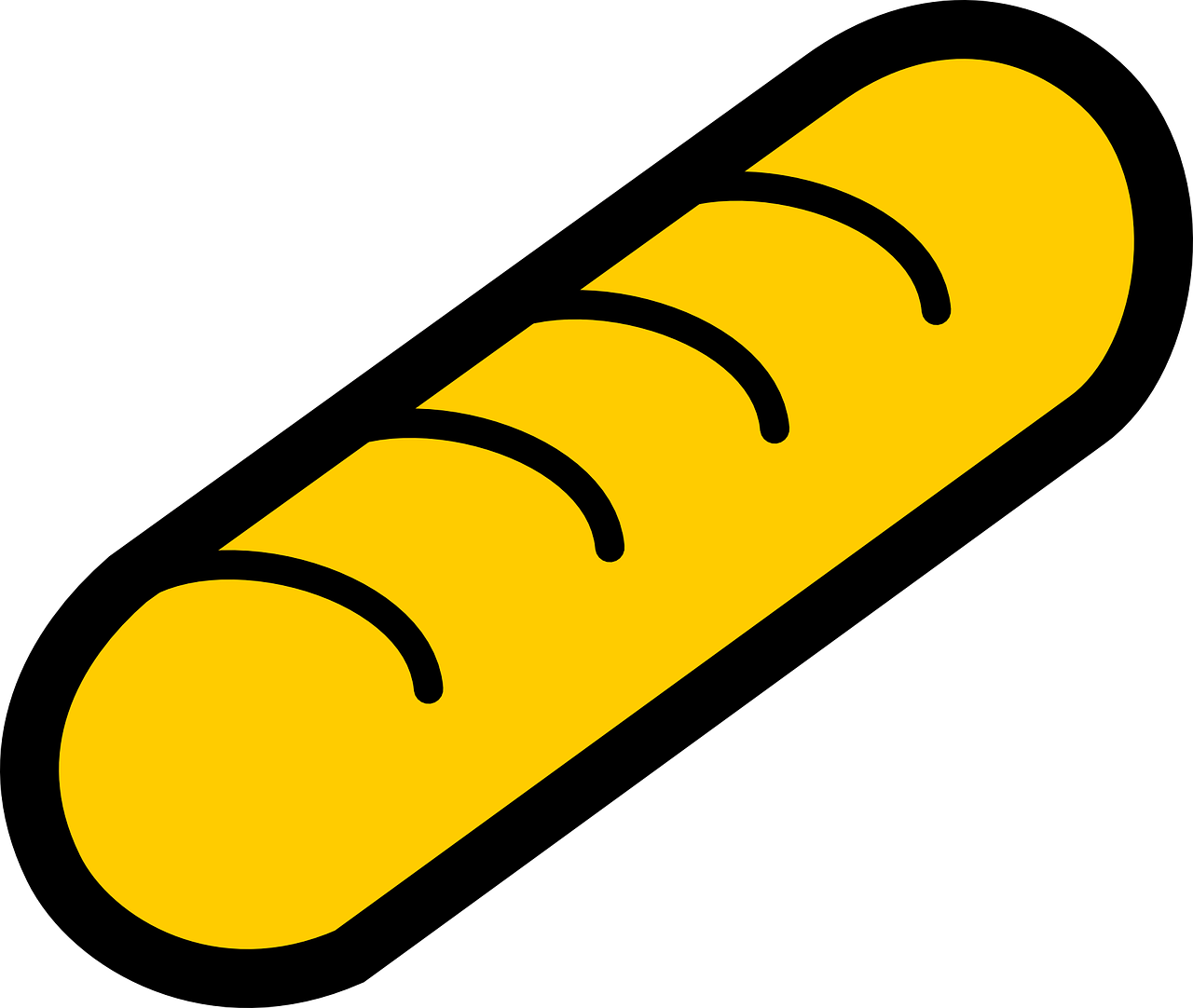 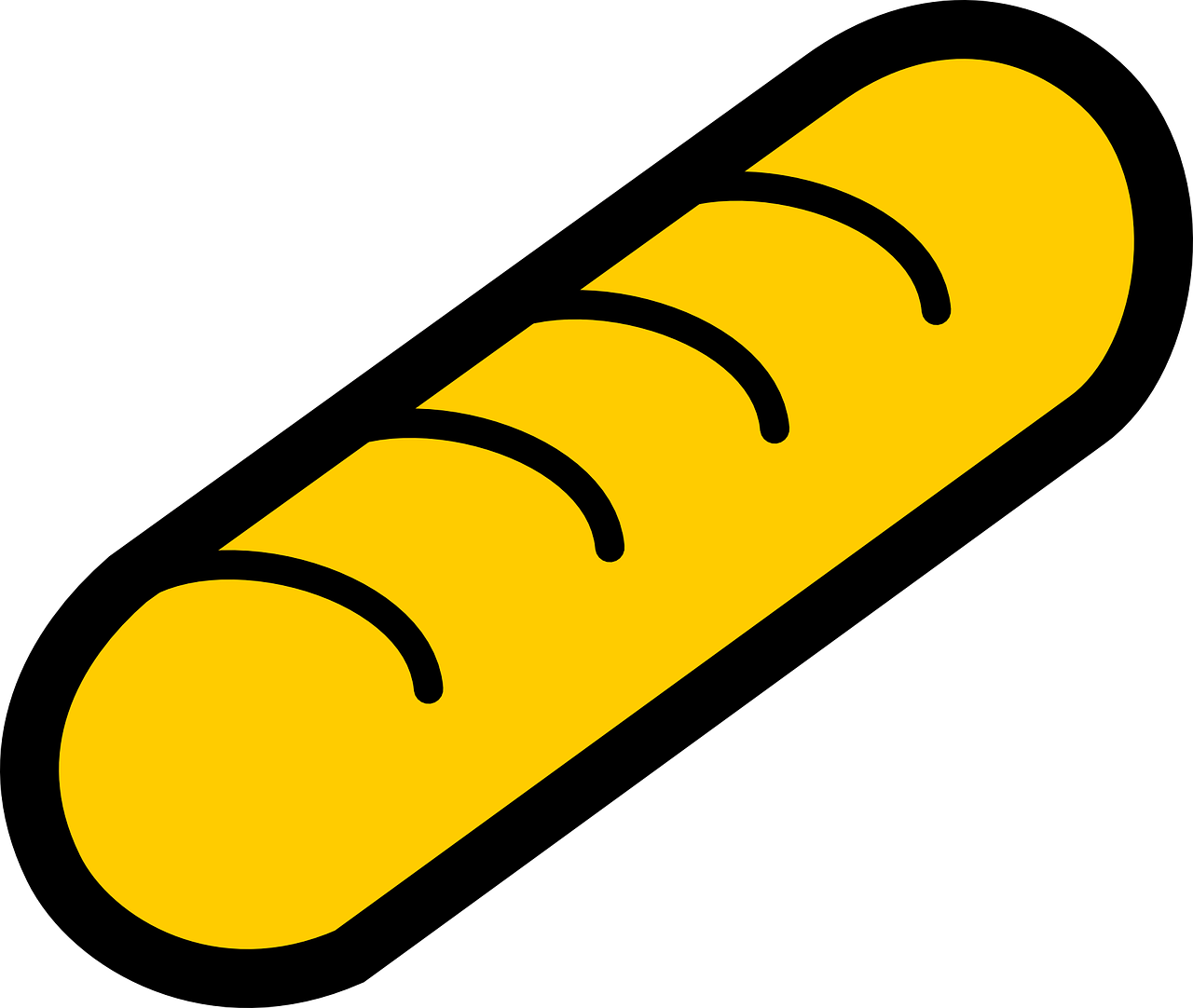 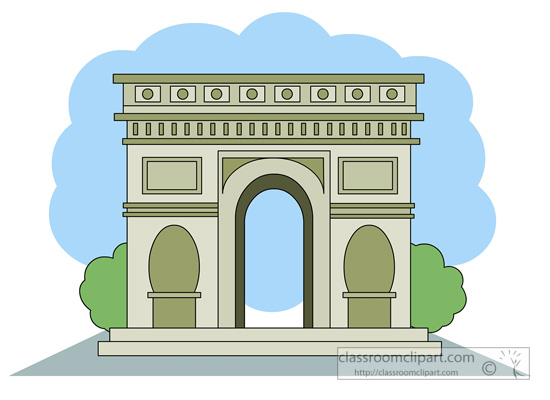 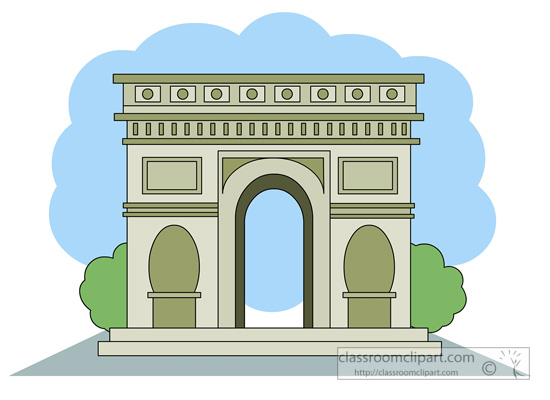 h u i t
s i x
t r o i s
u n e
n e u f
_ _ _ _ _
_ _ _ _
_ _ _
_ _ _ _
_ _ _
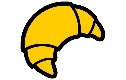 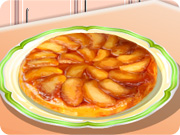 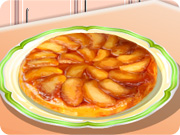 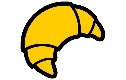 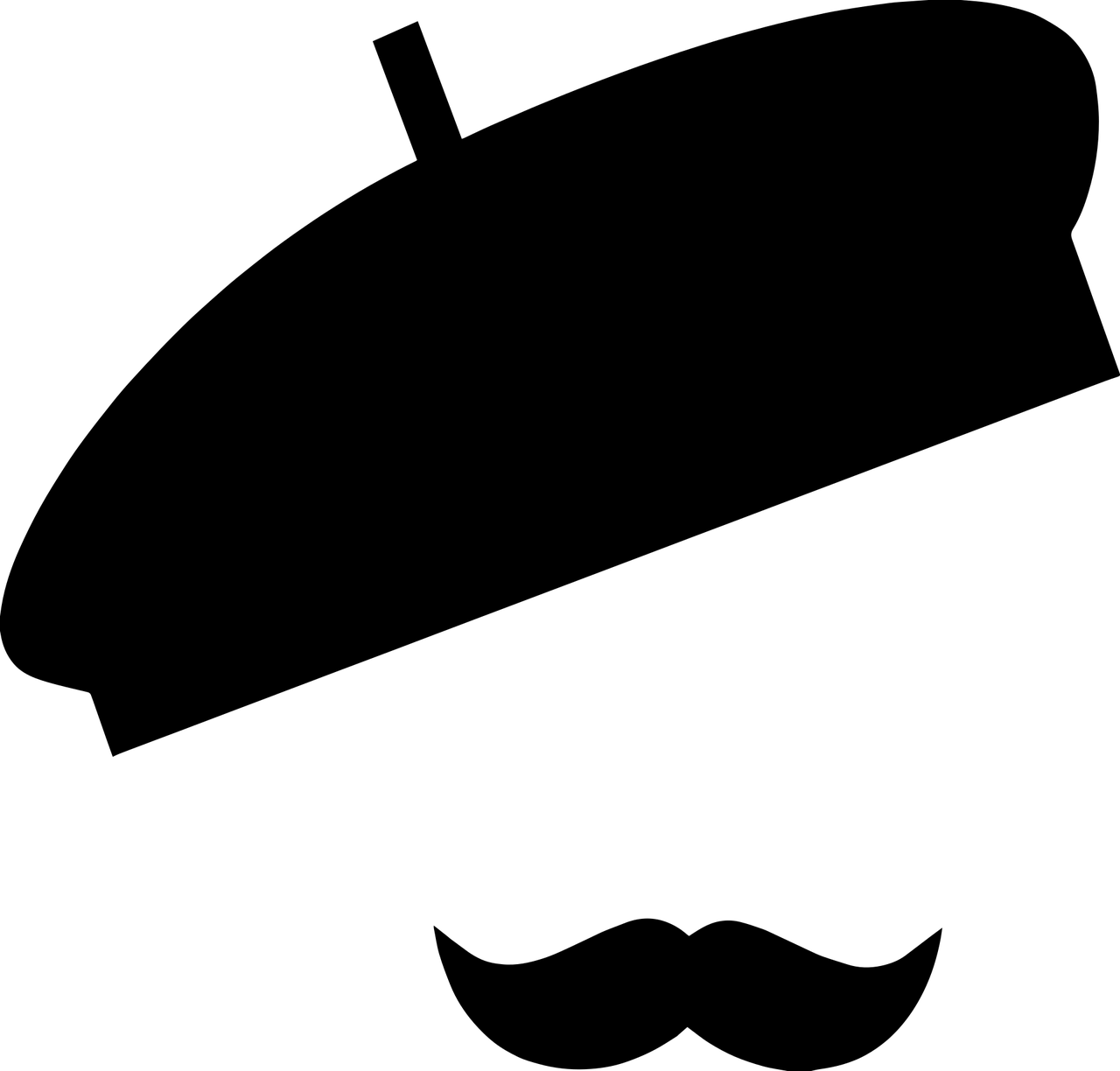 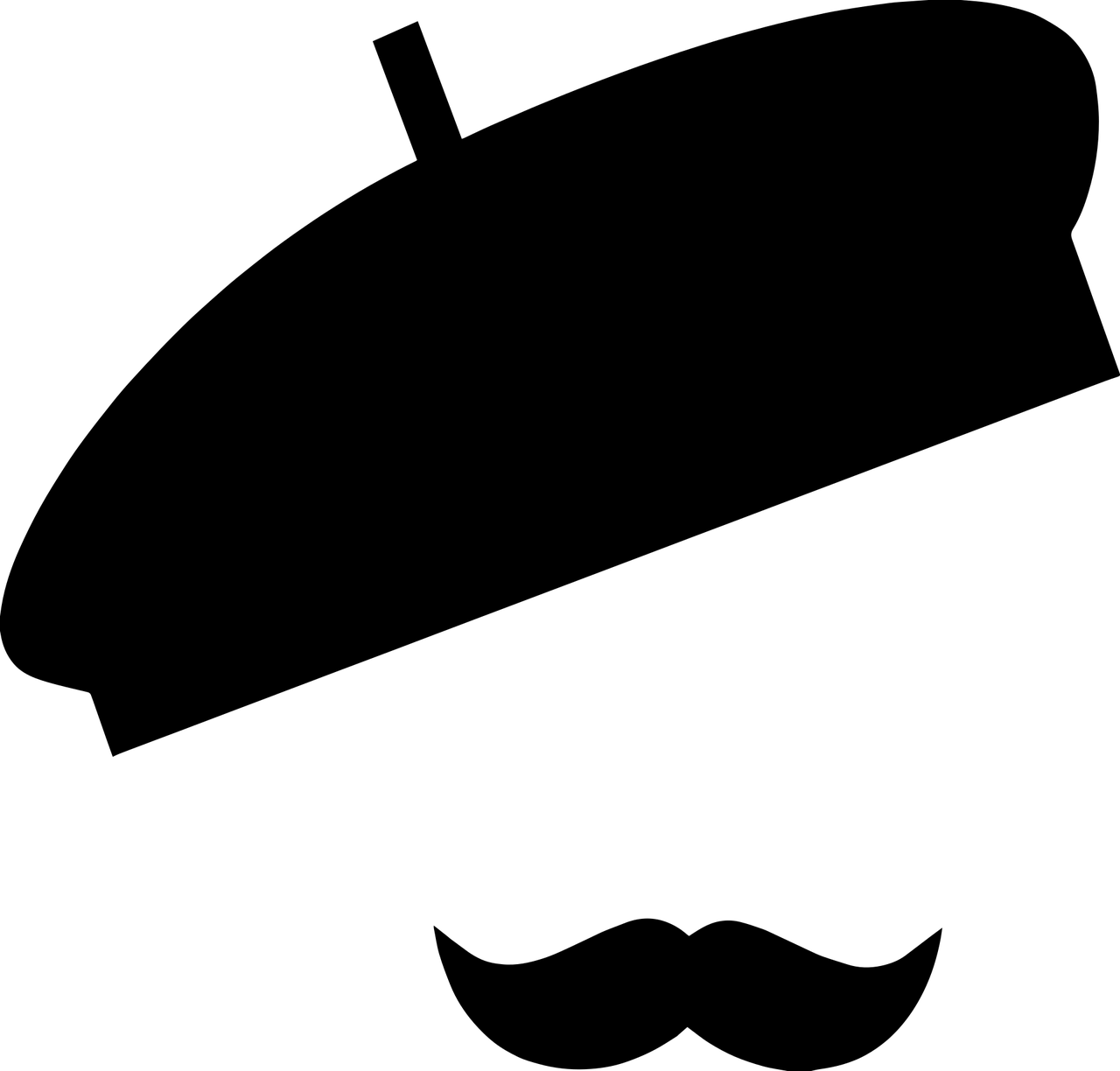 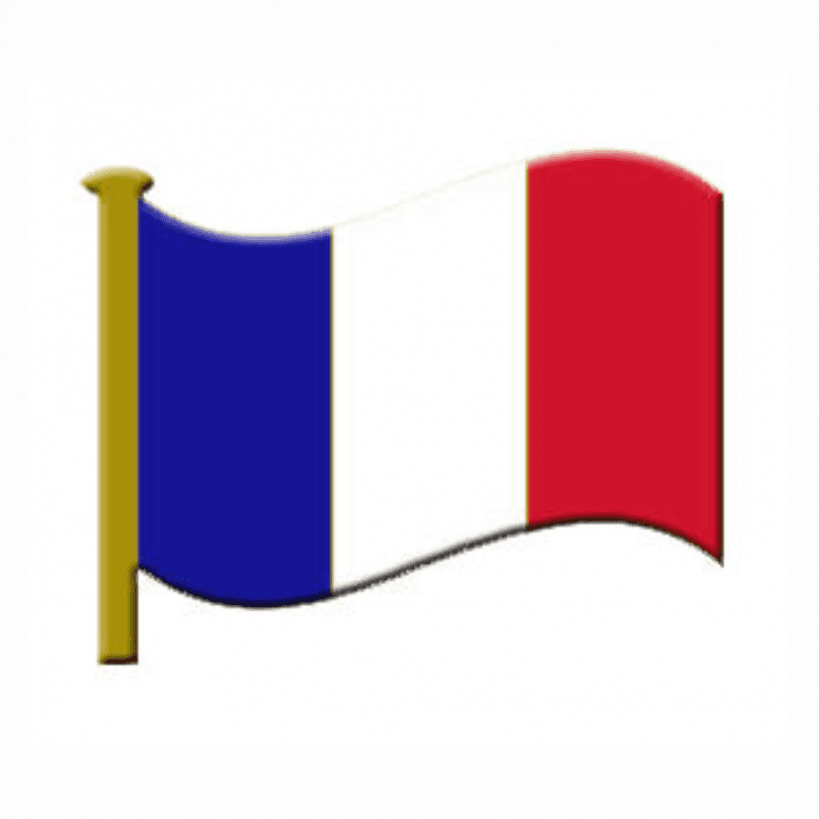 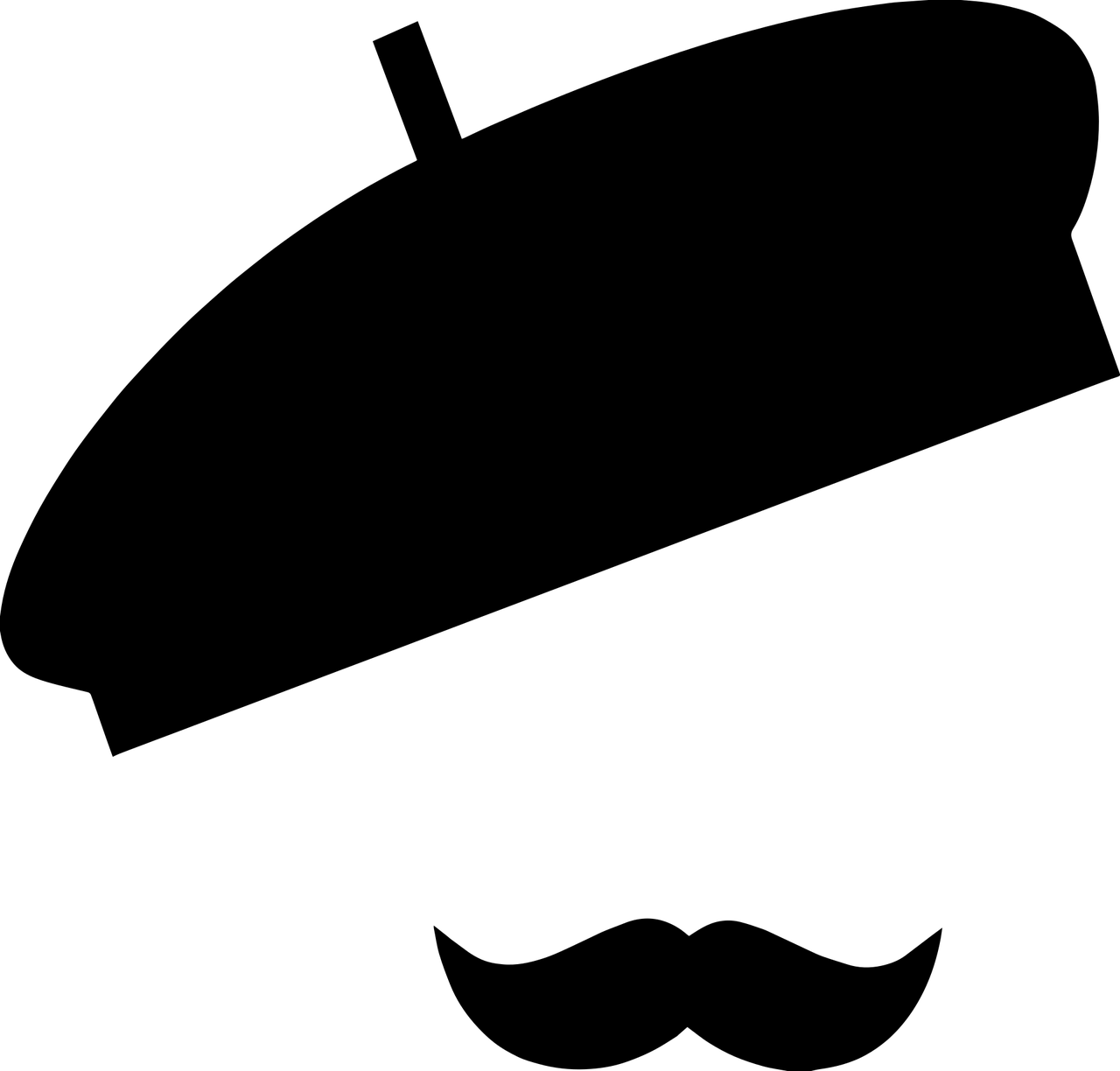 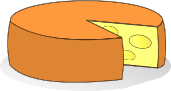 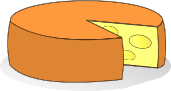 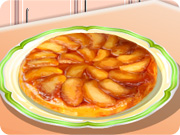 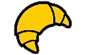 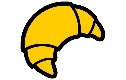 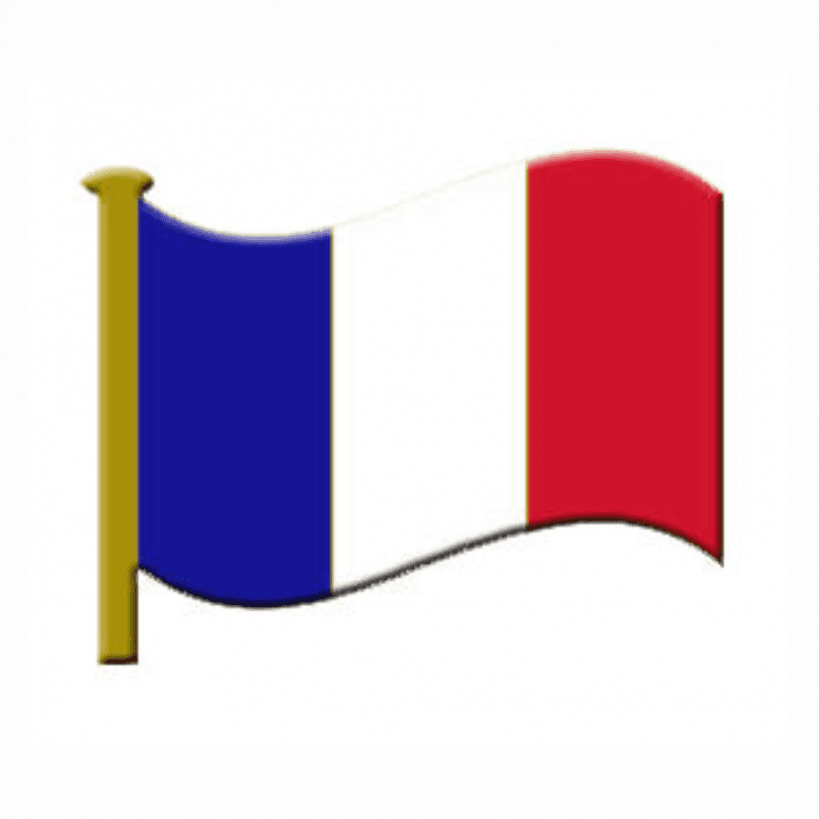 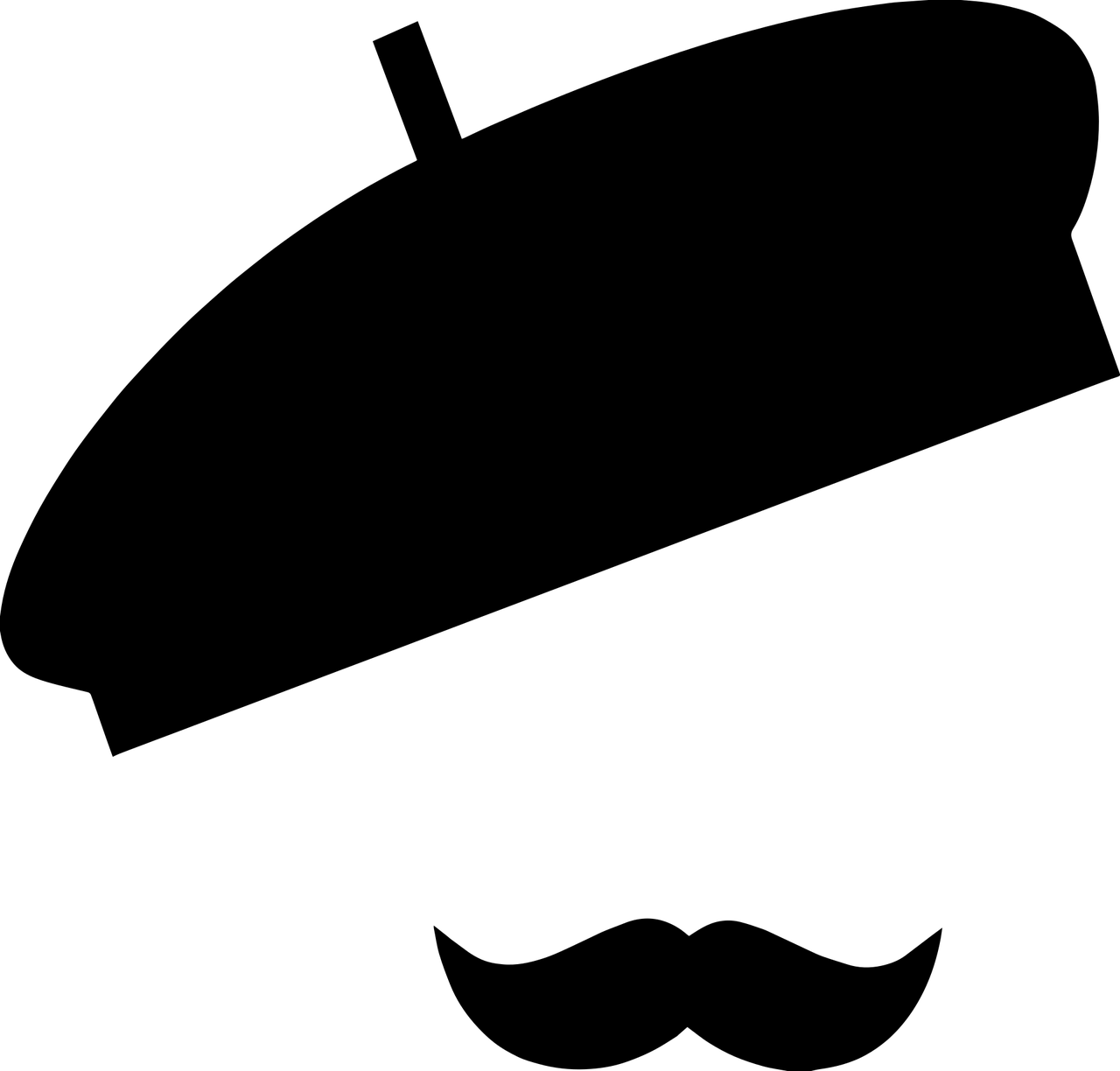 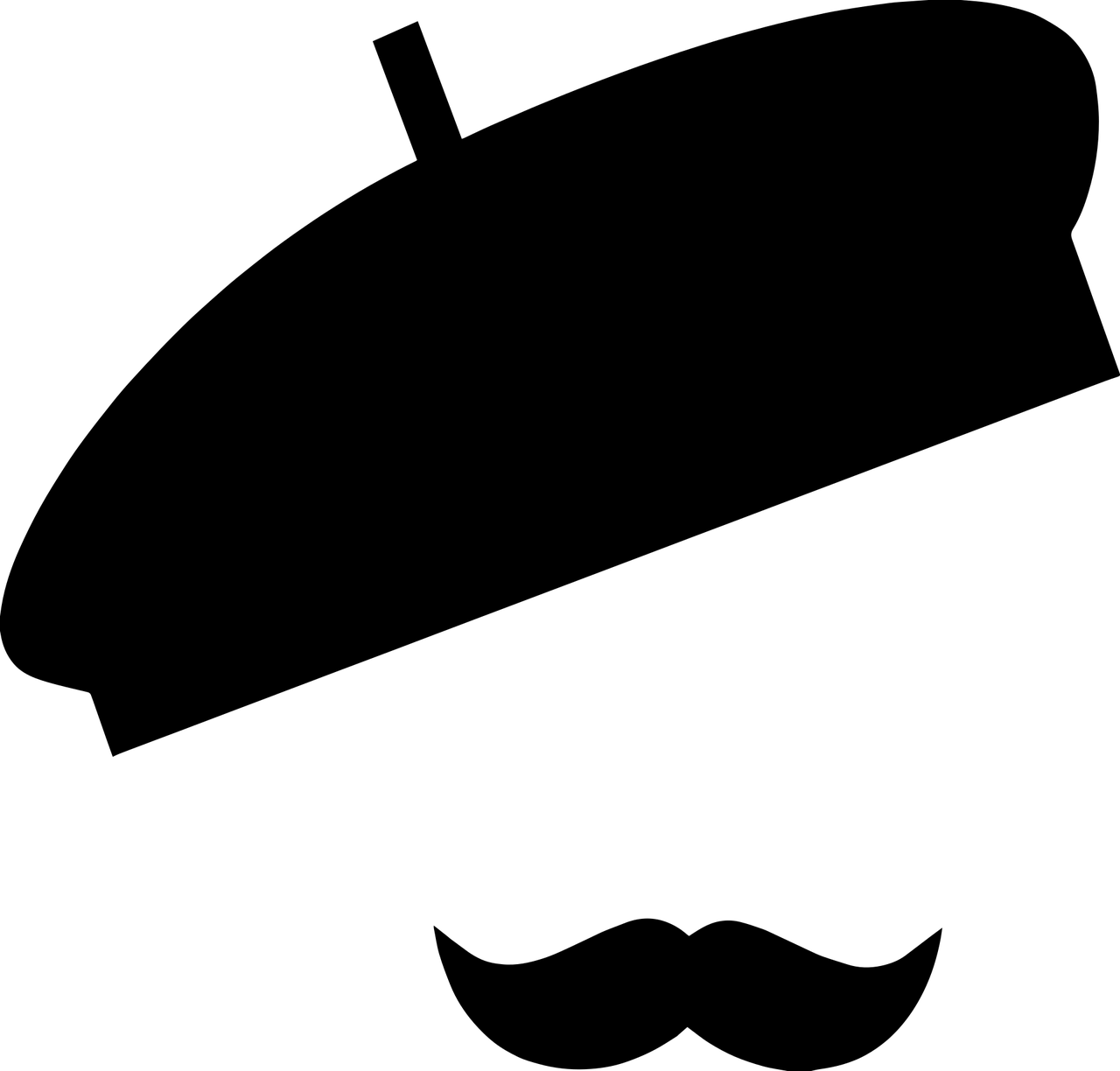 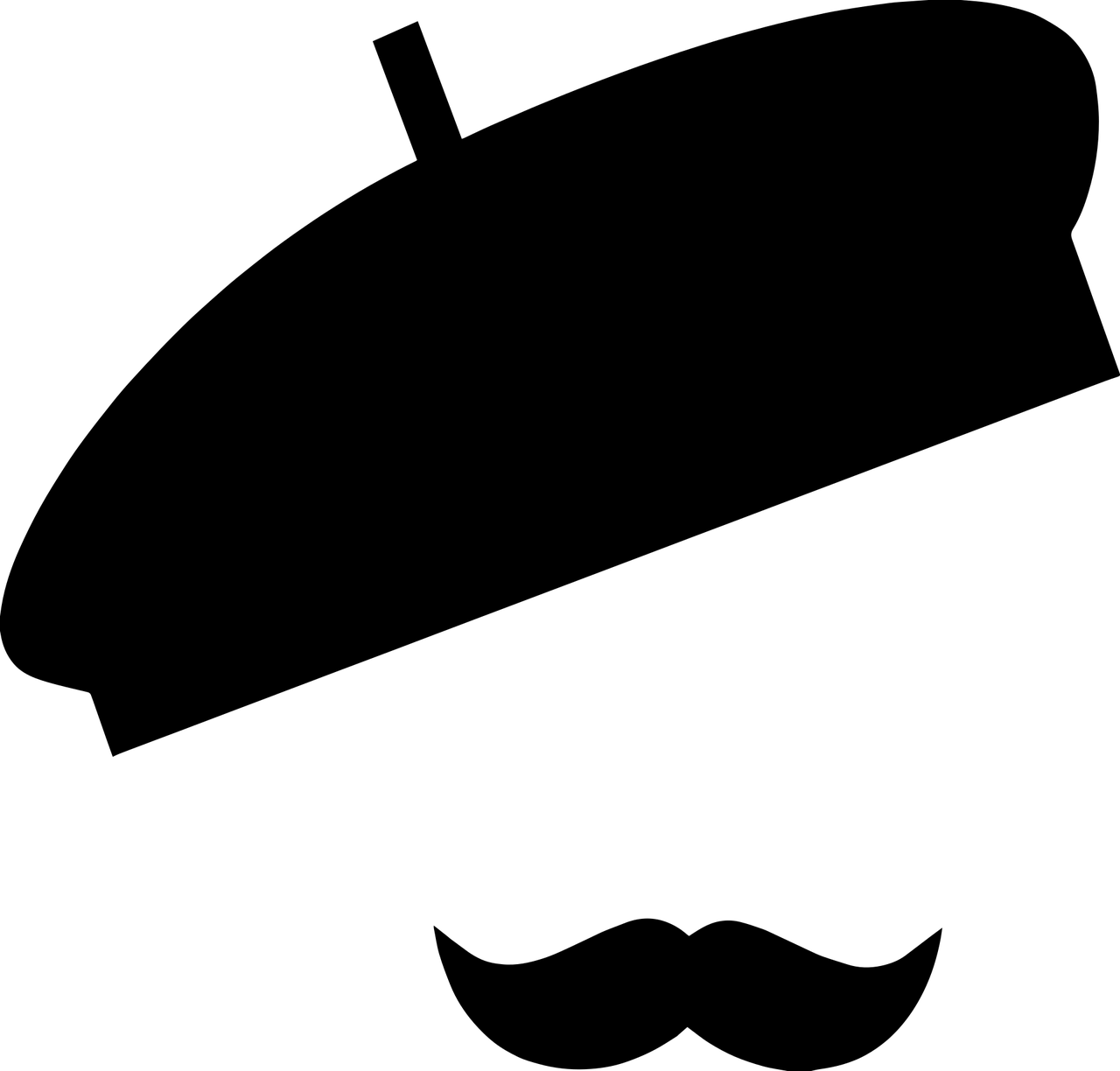 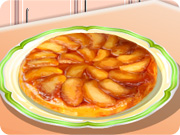 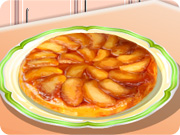 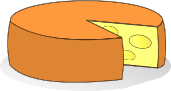 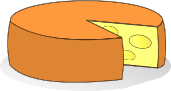 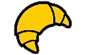 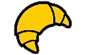 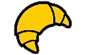 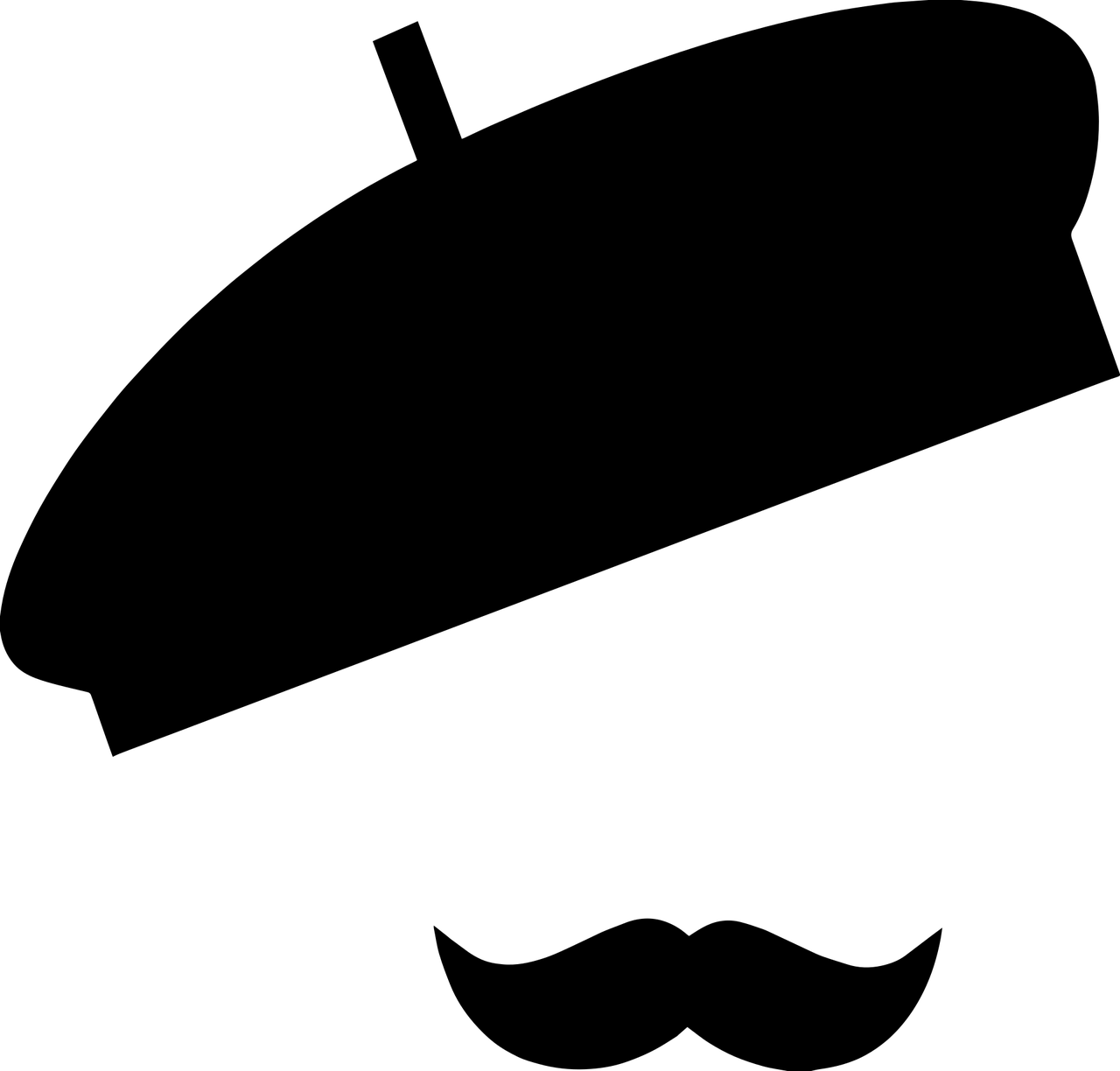 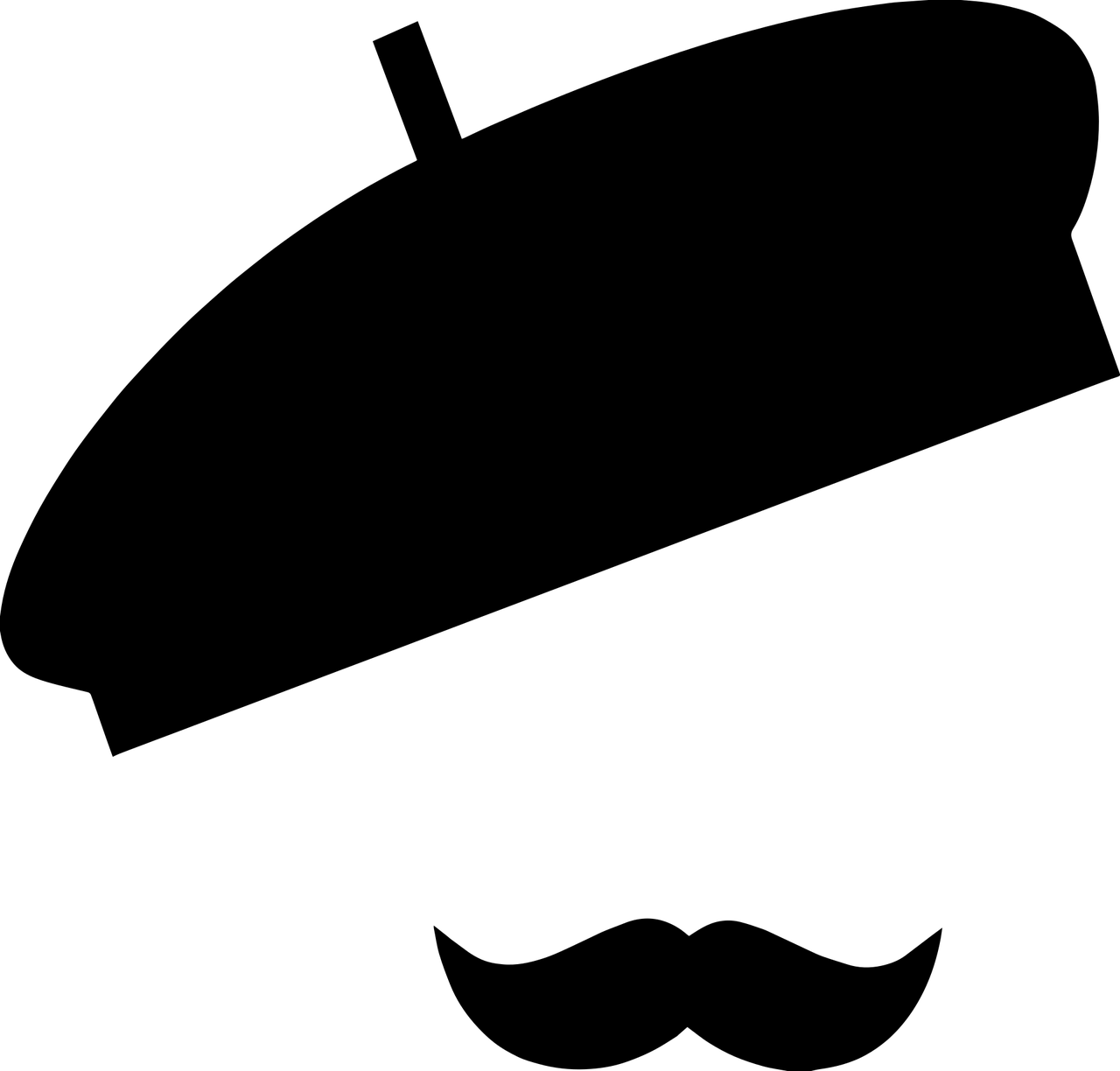 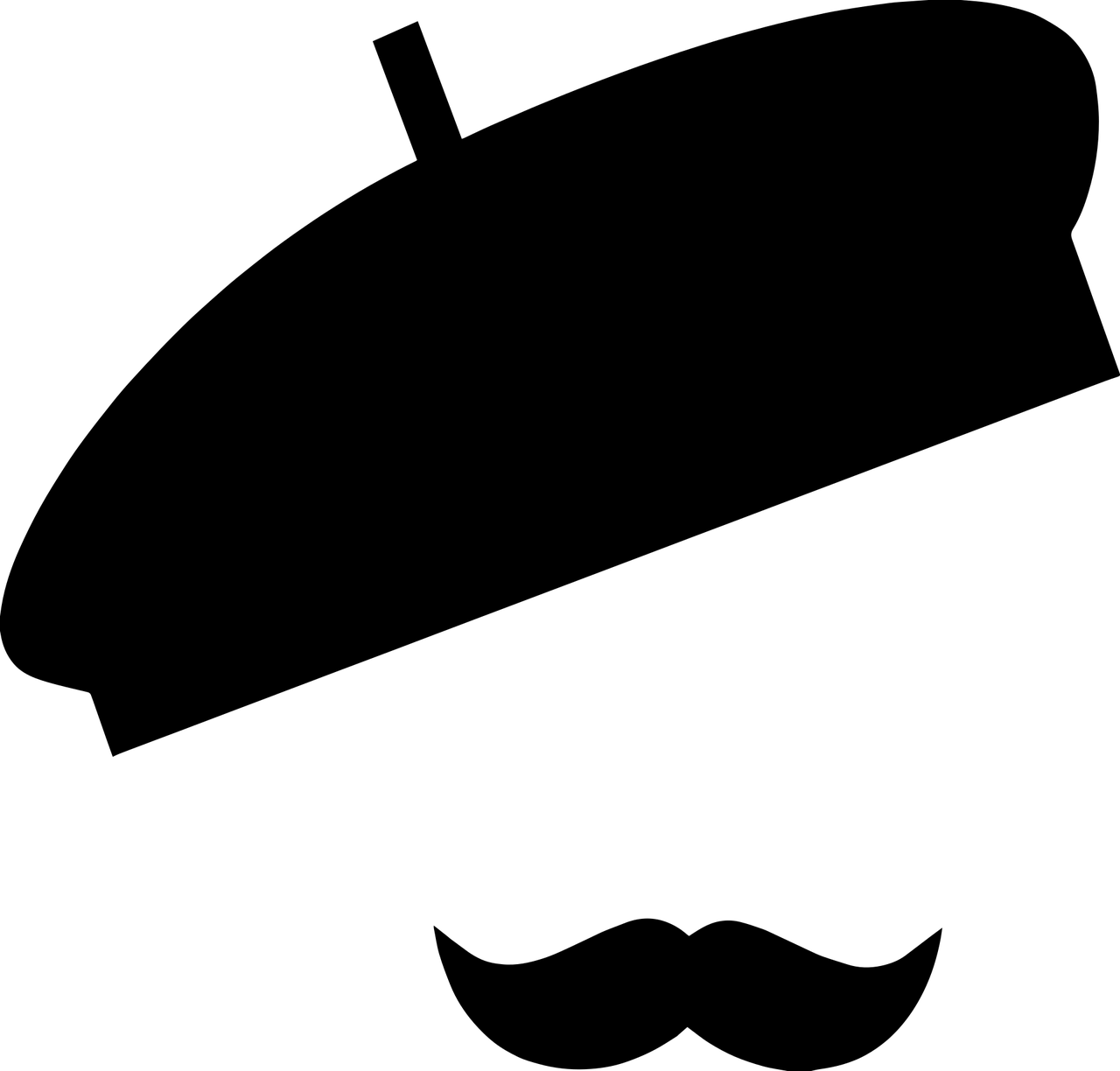 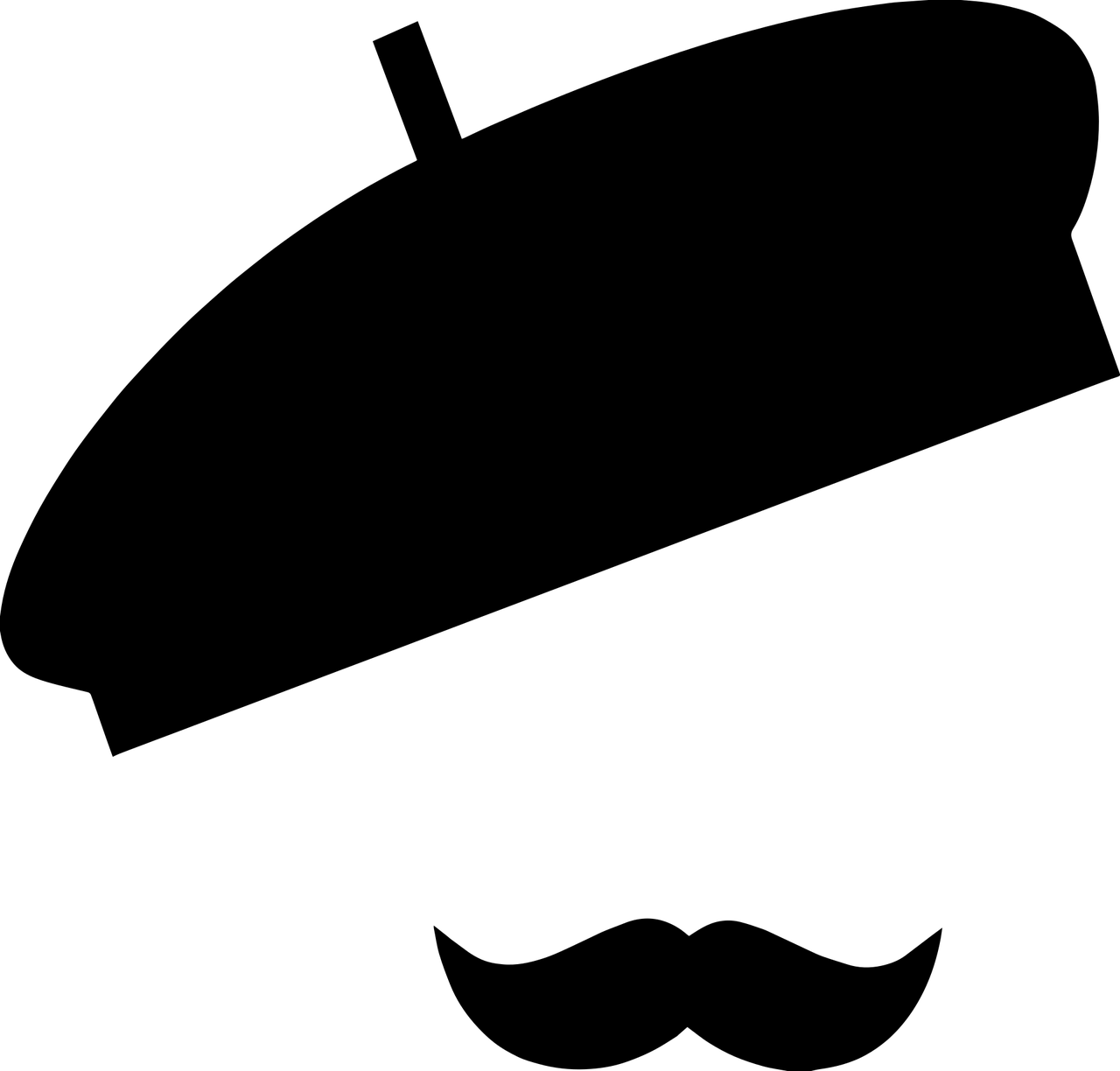 d e u x
s e p t
q u a t r e
d i x
c i n q
_ _ _
_ _ _ _ _ _
_ _ _ _
_ _ _ _
_ _ _ _
[Speaker Notes: Timing: 8 minutes

Aim: to practise written production of numbers 1-10.

Procedure:
Pupils write the numbers from memory.
Click to reveal the written answers.

Differentiation:For more support, fill in a few of the letters on the slide, and encourage other pupils to turn away from the board to write.]
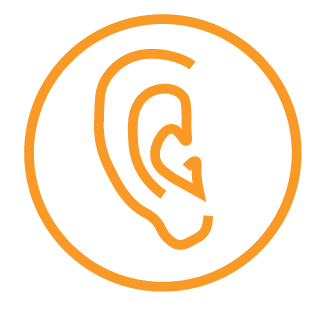 Follow up 5
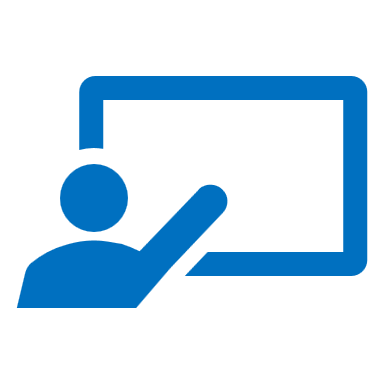 A
Écoute. Il y a quoi ? Écris en anglais.
écouter
Il y a une table.
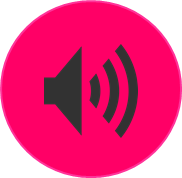 There is a/one table.
1
There are three books.
Il y a trois livres.
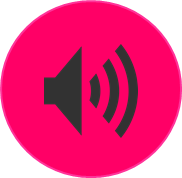 2
Il y a quatre amis.
3
There are four friends.
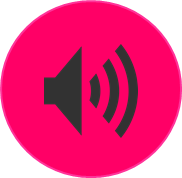 Il y a onze chats.
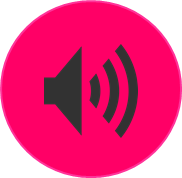 There are eleven cats.
4
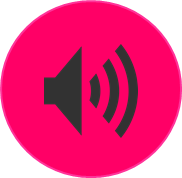 5
There are ten girls.
Il y a dix filles.
Il y a un garçon.
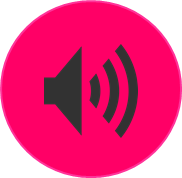 6
There is a/one boy.
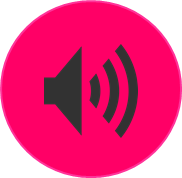 7
There are twelve people.
Il y a douze personnes.
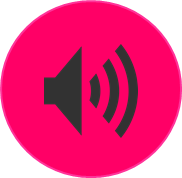 Il y a deux chiens.
There are two dogs.
8
[Speaker Notes: Timing: 5 minutes
Aim: to practise aural comprehension of numbers and previously taught vocabulary.

Procedure:
Read the instruction in French.
Do [1] with the pupils. Click to listen. Pupils write the English.
Click for answer.
Complete items 2-8 and click to correct with the class.

Transcript:
Il y a une table.
Il y a trois livres.
Il y a quatre amis.
Il y a onze chats.
Il y a dix filles.
Il y a un garçon.
Il y a douze personnes.
Il y a deux chiens.]
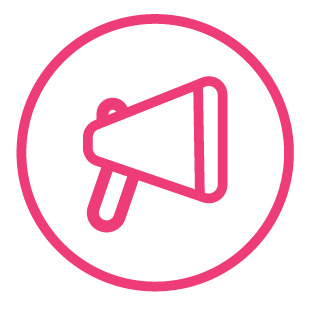 Écris en anglais : Can you get at least 15 points?
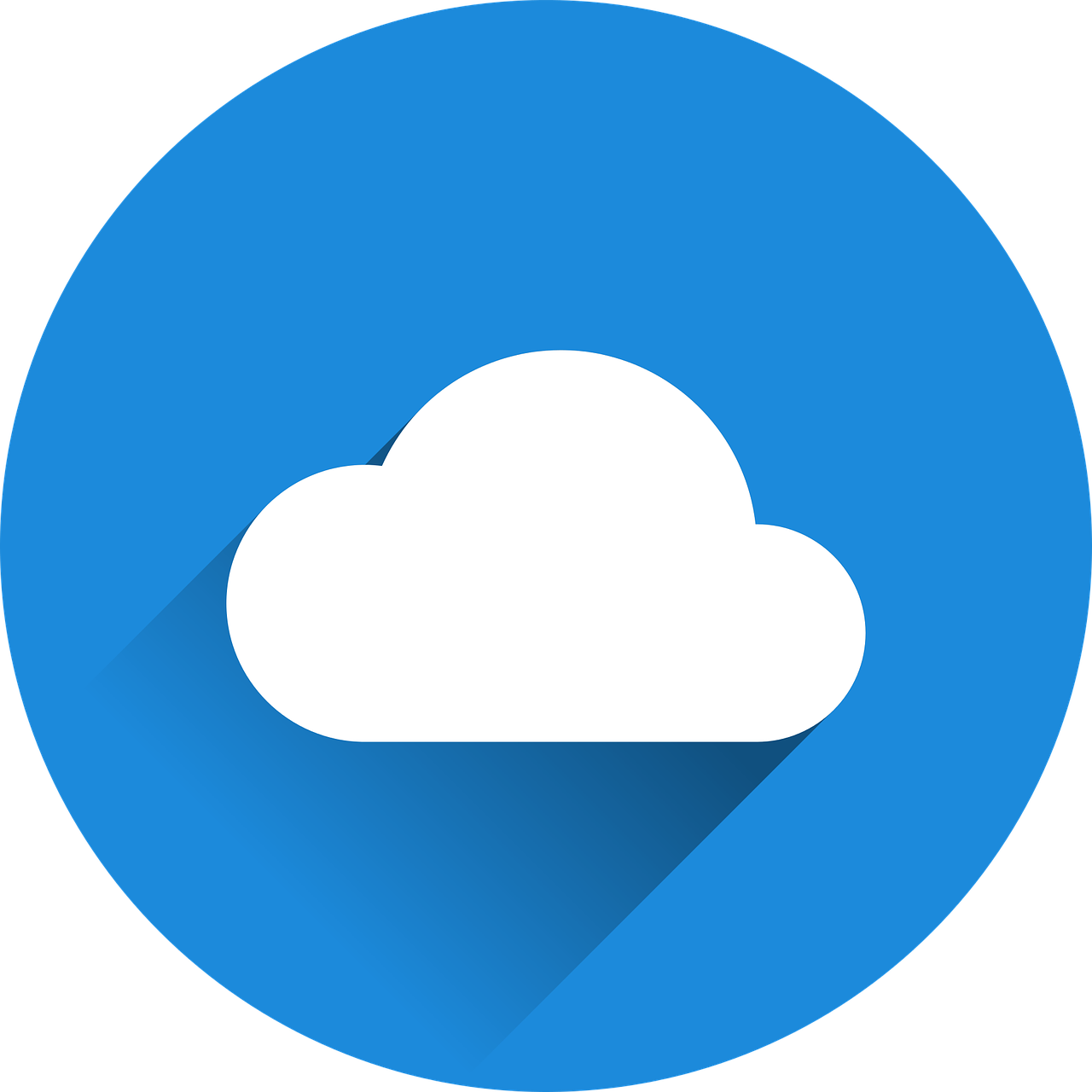 mots
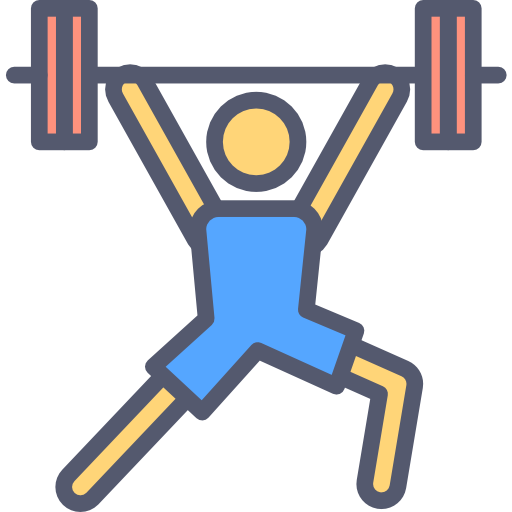 vocabulaire
x3
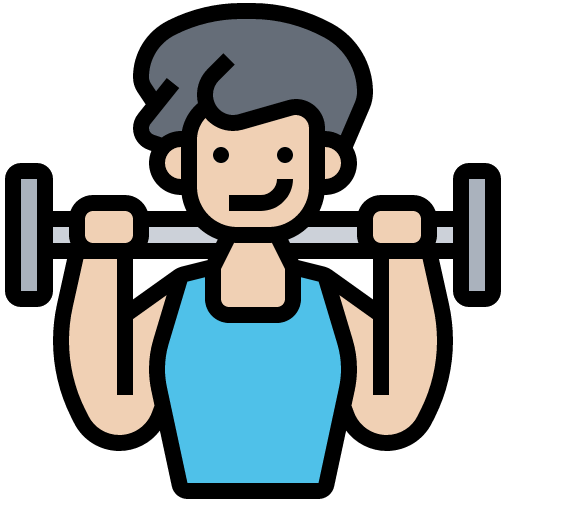 x2
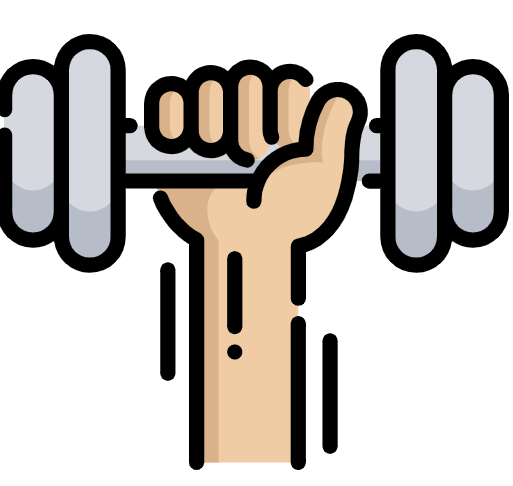 x1
[Speaker Notes: HANDOUT]
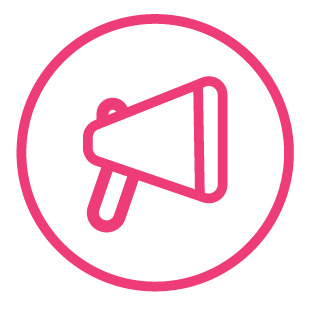 Écris en français : Can you get at least 15 points?
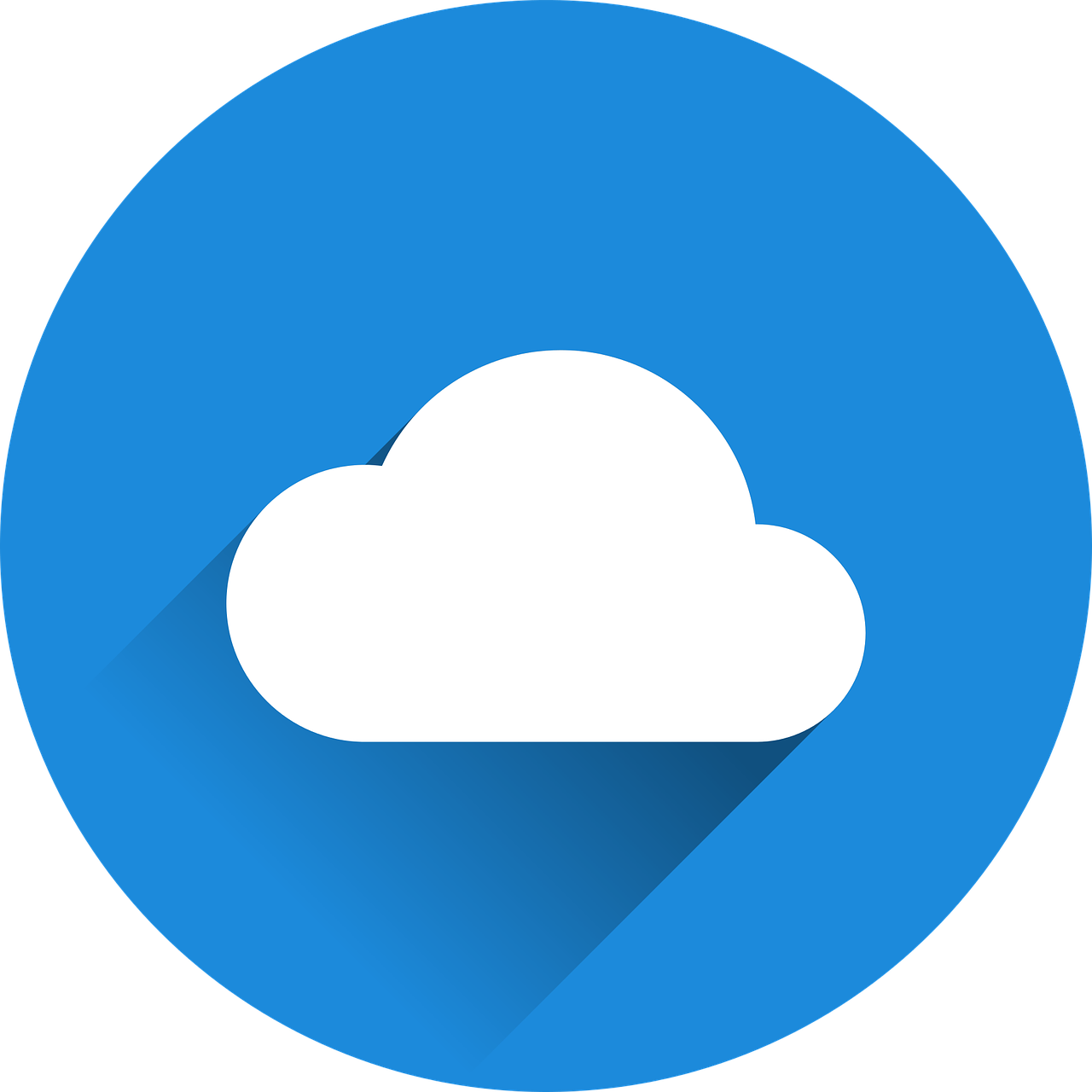 mots
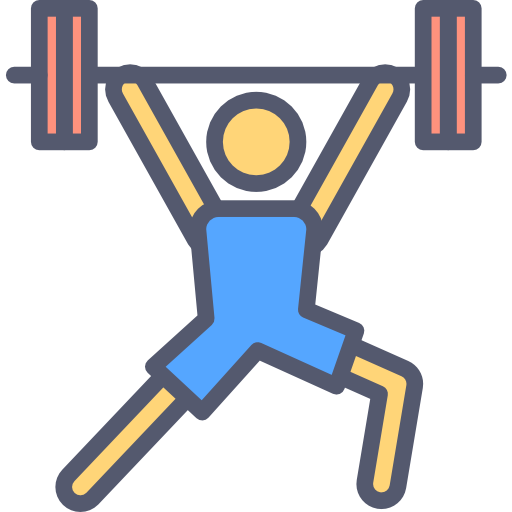 vocabulaire
x3
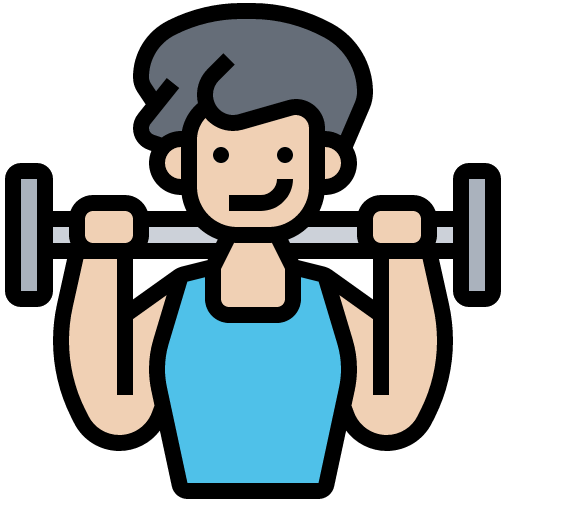 x2
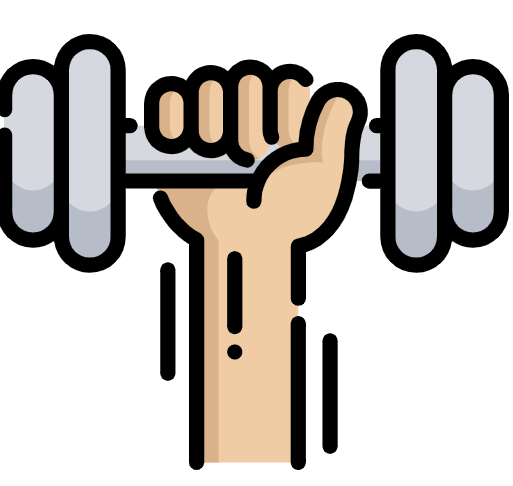 x1
[Speaker Notes: HANDOUT]